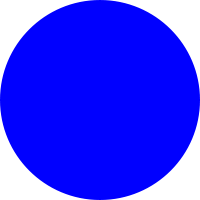 staatenlos.info 
Aktion Blauer Punkt
Rüdiger Klasen
Bitte stellen Sie Fragen am Ende des Vortrags.
Vielen Dank für Ihr Verständnis
02.09.2013
staatenlos.info
1
Die Matrix
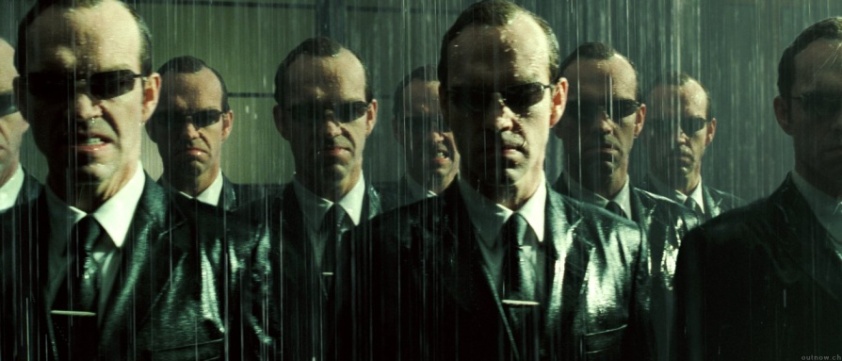 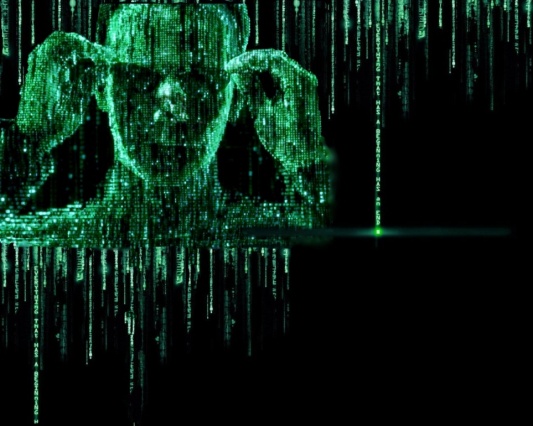 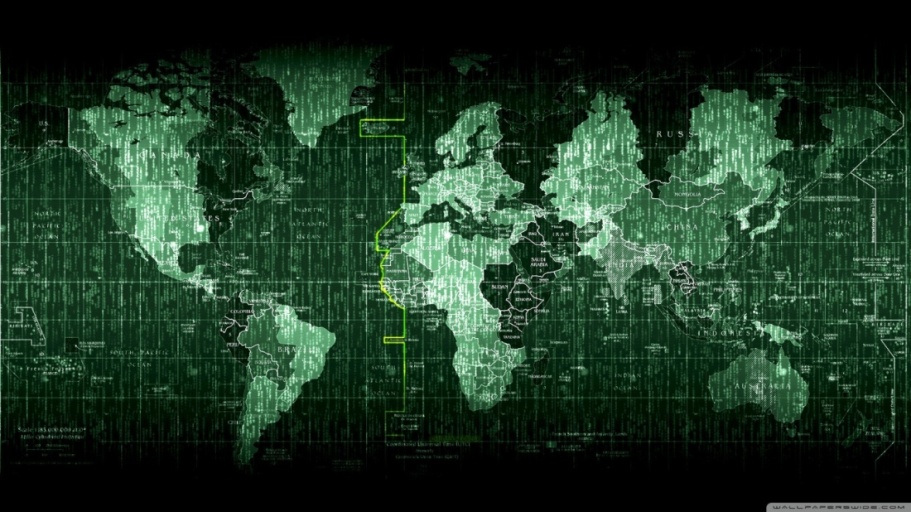 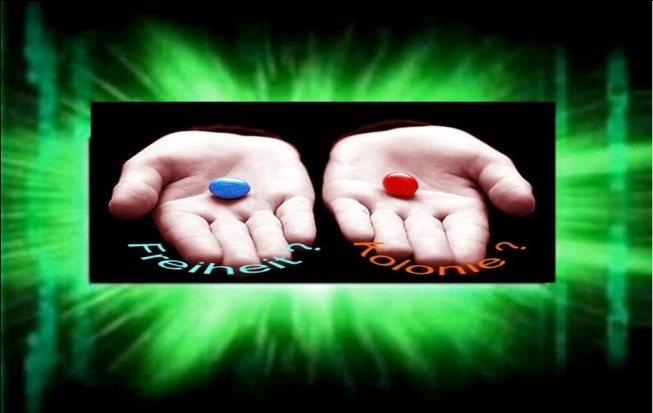 02.09.2013
staatenlos.info
2
Heimat ist ein Paradies
02.09.2013
staatenlos.info
3
Das deutsche Heimatreich von 1871 bis 1918
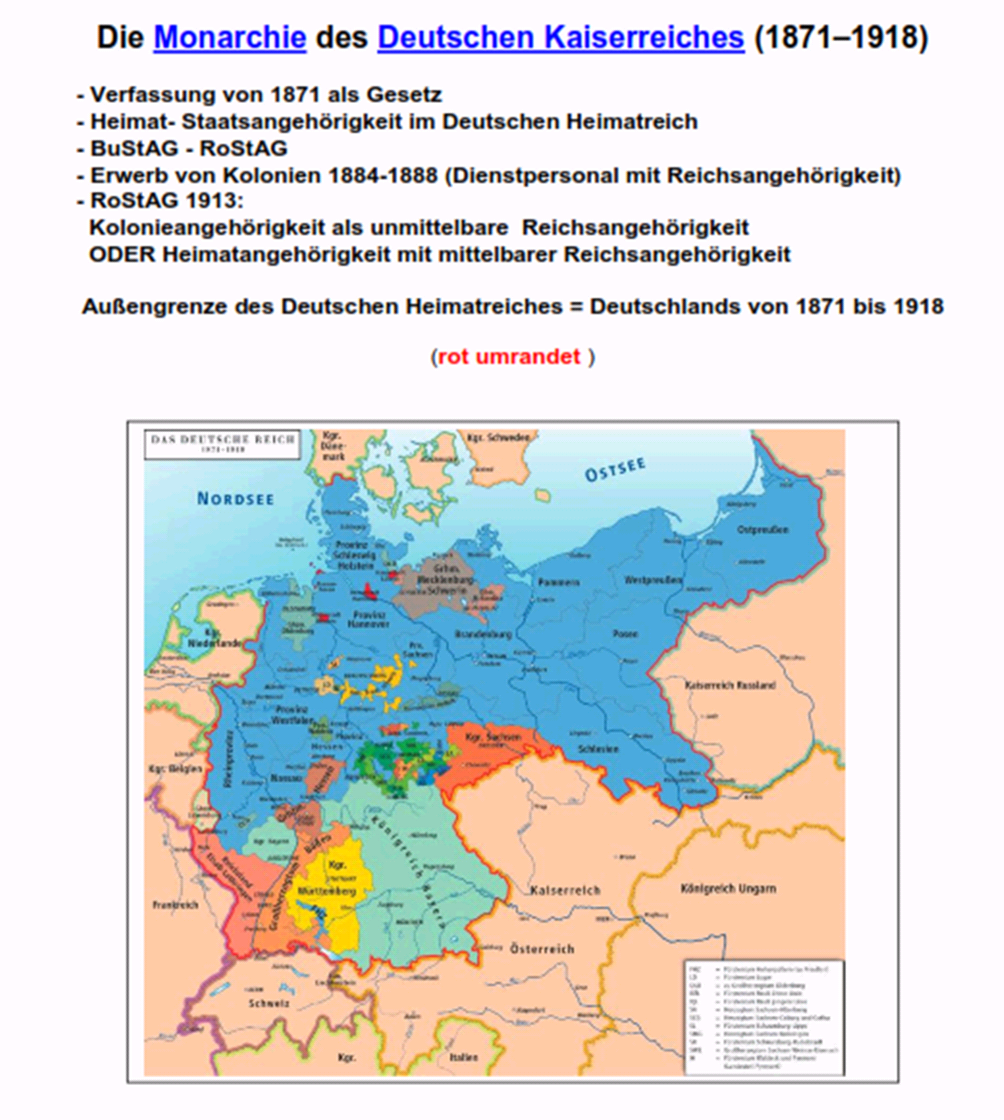 02.09.2013
staatenlos.info
4
Heimat
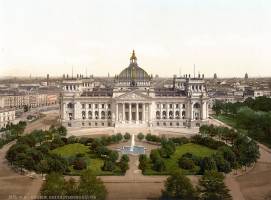 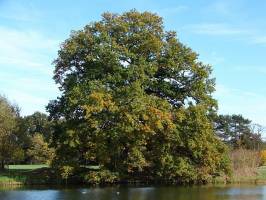 Heimat- Reichstag
Heimat  - Baum
02.09.2013
staatenlos.info
5
Heimatkanzler Otto von Bismarck
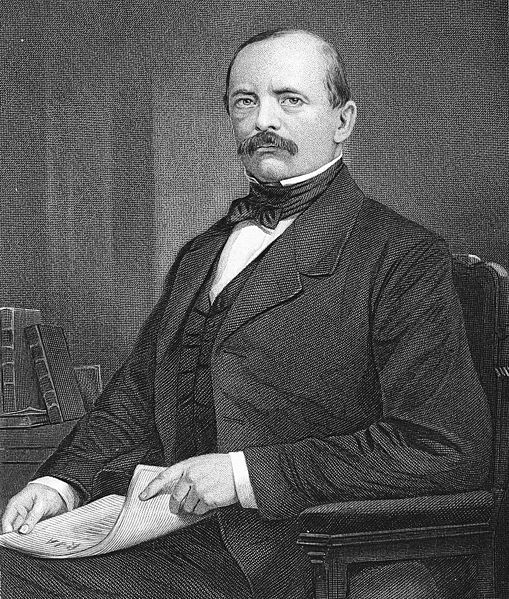 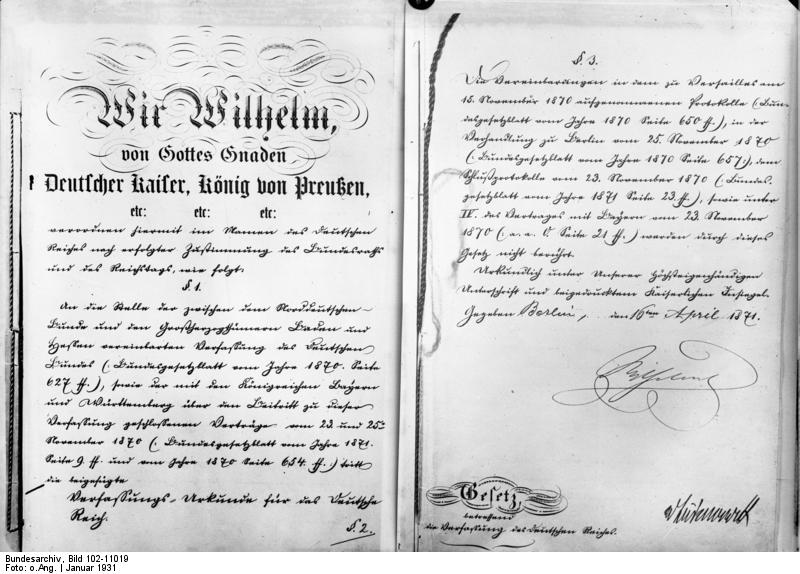 Reichsverfassung von 1871 als Gesetz
02.09.2013
staatenlos.info
6
BuStAG - RoStAG
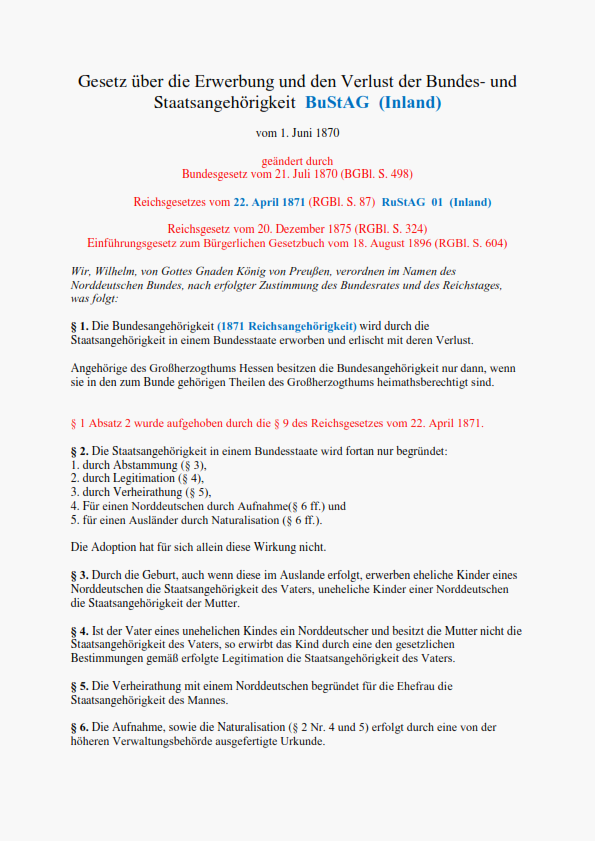 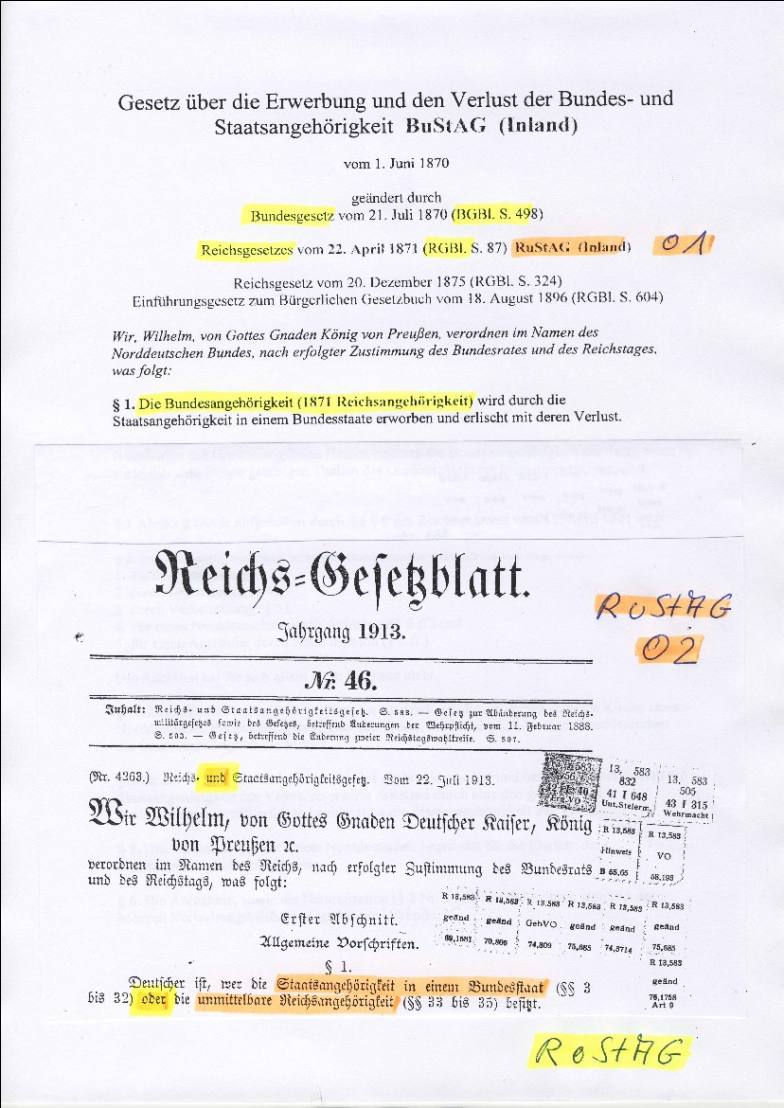 7
02.09.2013
staatenlos.info
Heimat - StA -  Ausweise 1871 - 1918
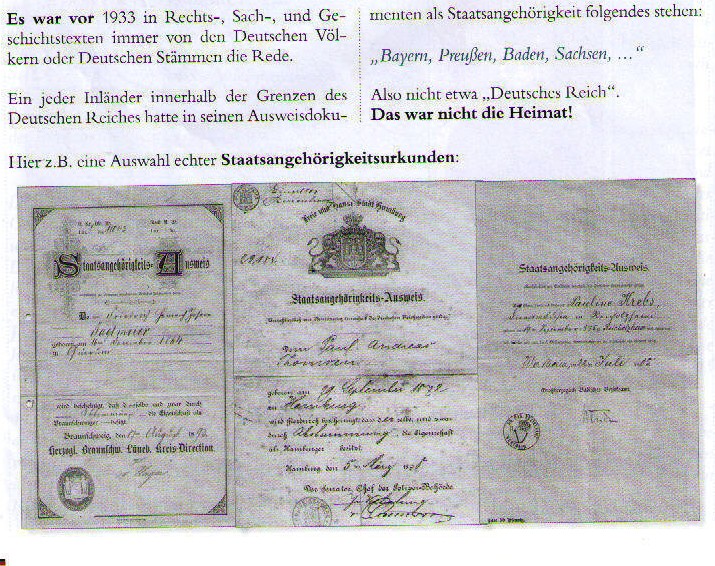 02.09.2013
staatenlos.info
8
Reichsangehörigkeit  - Zeitzeuge Hauschild 1908
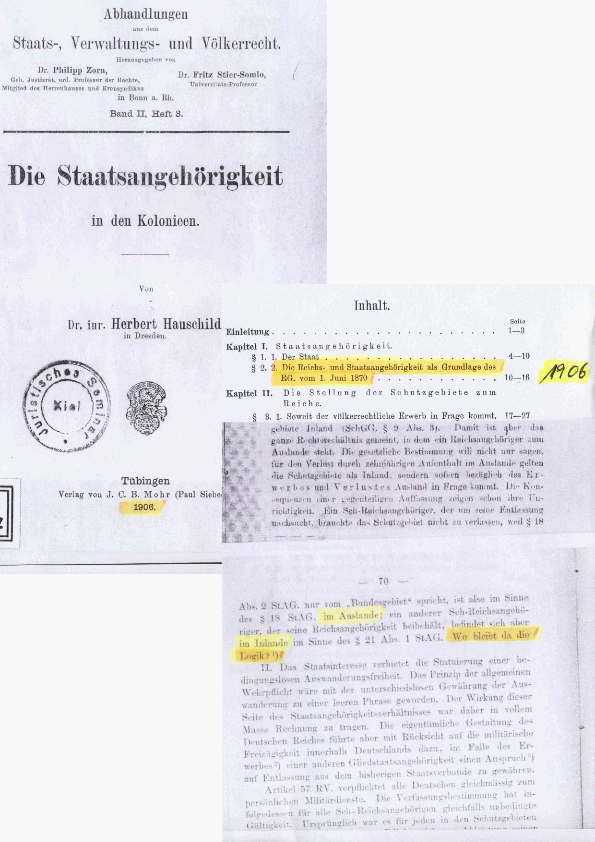 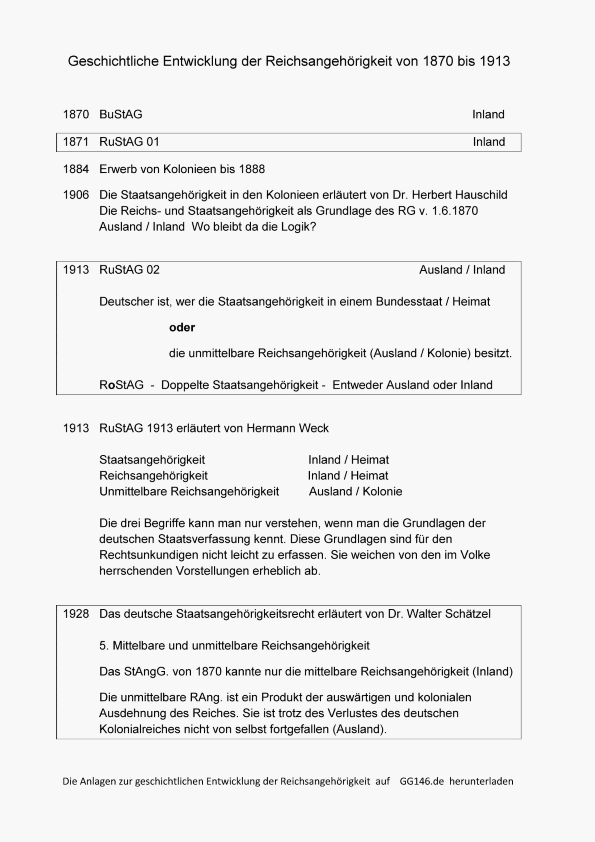 02.09.2013
staatenlos.info
9
Reichsangehörigkeit - Zeitzeuge Weck 1913
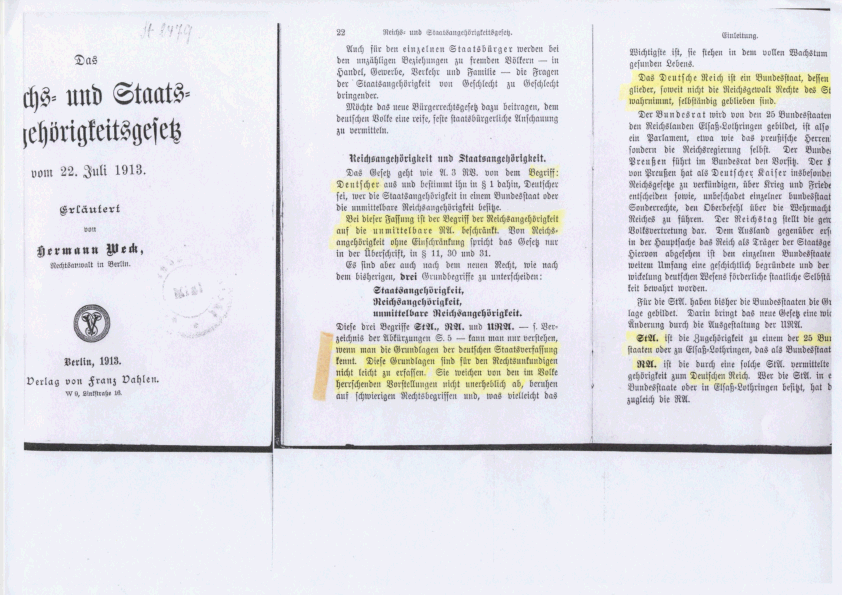 02.09.2013
staatenlos.info
10
Das Attentat von Sarajewo
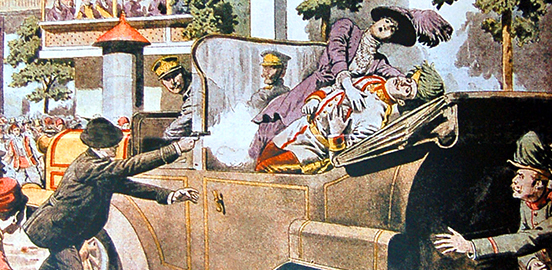 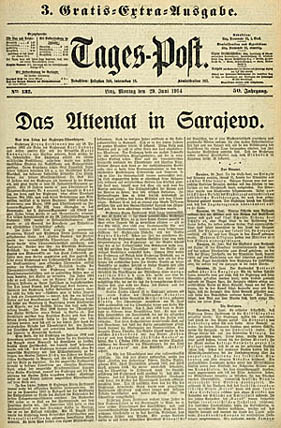 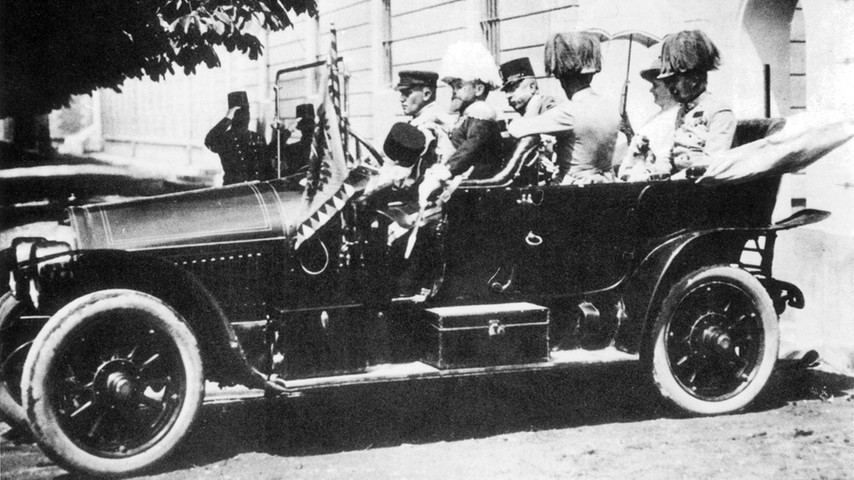 02.09.2013
staatenlos.info
11
Der 1. große Krieg 1914 -1918
Download
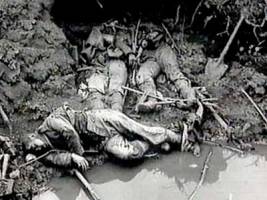 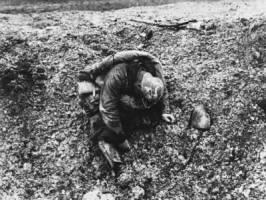 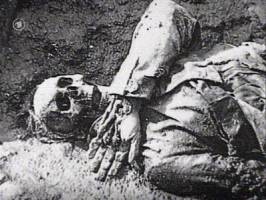 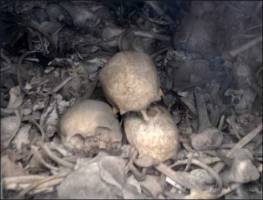 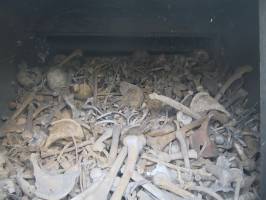 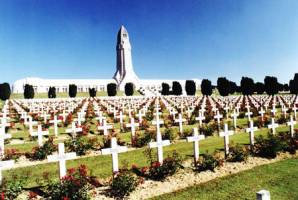 02.09.2013
staatenlos.info
12
Die Verfassung WRV 1919
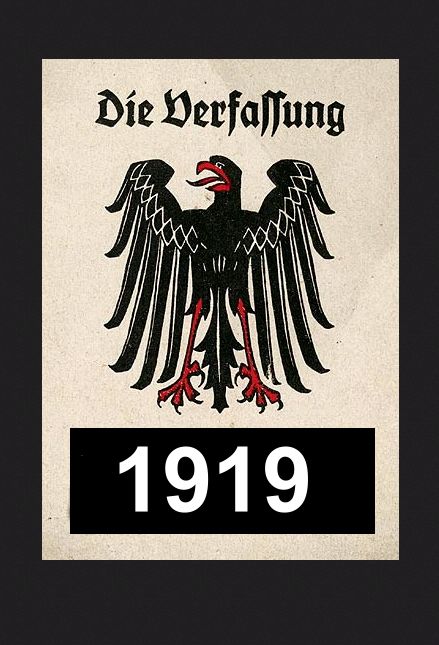 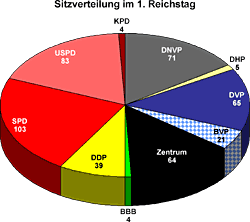 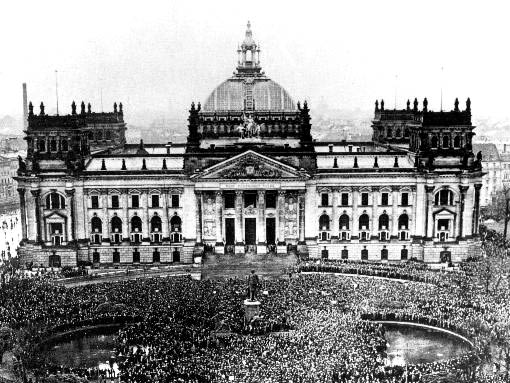 02.09.2013
staatenlos.info
13
Der Vertrag von Versailles
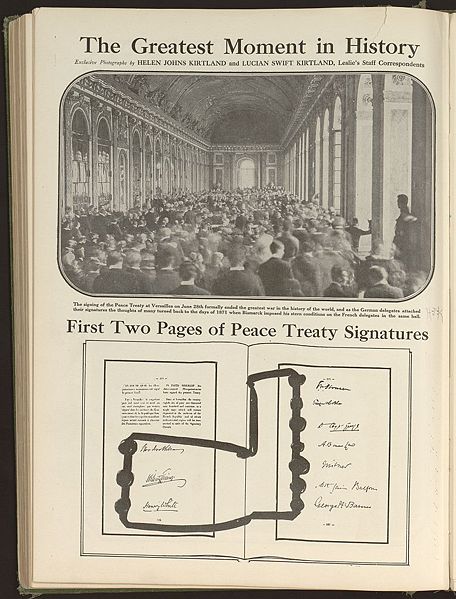 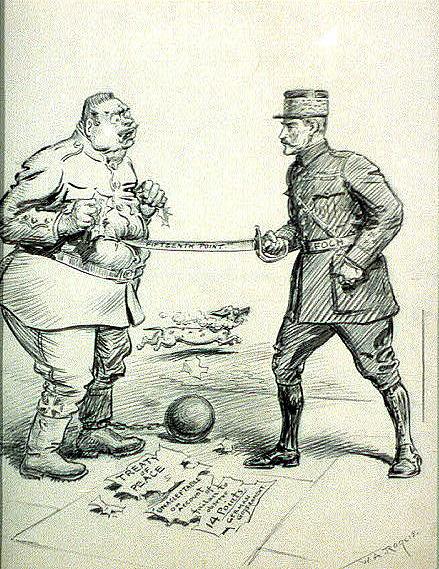 02.09.2013
staatenlos.info
14
Das deutsche Heimatreich der Weimarer Republik 1919 - 1933
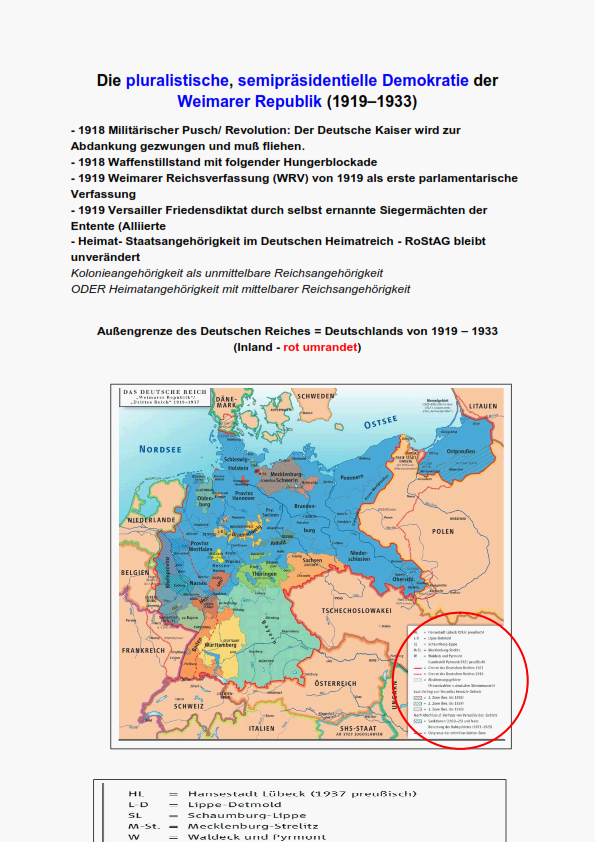 02.09.2013
staatenlos.info
15
Hjalmar Schacht - Reichsbank
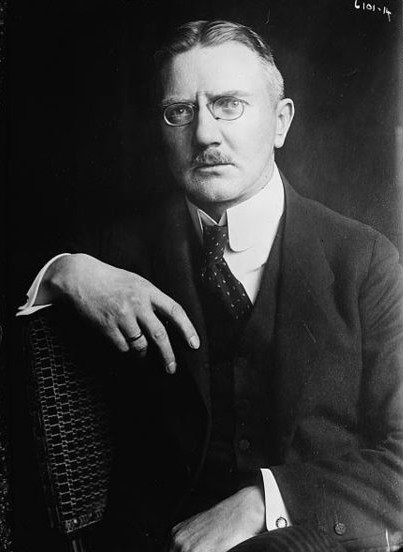 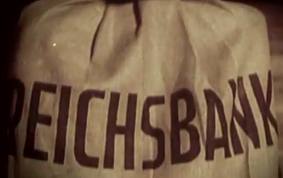 02.09.2013
staatenlos.info
16
Heimatländer 1919 - 1933
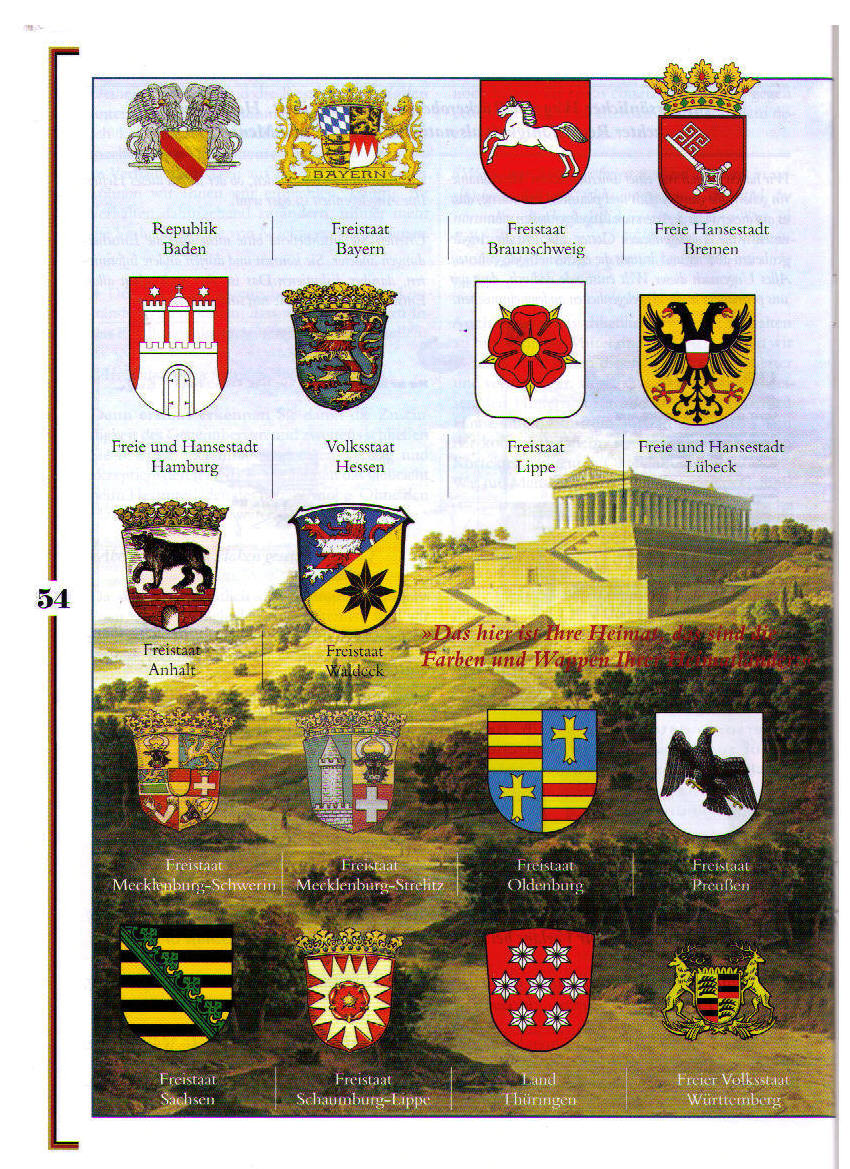 02.09.2013
staatenlos.info
17
Heimatausweise 1919 - 1933  I
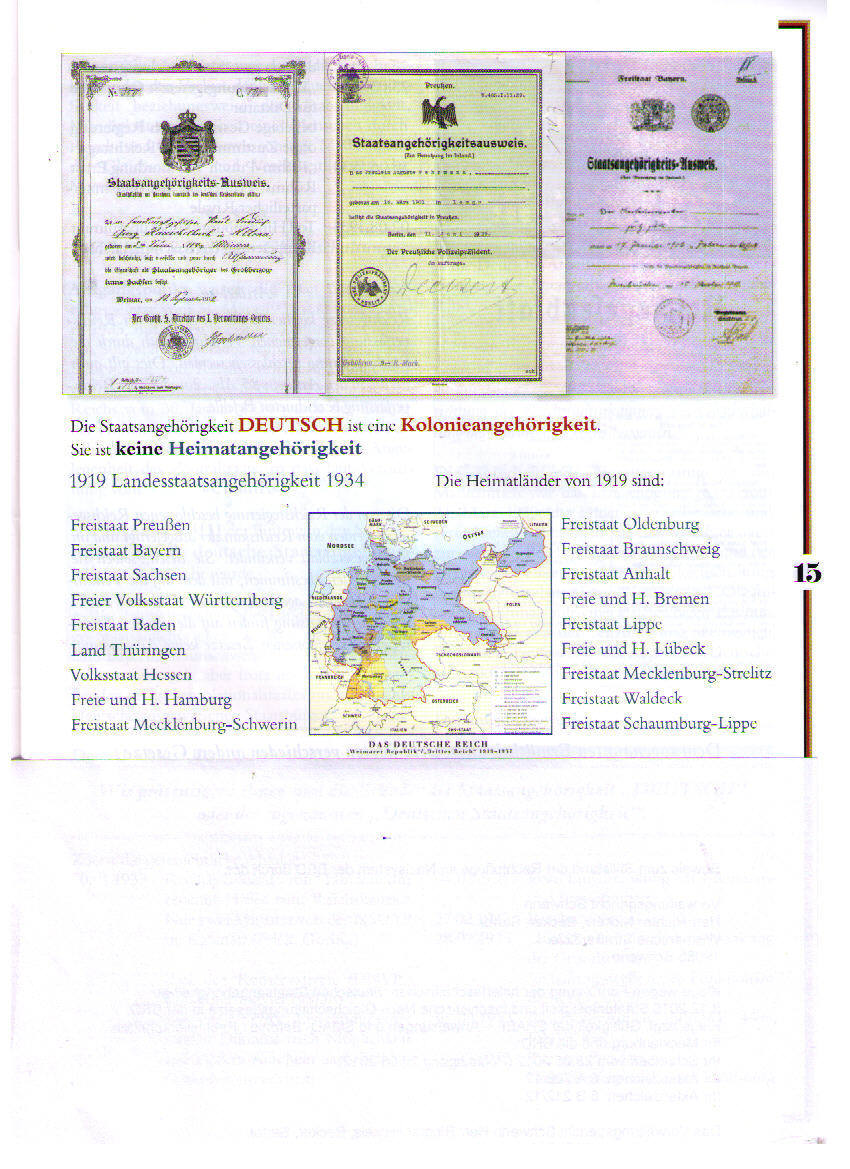 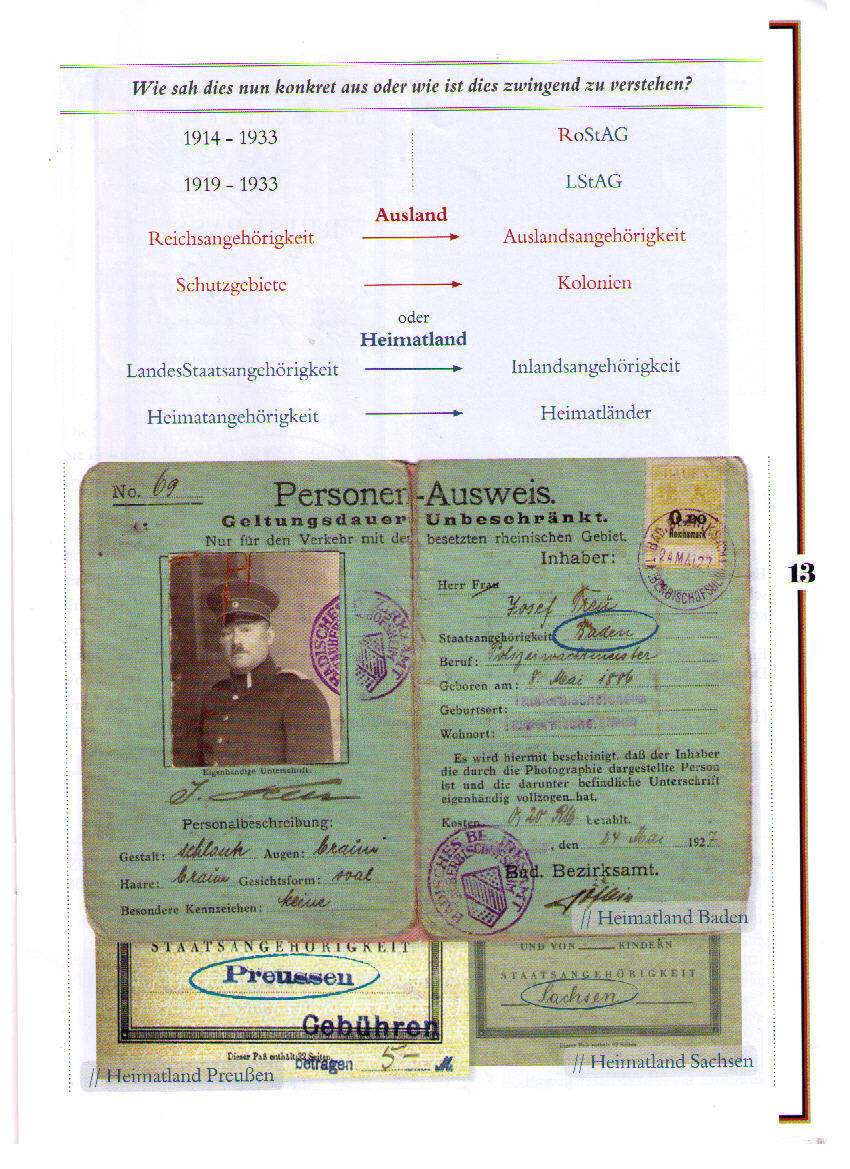 02.09.2013
staatenlos.info
18
Heimatausweise 1919 - 1933  II
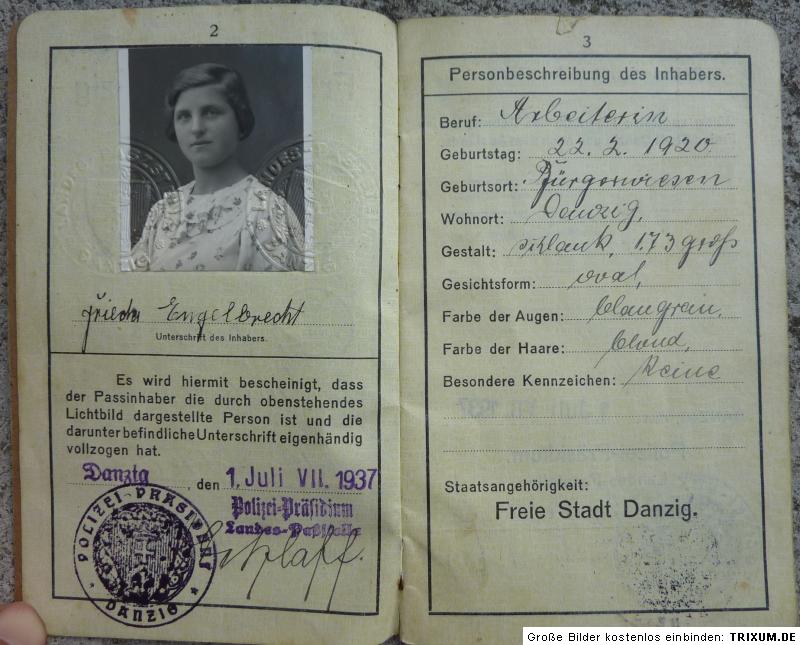 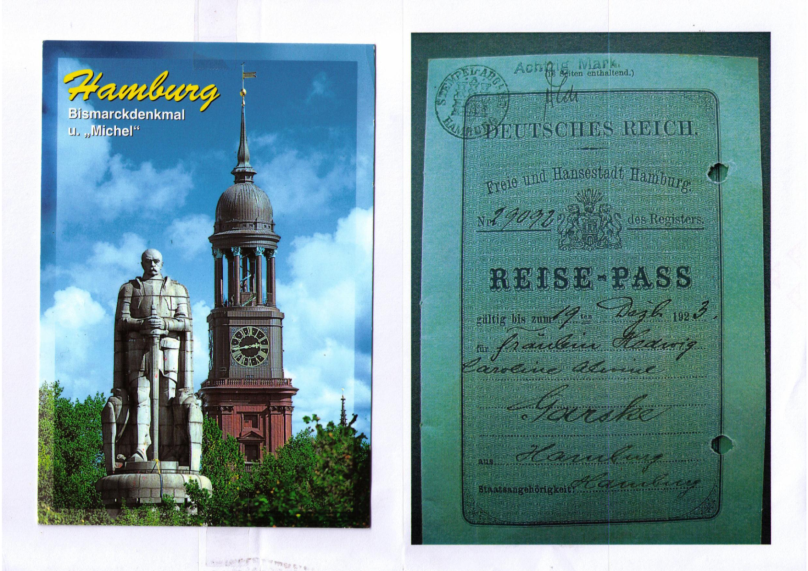 Heimat Reisepass Danzig
Heimatausweis Hamburg
02.09.2013
staatenlos.info
19
Reichsangehörigkeit  - Zeitzeuge  Dr. Schätzel 1928
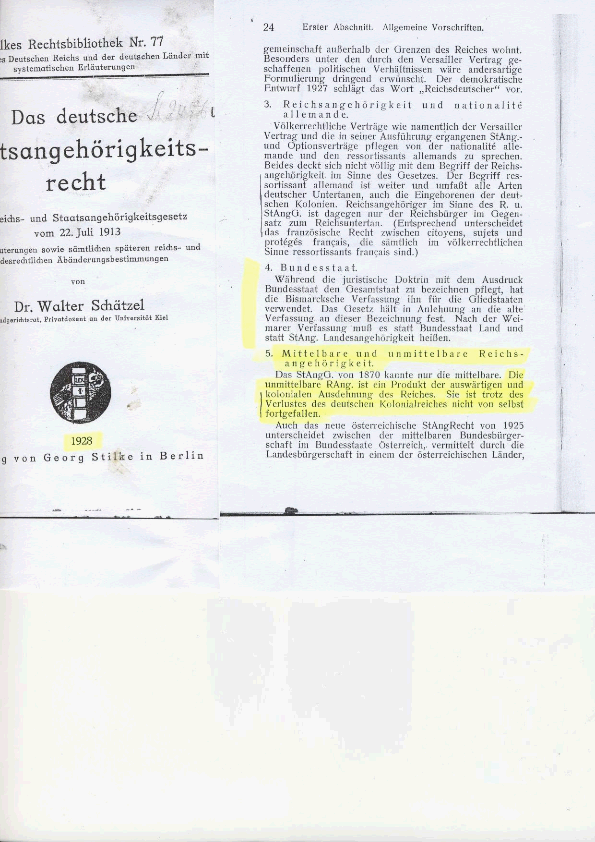 02.09.2013
staatenlos.info
20
Ideologien
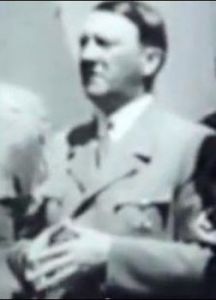 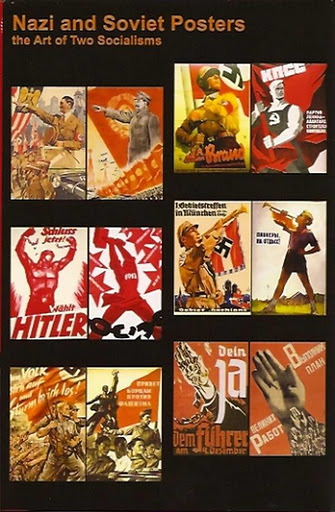 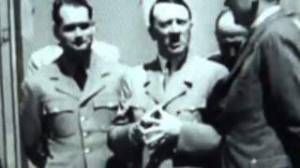 02.09.2013
staatenlos.info
21
Hitlers Finanziers
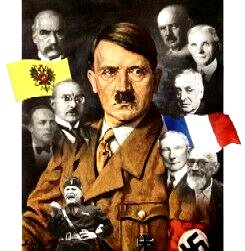 02.09.2013
staatenlos.info
22
Hitlers Putschversuch 1923
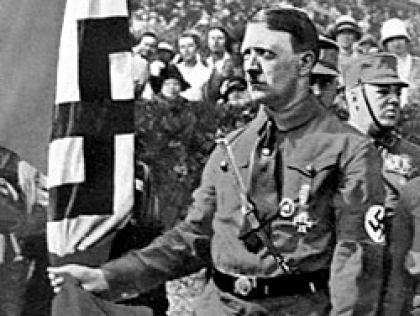 02.09.2013
staatenlos.info
23
Ausweisbetrug Adolf Hitler
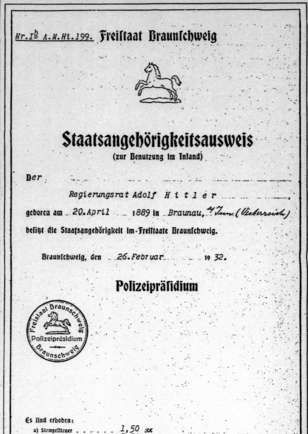 02.09.2013
staatenlos.info
24
Die  NS – Gleichschaltungskolonie des 3. Reiches 1933 -1945
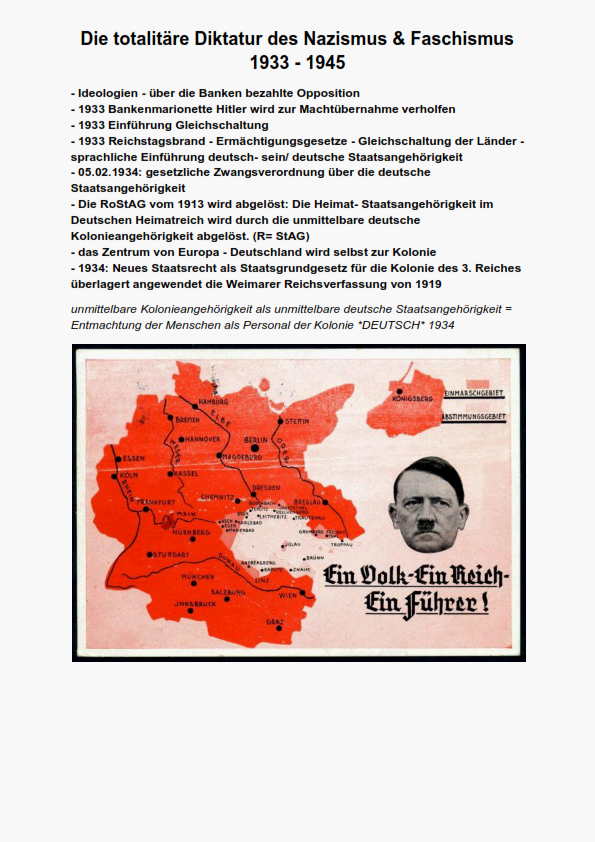 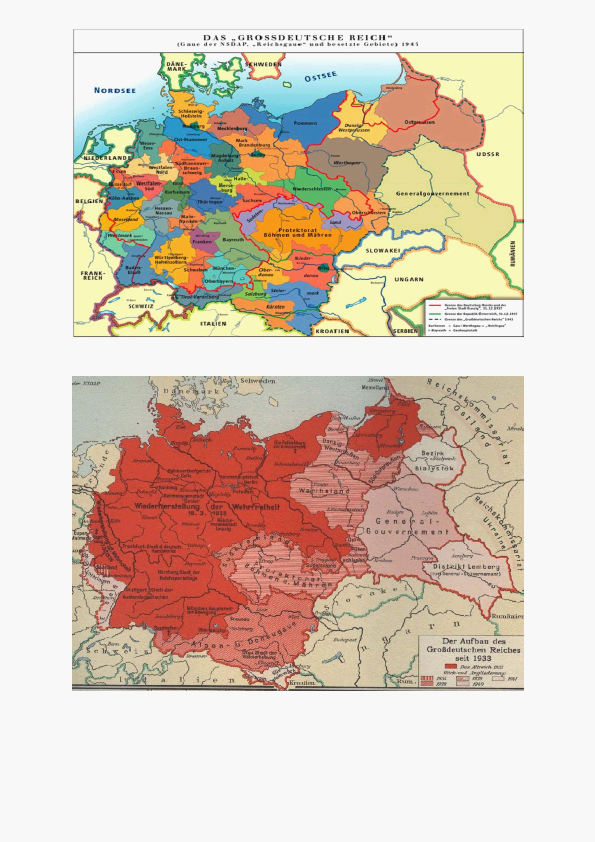 Entmachtung der Menschen als Personal der Kolonie *DEUTSCH* 1934
02.09.2013
staatenlos.info
25
Machtergreifung  der  Faschisten  1933
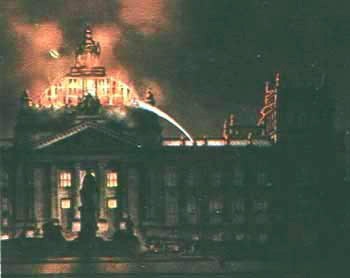 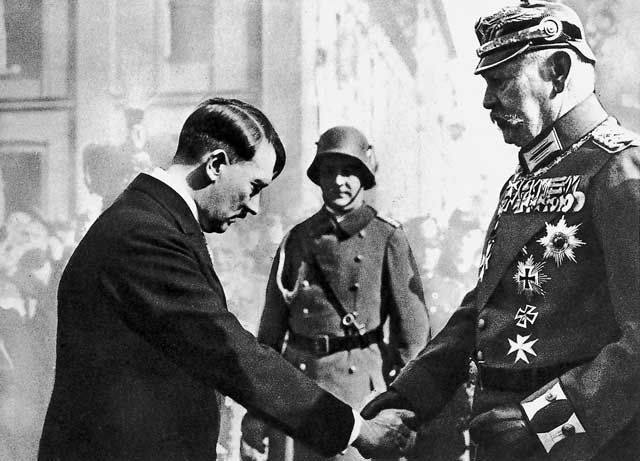 02.09.2013
staatenlos.info
26
Gleichschaltung
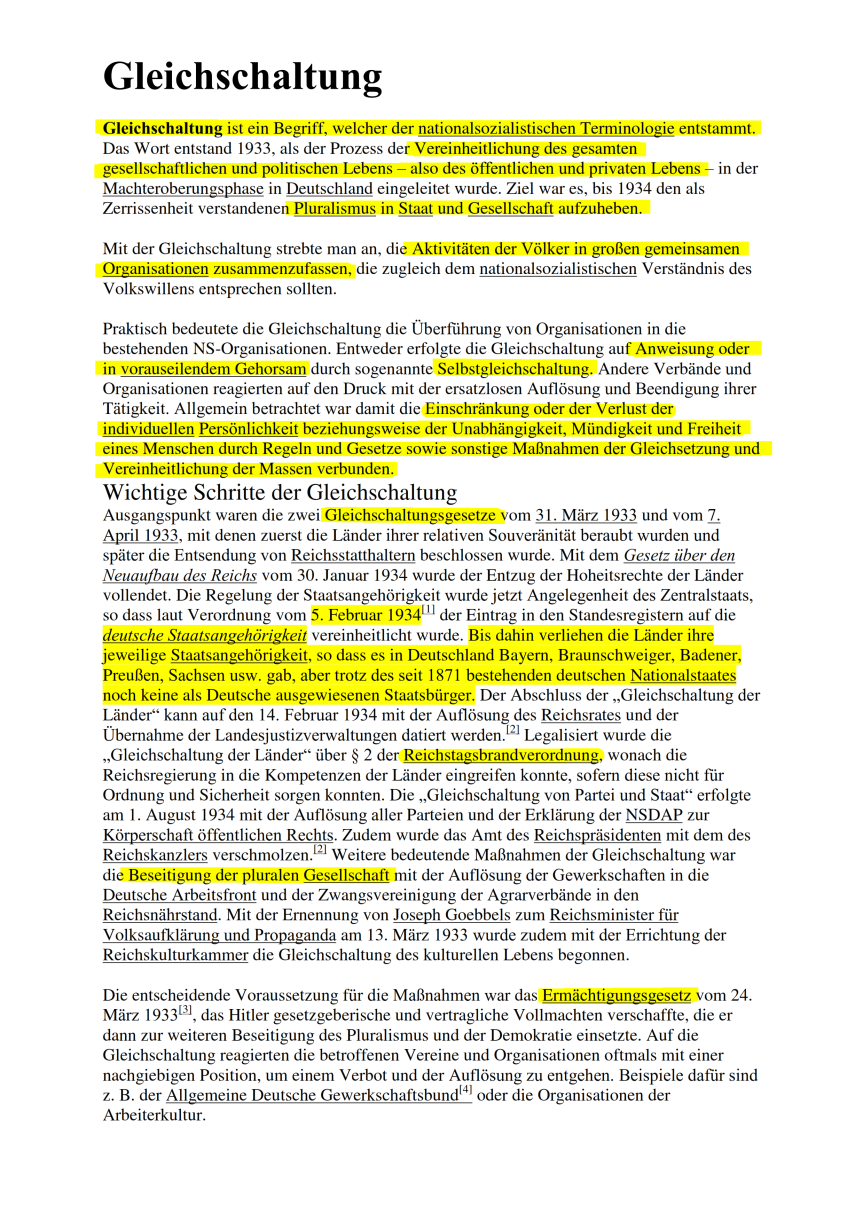 02.09.2013
staatenlos.info
27
Sprachliche Einführung  1933 S. 1 - 2
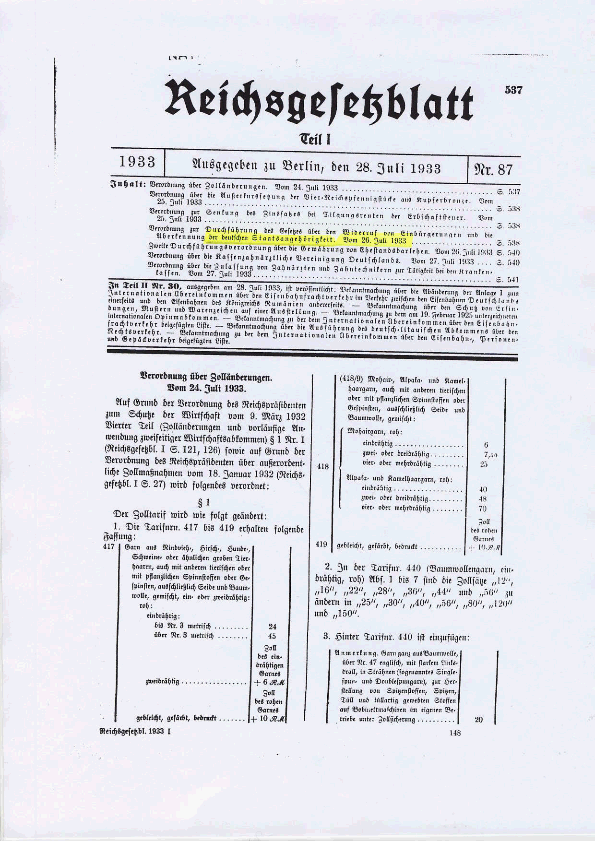 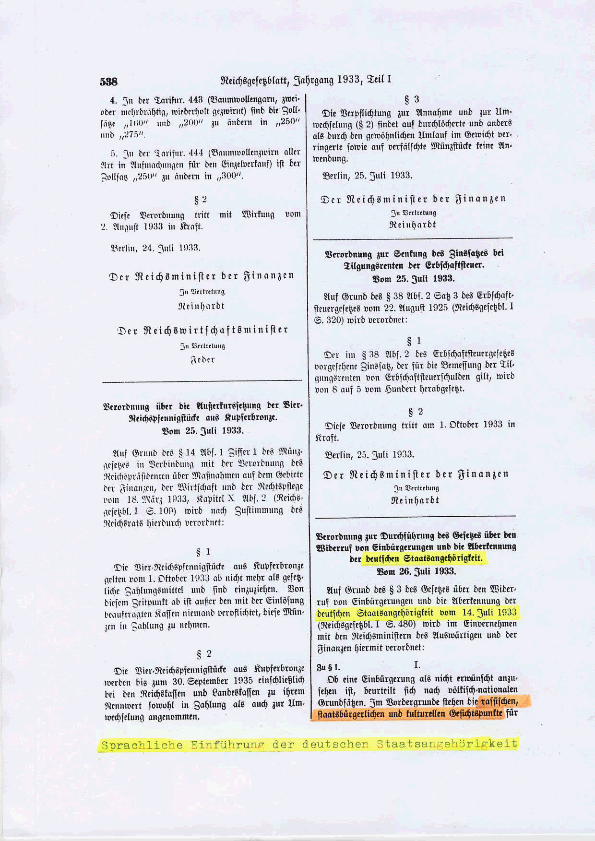 02.09.2013
staatenlos.info
28
Sprachliche Einführung  Rassegesetze 1933  S. 3
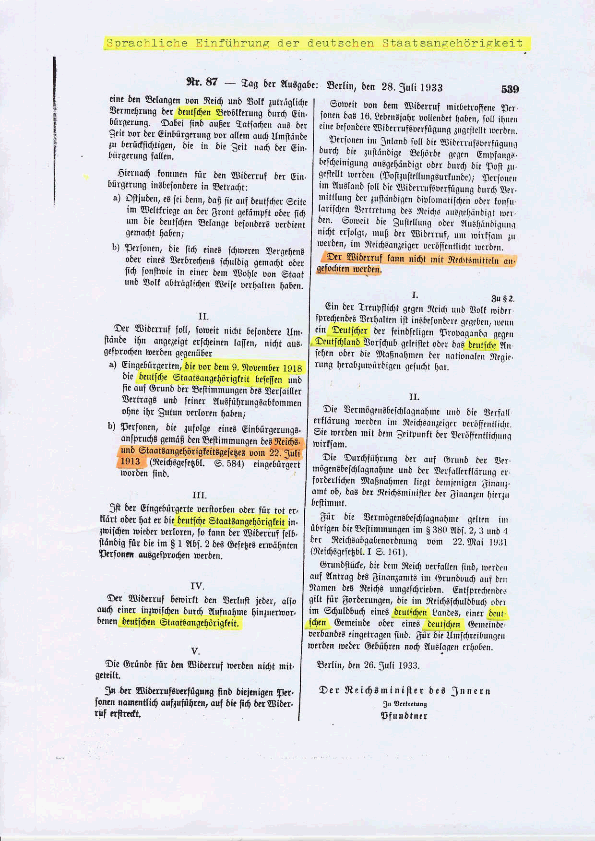 02.09.2013
staatenlos.info
29
RGBI. deutsche StA  05.02.1934
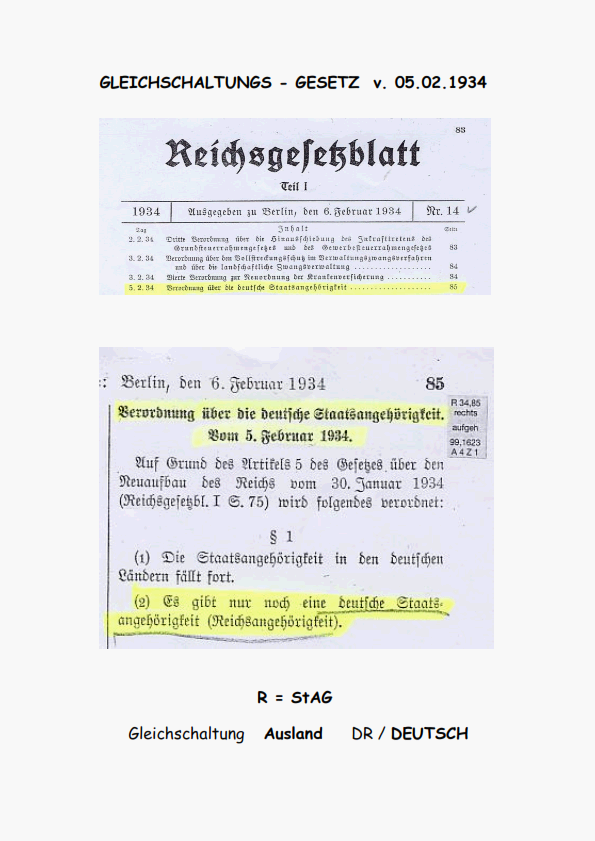 02.09.2013
staatenlos.info
30
Grundgesetz Deutsches Koloniallexikon  Bd. III 1920
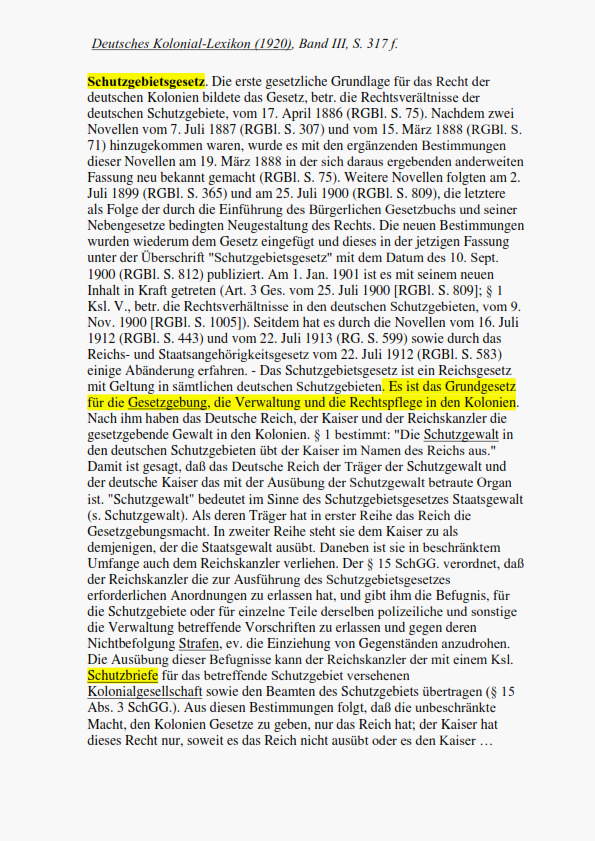 02.09.2013
staatenlos.info
31
Neues Staatsrecht - Staatsgrundgesetz 1934
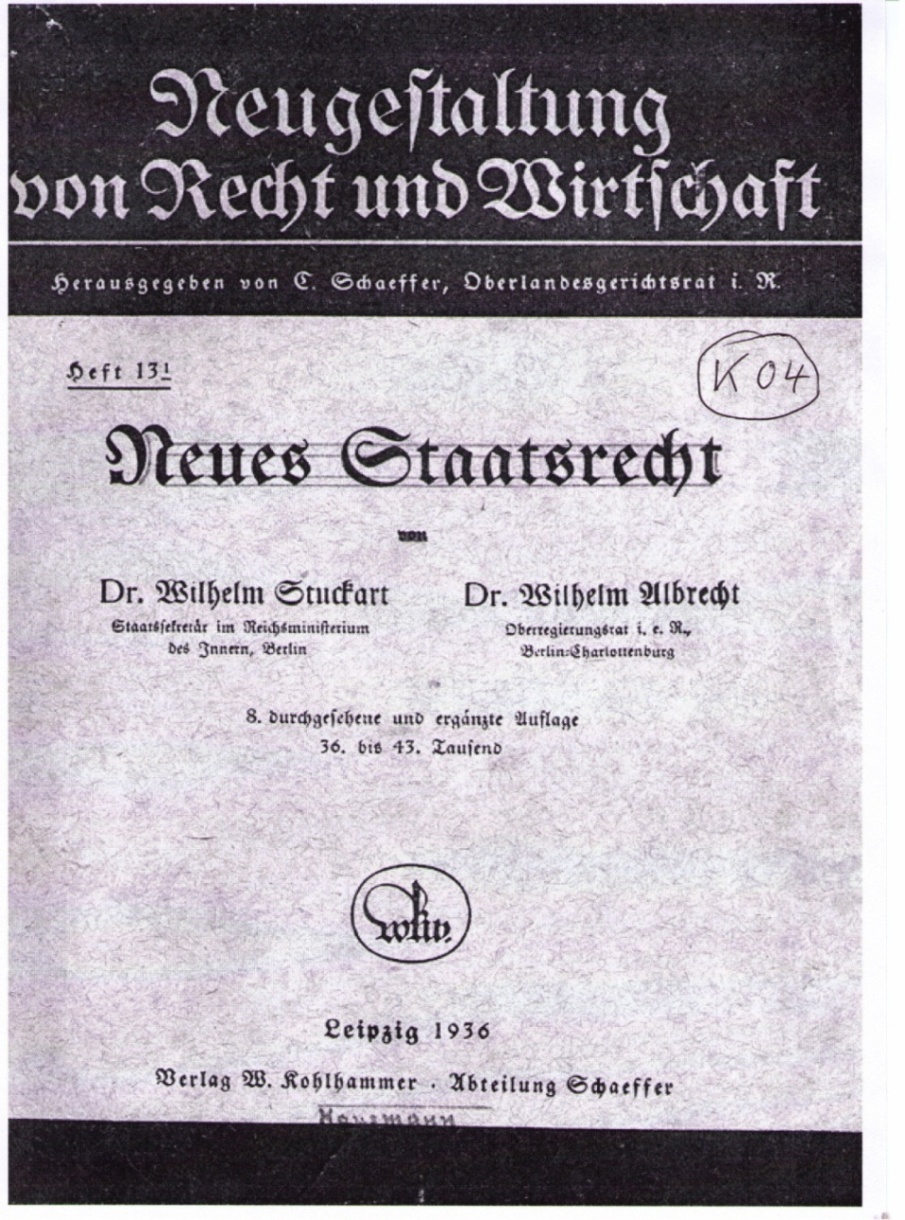 02.09.2013
staatenlos.info
32
Neues Staatsrecht - R = StAG 1934
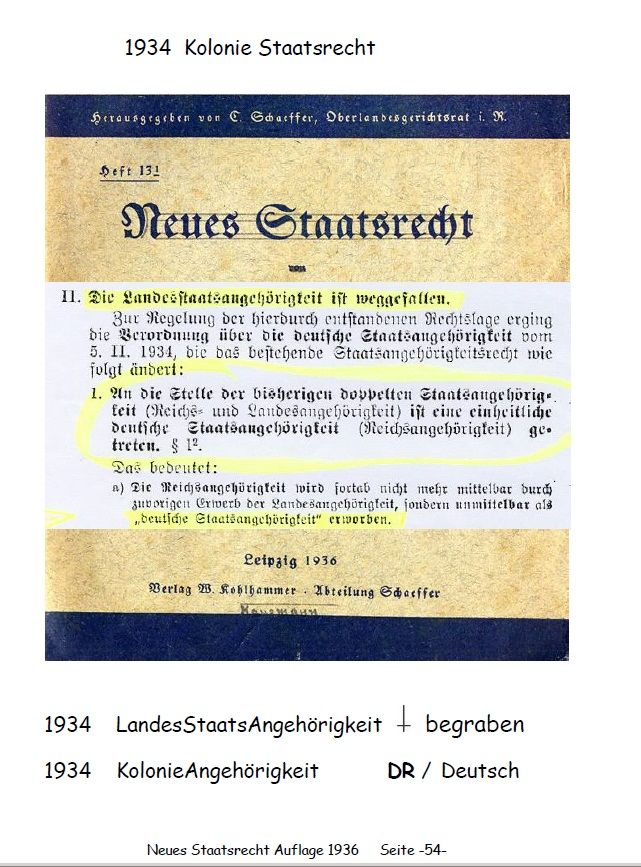 02.09.2013
staatenlos.info
33
Deutsche Staatsangehörigkeit = Reichsangehörigkeit
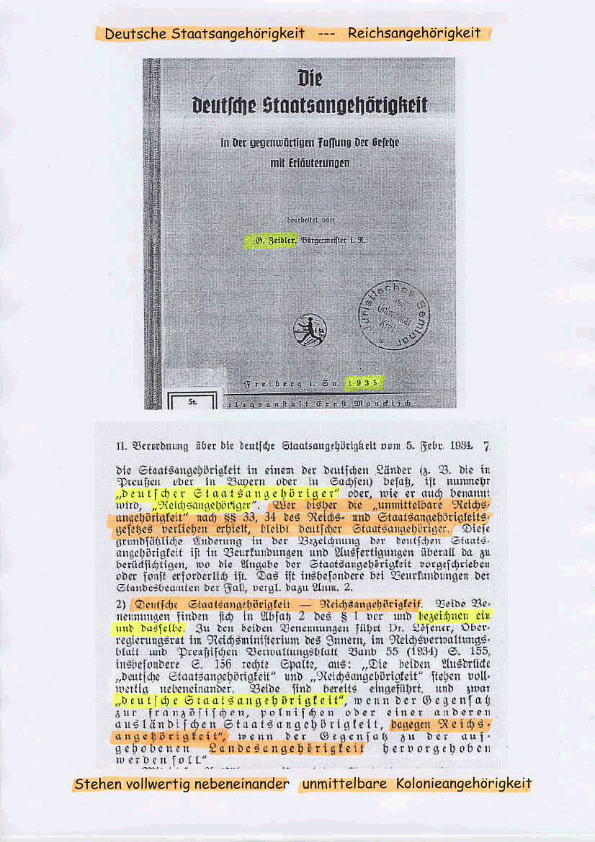 02.09.2013
staatenlos.info
34
Glaubhaftmachung  *Deutsch* 1934
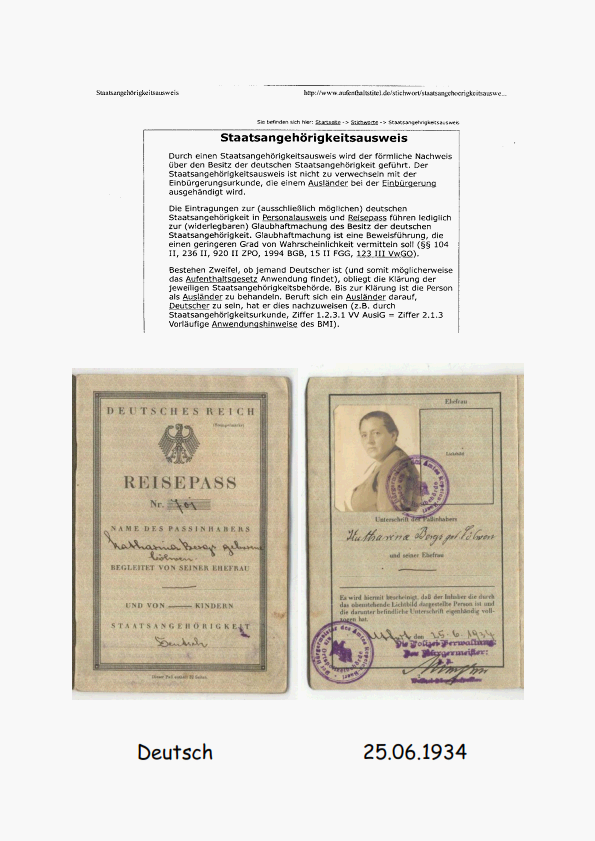 02.09.2013
staatenlos.info
35
NS - Ausweise deutsche StA - *Deutsch*
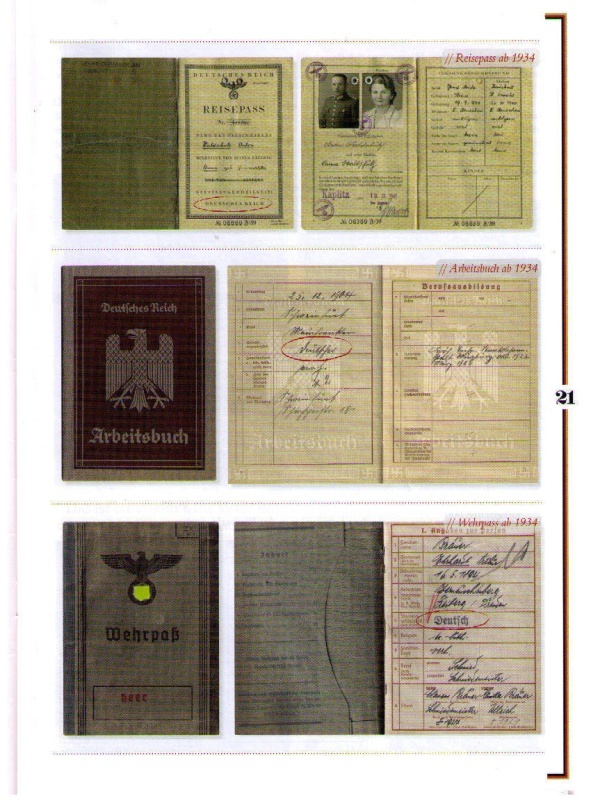 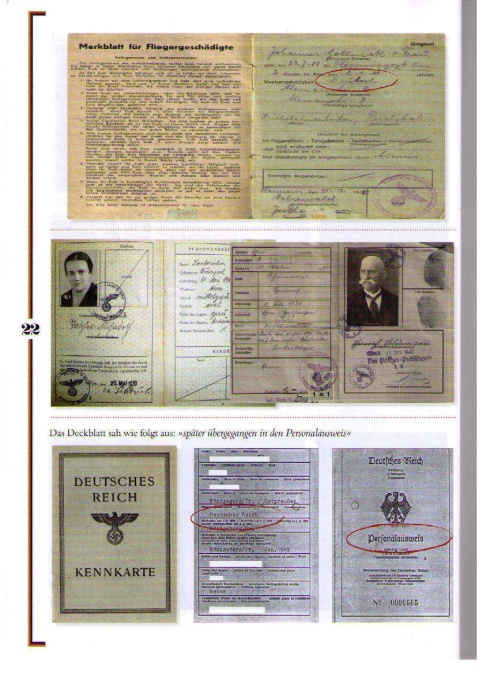 02.09.2013
staatenlos.info
36
Hitler - Hjalmar Schacht  - Deutsche Reichsbank
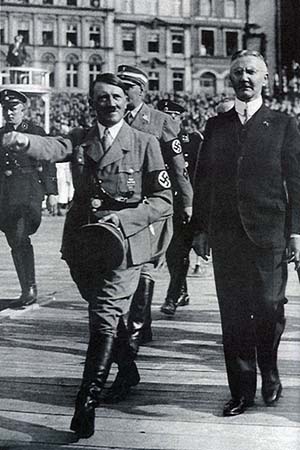 02.09.2013
staatenlos.info
37
Rothschild  -  Bankenkartell  der City of London
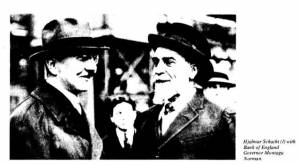 Schacht - Rothschild
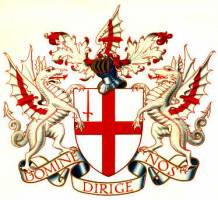 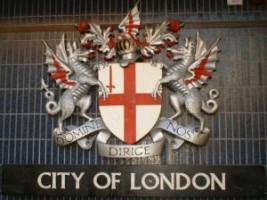 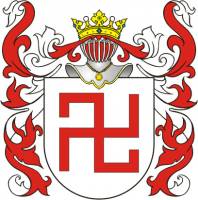 02.09.2013
staatenlos.info
38
IG - Farben
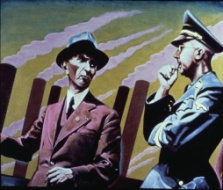 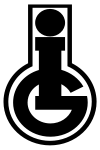 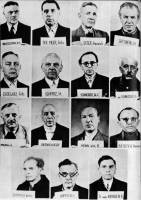 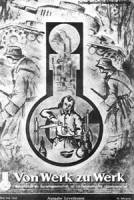 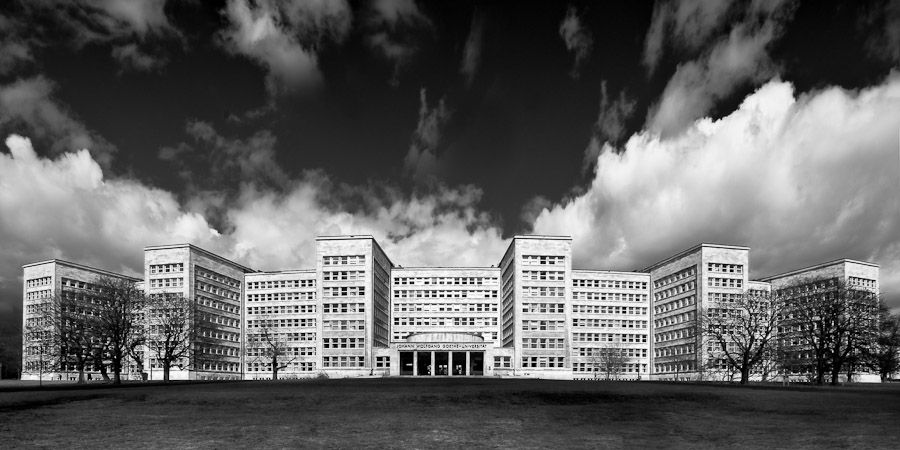 02.09.2013
staatenlos.info
39
Hitlers Finanziers 1
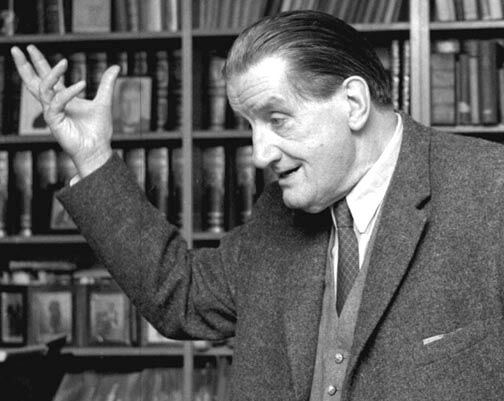 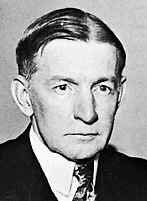 Ernst Hanf Stangel
Charles Dawes
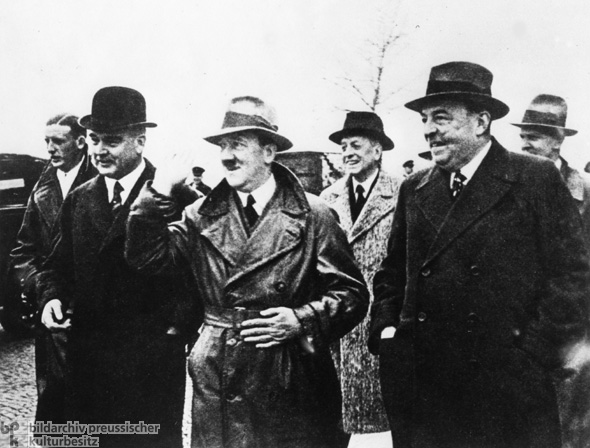 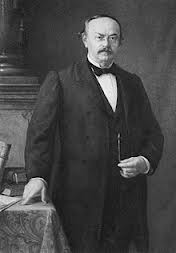 Thyssen - Krupp
02.09.2013
staatenlos.info
40
Adelbert Delbrück
Hitlers Finanziers 2
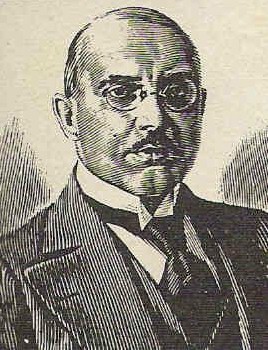 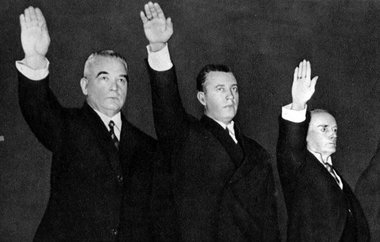 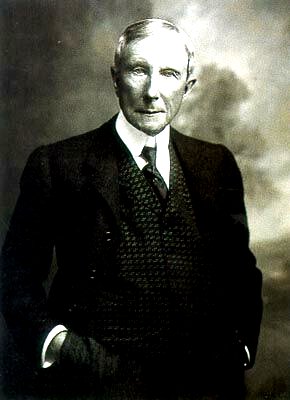 Richter Scheubner
Krupp
John Rockefeller - Standardoil
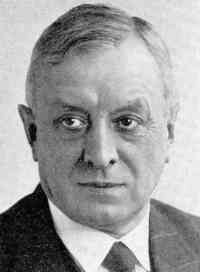 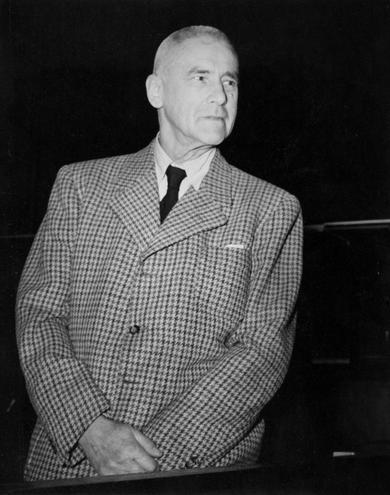 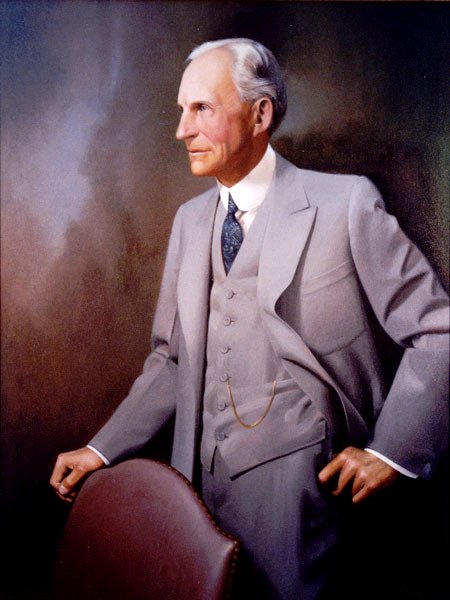 Fritz Thyssen
Wilhelm Frick
Henry  Ford
02.09.2013
staatenlos.info
41
Nazi - Ideologie  1
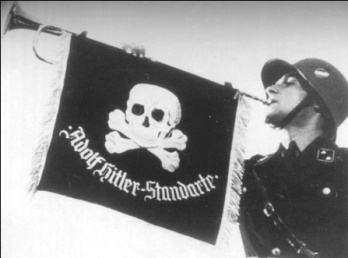 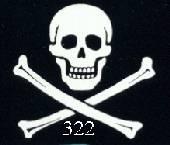 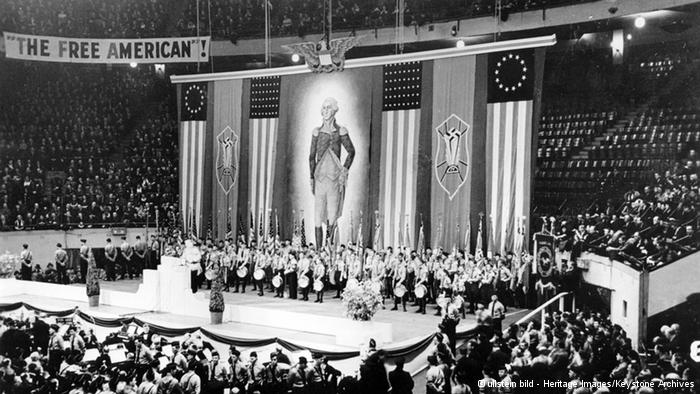 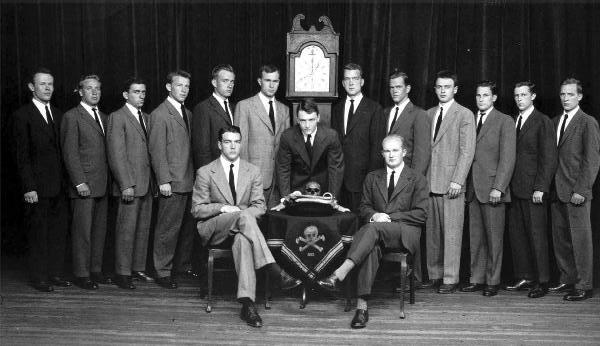 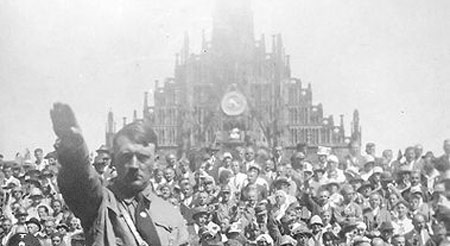 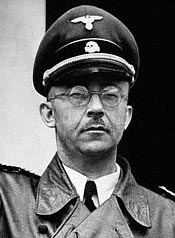 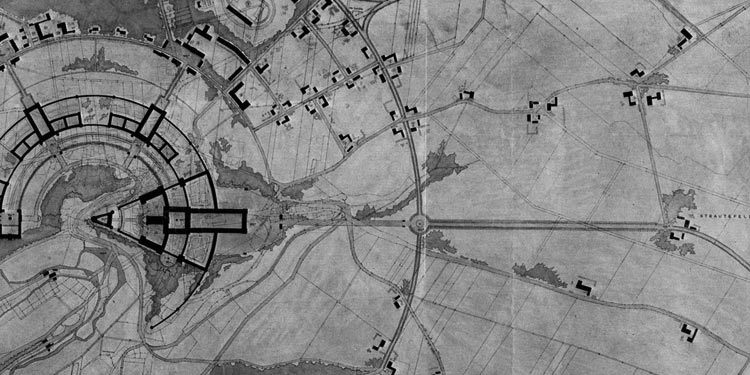 02.09.2013
staatenlos.info
42
Nazi - Ideologie  2
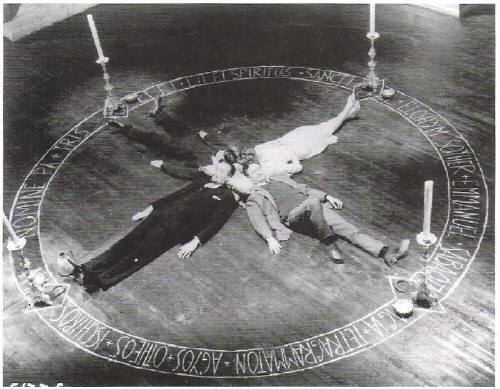 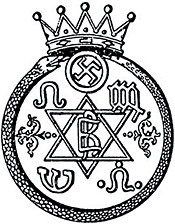 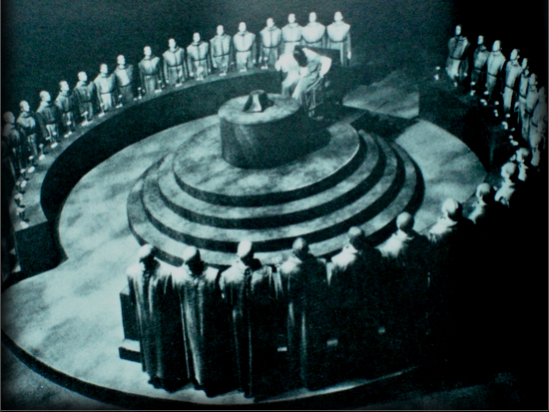 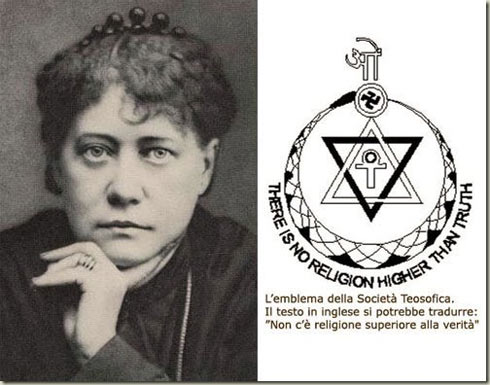 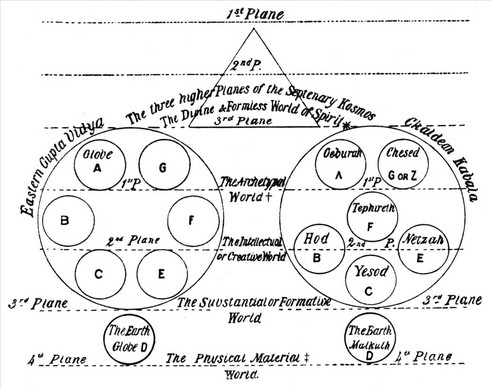 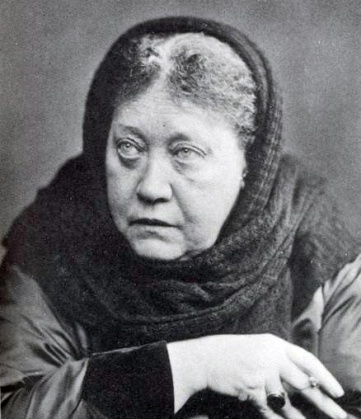 02.09.2013
staatenlos.info
43
ROM
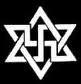 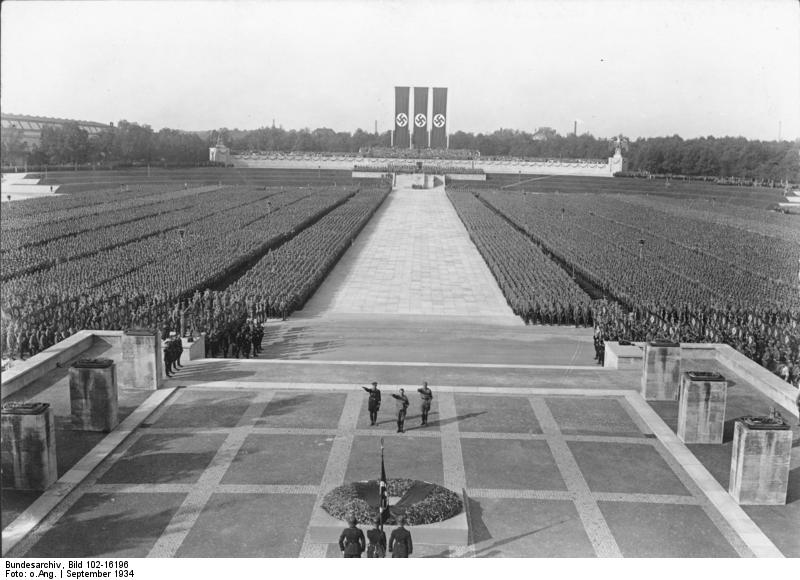 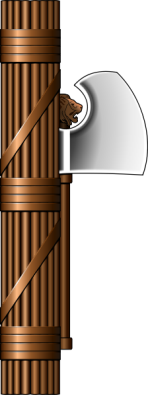 Nazismus
Faschismus
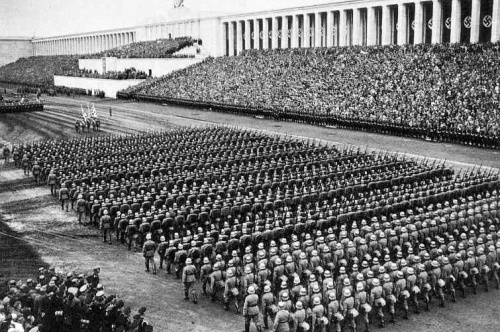 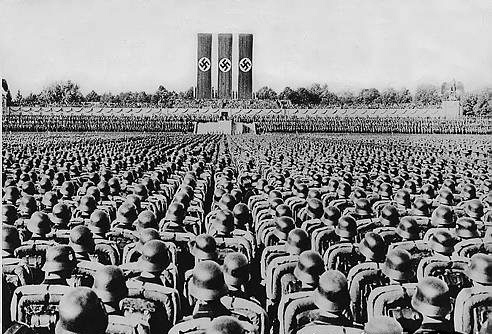 02.09.2013
staatenlos.info
44
Antisemitismus
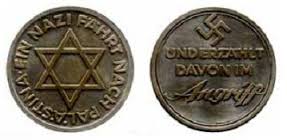 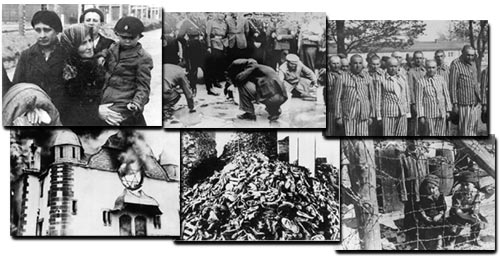 02.09.2013
staatenlos.info
45
Der 2. Weltkrieg
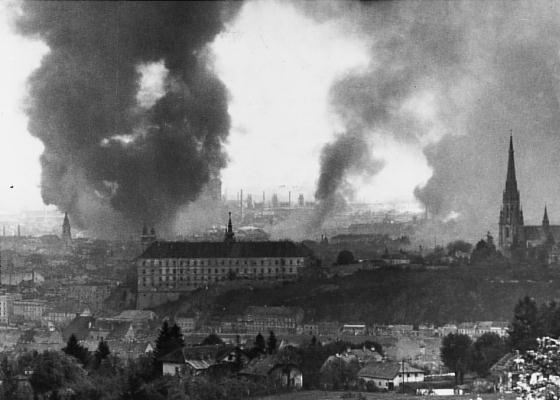 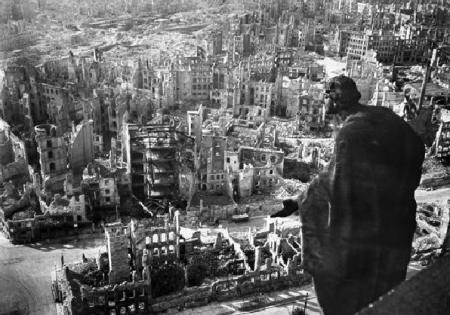 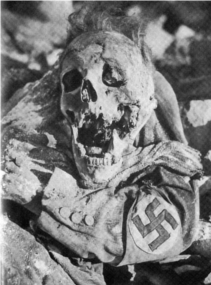 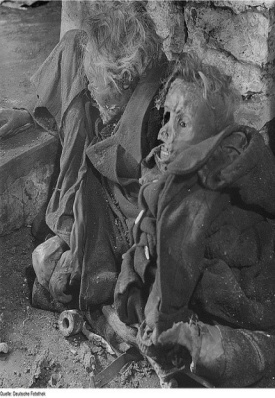 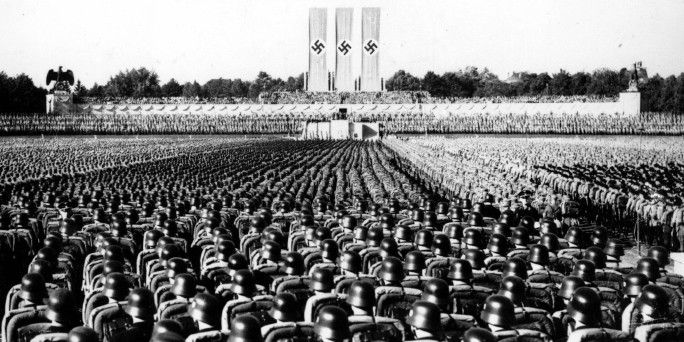 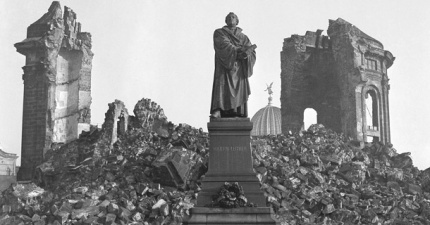 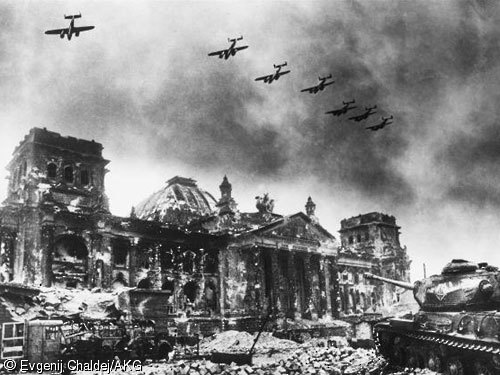 02.09.2013
staatenlos.info
46
Kapitulation 1945
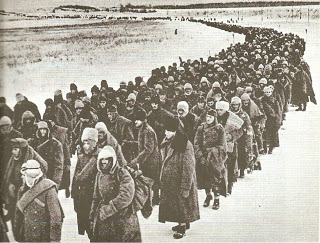 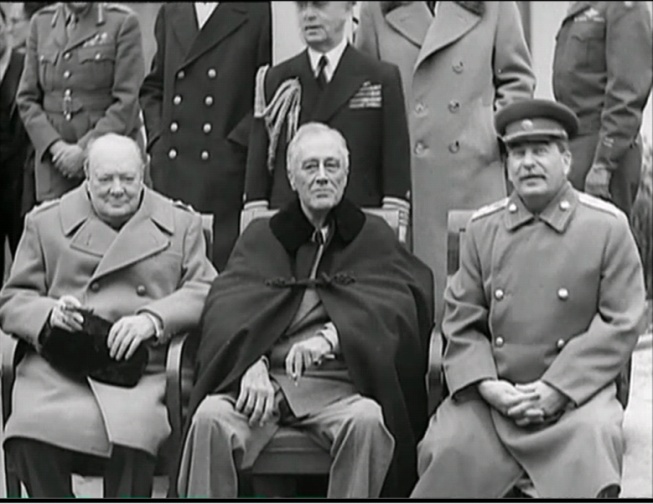 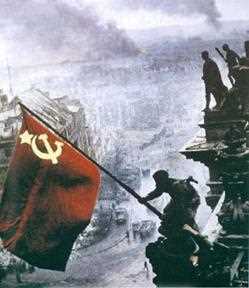 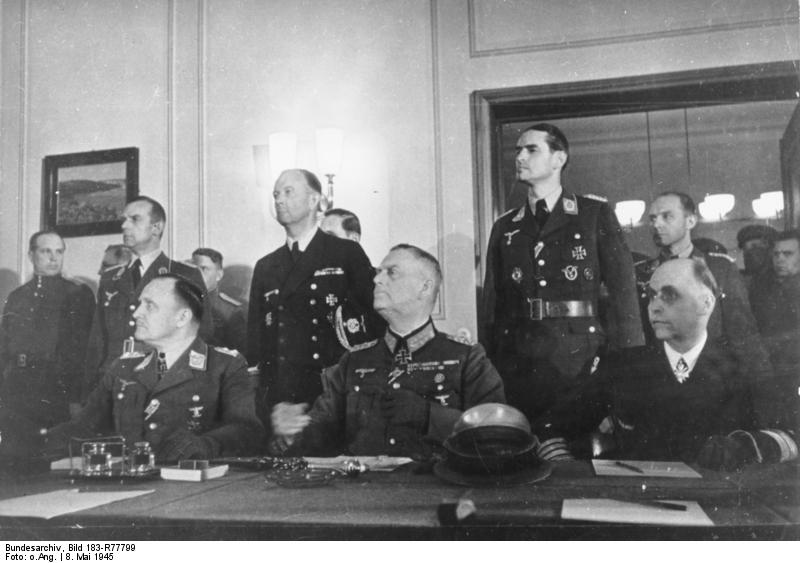 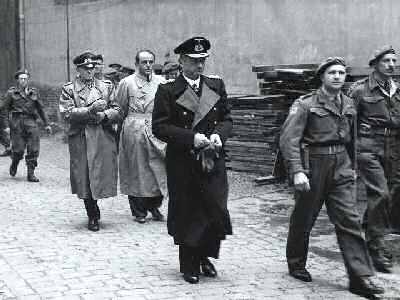 02.09.2013
staatenlos.info
47
Ethnische Säuberung
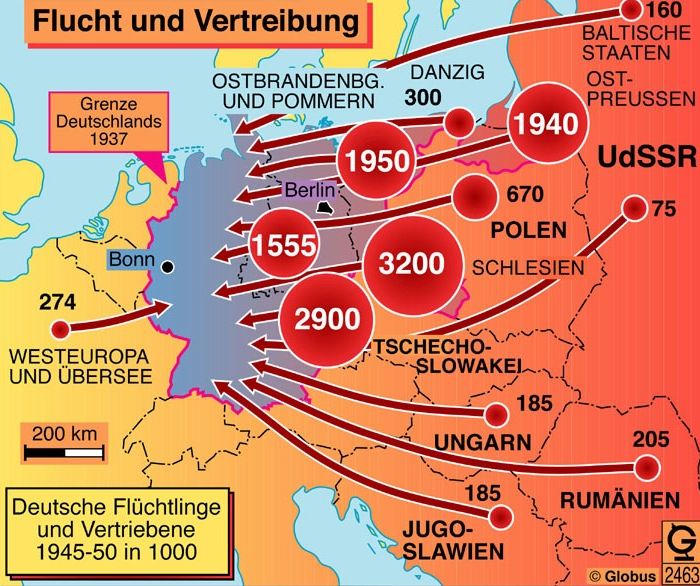 02.09.2013
staatenlos.info
48
Befreiung Österreich 14.07. 1945
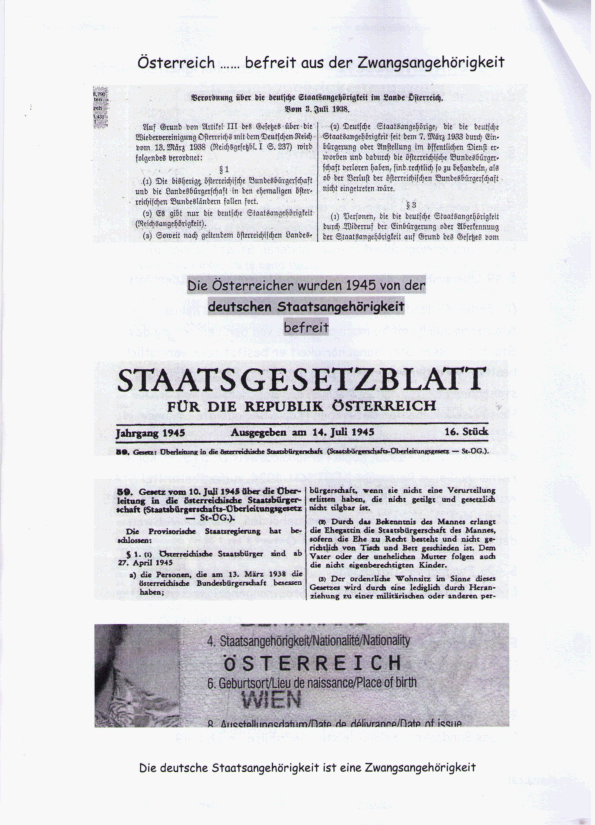 02.09.2013
staatenlos.info
49
Amtsblatt Schleswig – Holstein  29.06.1946
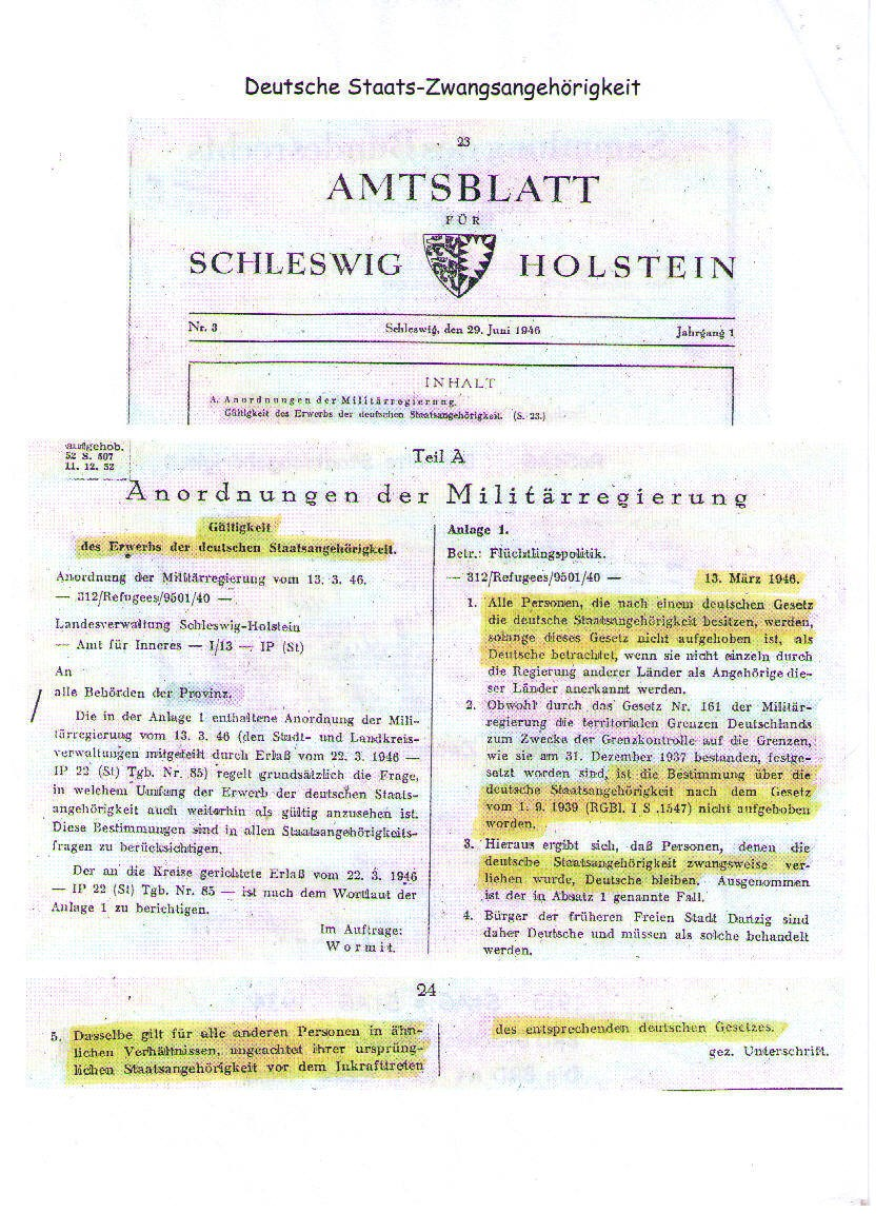 02.09.2013
staatenlos.info
50
Kriegslist - Ausweise 1945 - 1949
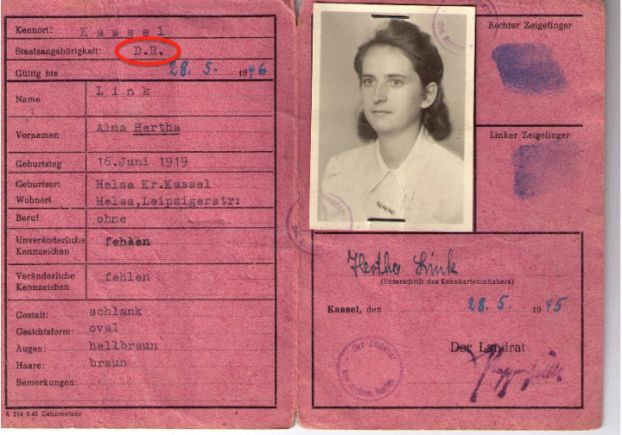 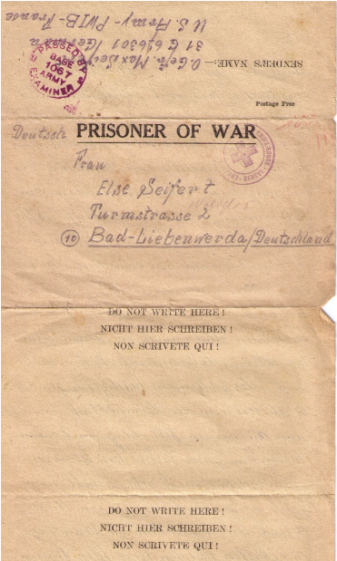 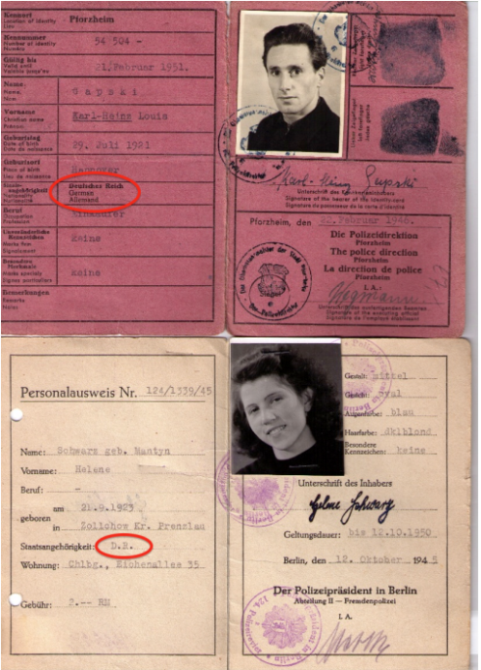 Kennkarten
Kriegsgefangener *Deutsch*
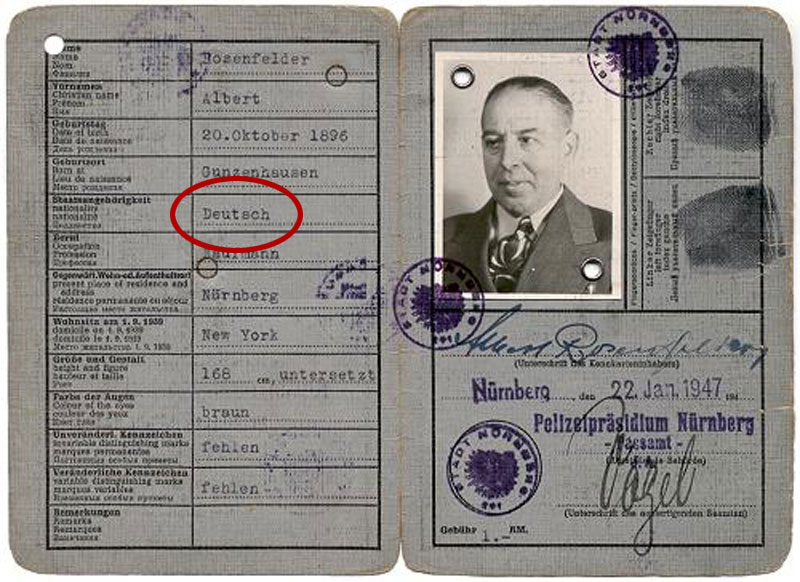 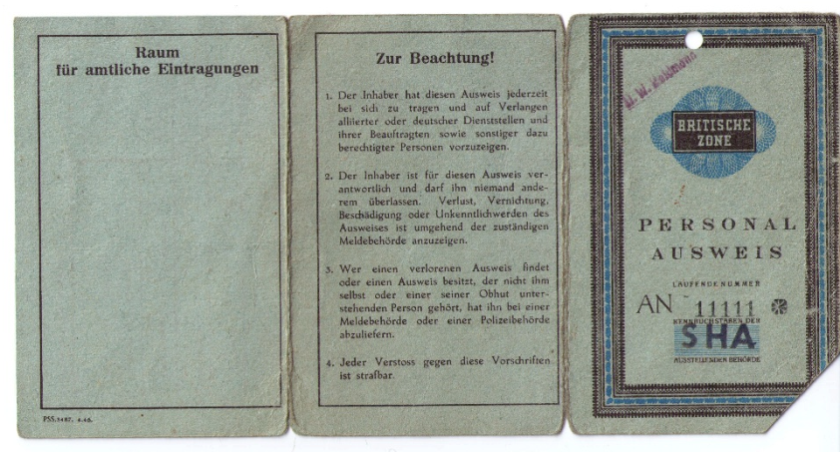 02.09.2013
staatenlos.info
51
Kennkarten
Alliierter Personalausweis
Die Weiterführung der NS- Gleichschaltungskolonie des 3. Reiches 1945 - 1990
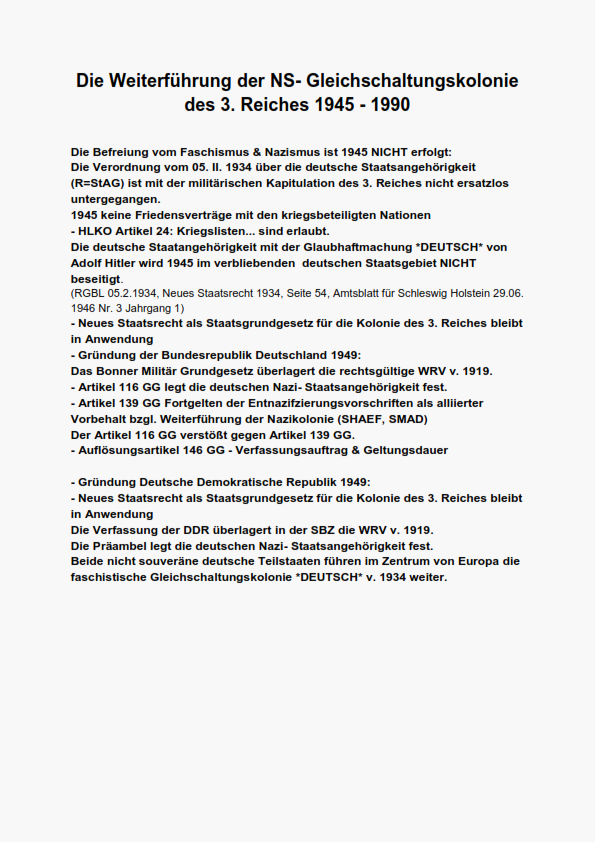 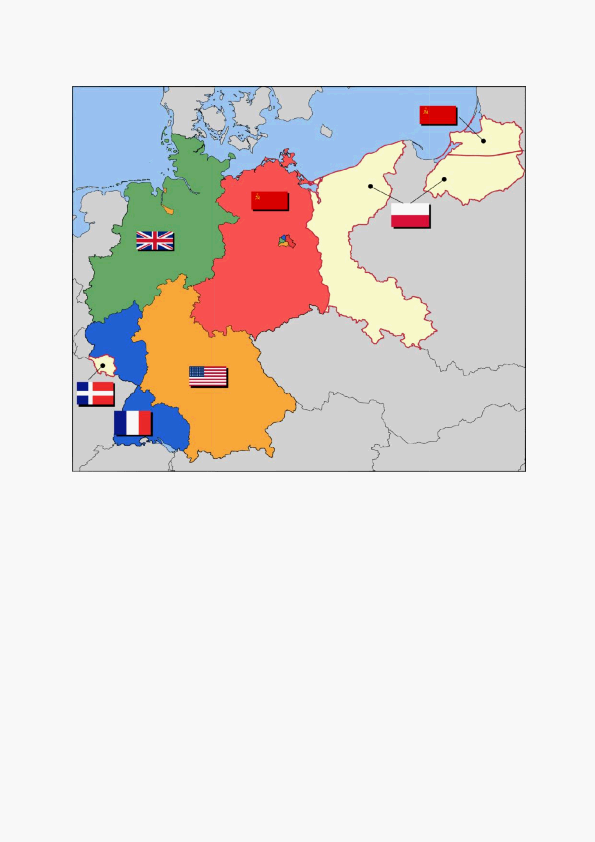 02.09.2013
staatenlos.info
52
Bonner Militär Grundgesetz 1949
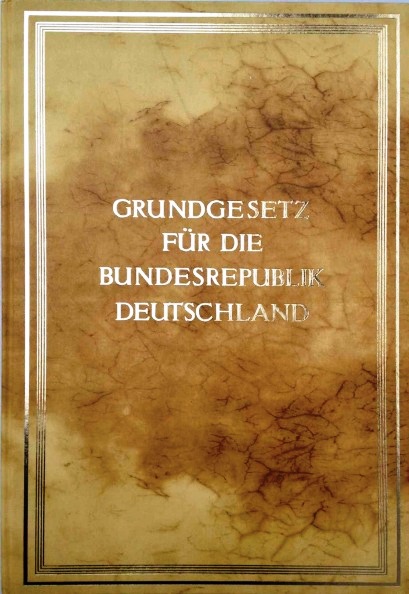 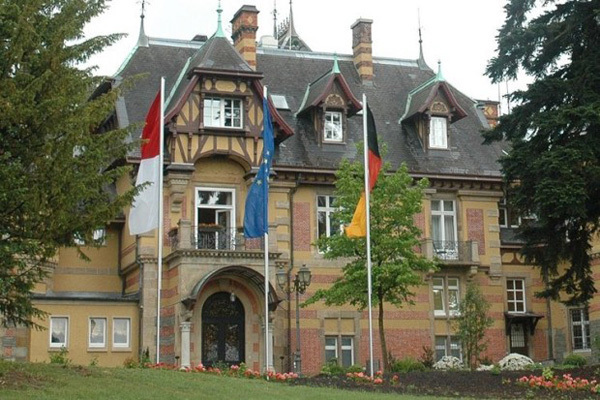 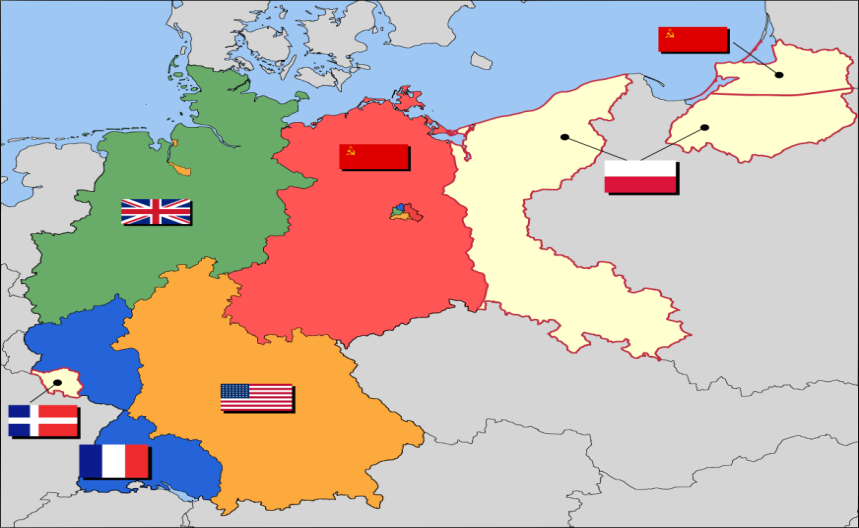 02.09.2013
staatenlos.info
53
Bundesgesetzblatt Teil III 01.08.1959
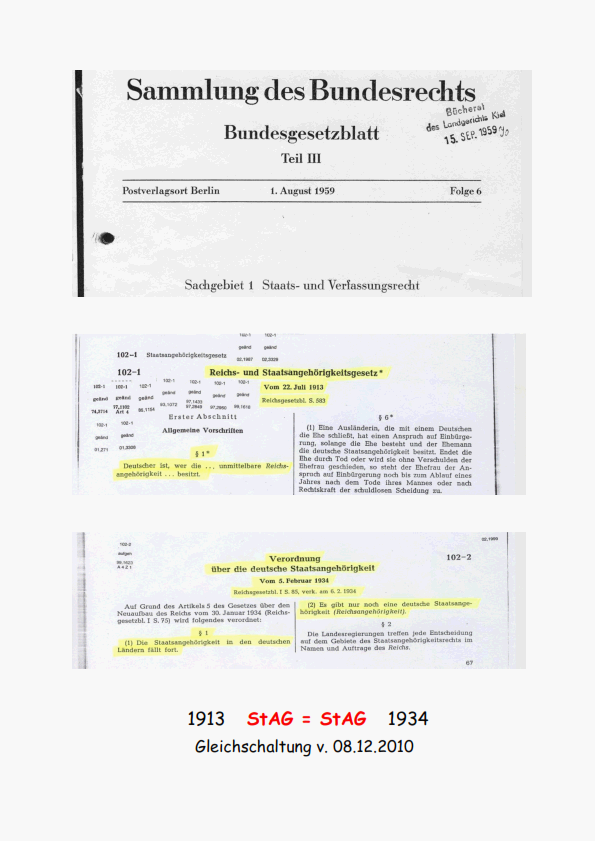 02.09.2013
staatenlos.info
54
BRD - NS - Ausweise deutsche StA - *DEUTSCH*
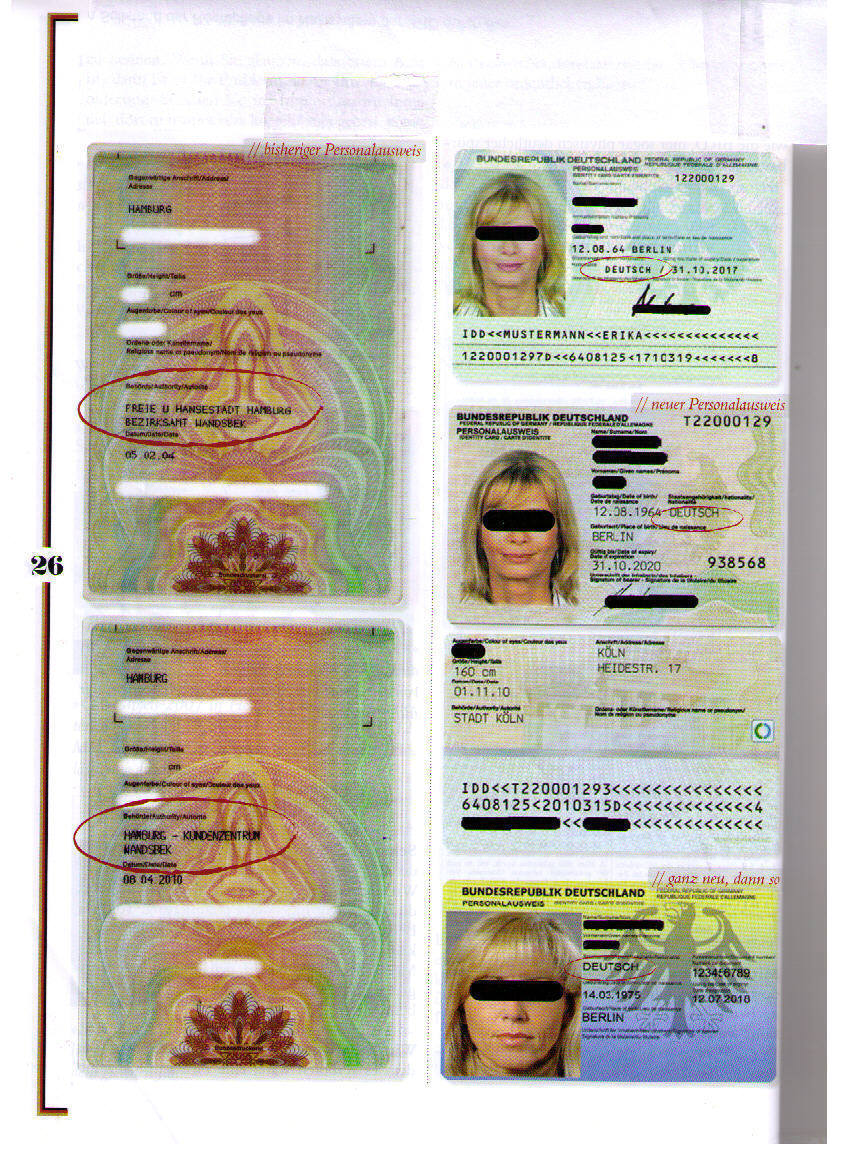 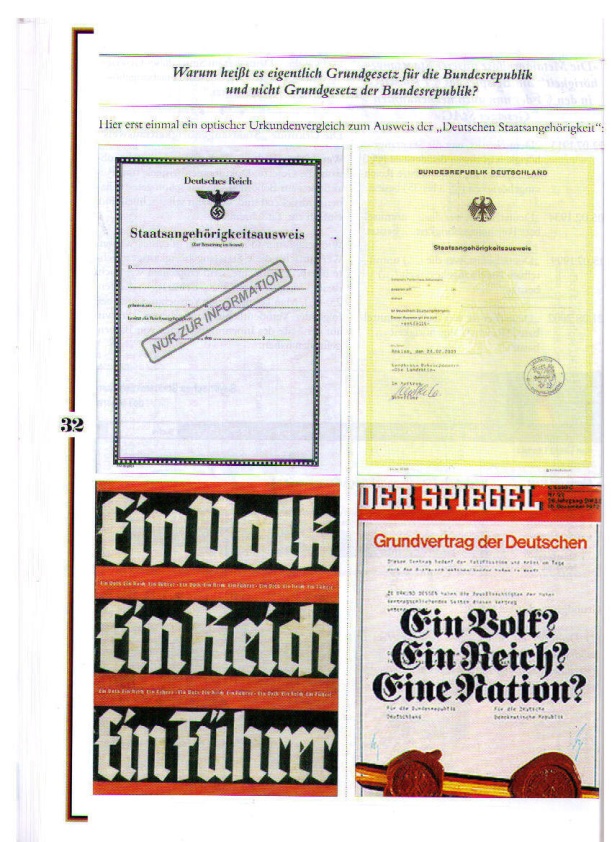 02.09.2013
staatenlos.info
55
NS  - Einbürgerungsurkunde – deutsche StA
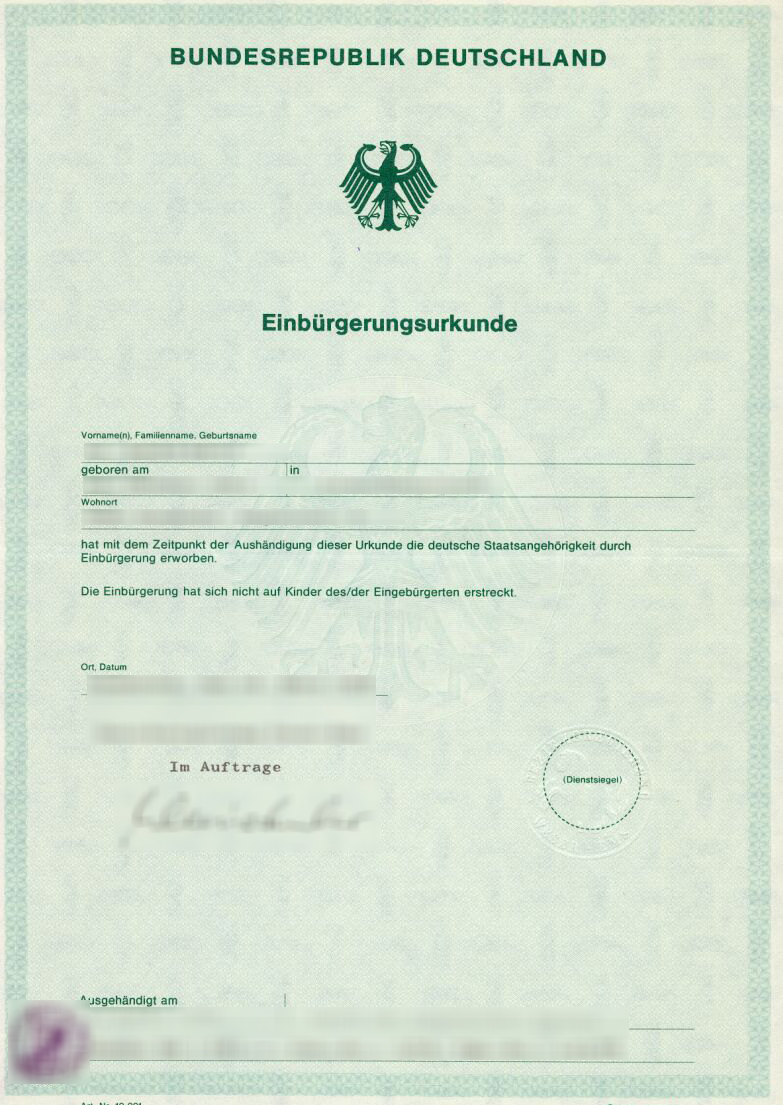 02.09.2013
staatenlos.info
56
Nationalität
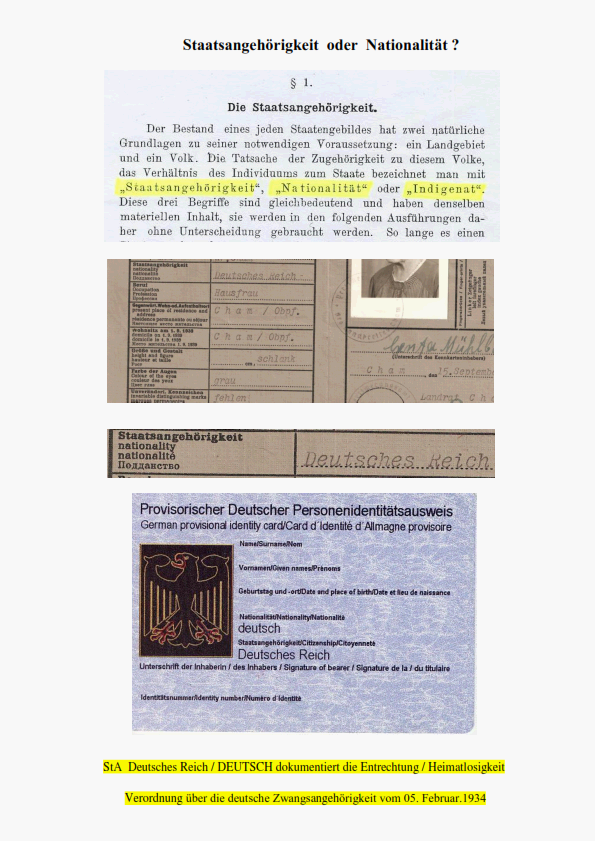 02.09.2013
staatenlos.info
57
Verfassung der DDR 1949 - deutsche StA
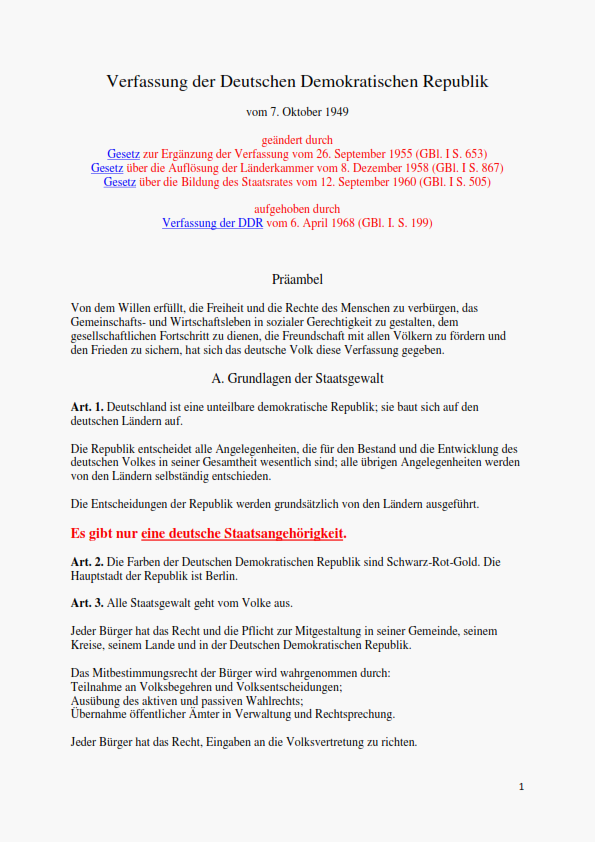 02.09.2013
staatenlos.info
58
DDR - NS - Ausweise deutsche StA - *Deutsch*
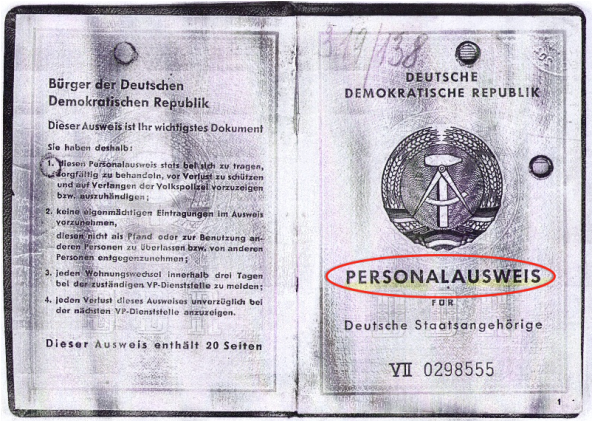 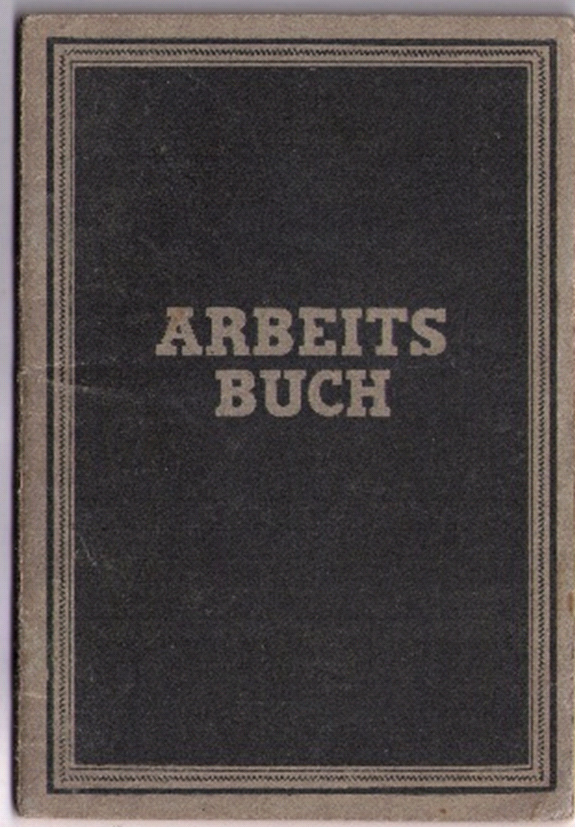 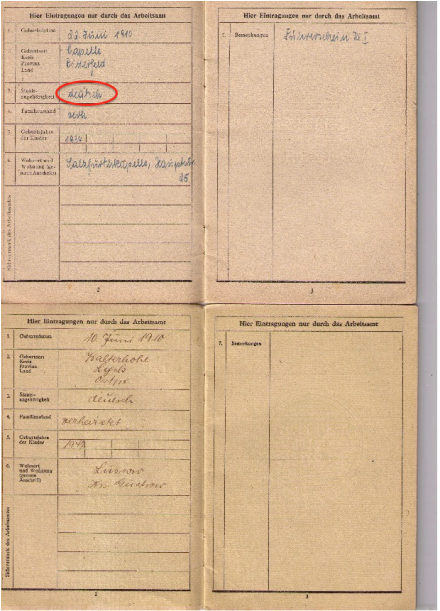 Arbeitsbücher
DDR-  Personalausweis  deutsche StA
02.09.2013
staatenlos.info
59
Die Weiterführung der NS- Gleichschaltungskolonie des 3. Reiches ab 1990 - 1
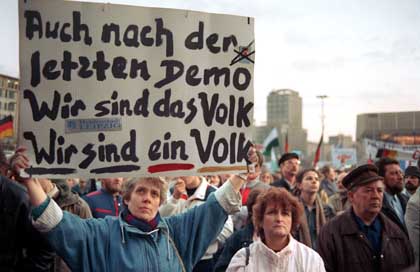 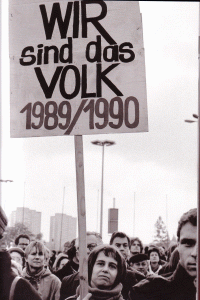 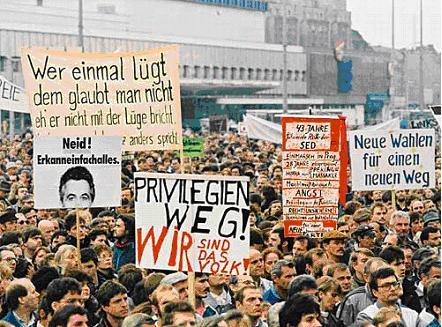 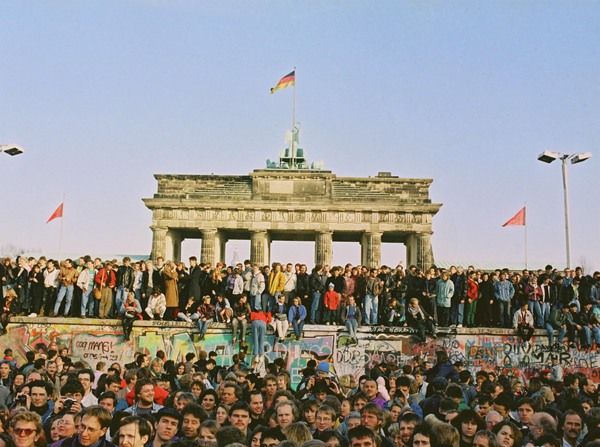 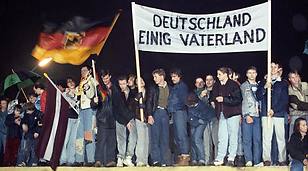 02.09.2013
staatenlos.info
60
Die Weiterführung der NS- Gleichschaltungskolonie des 3. Reiches ab 1990 - 2
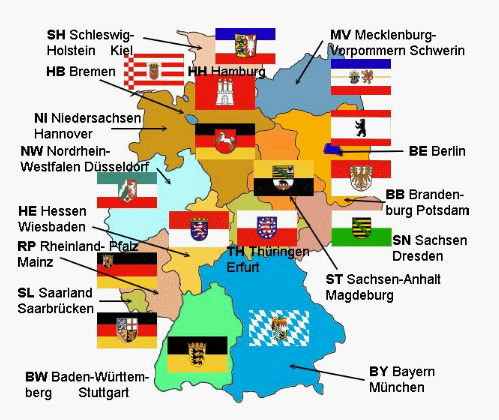 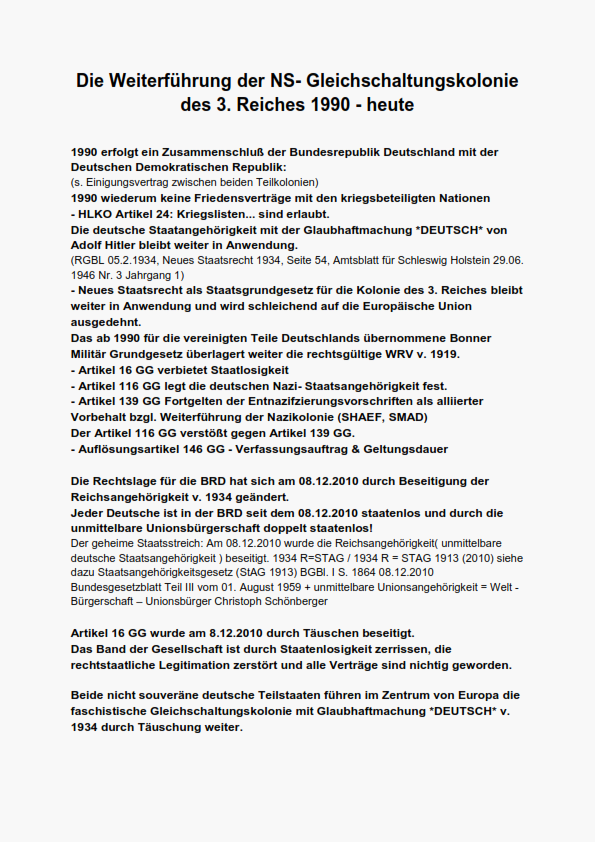 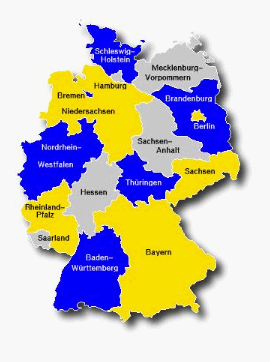 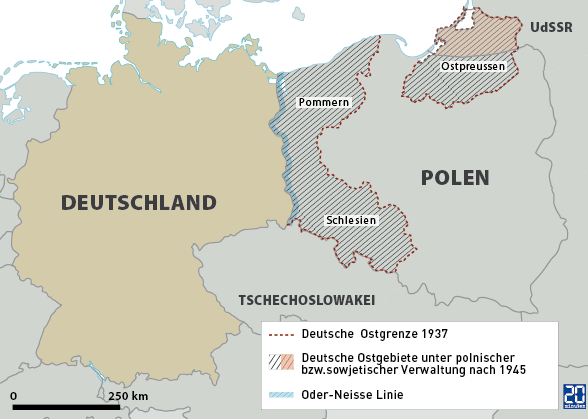 02.09.2013
staatenlos.info
61
Der Goldrahmen - Kolonie
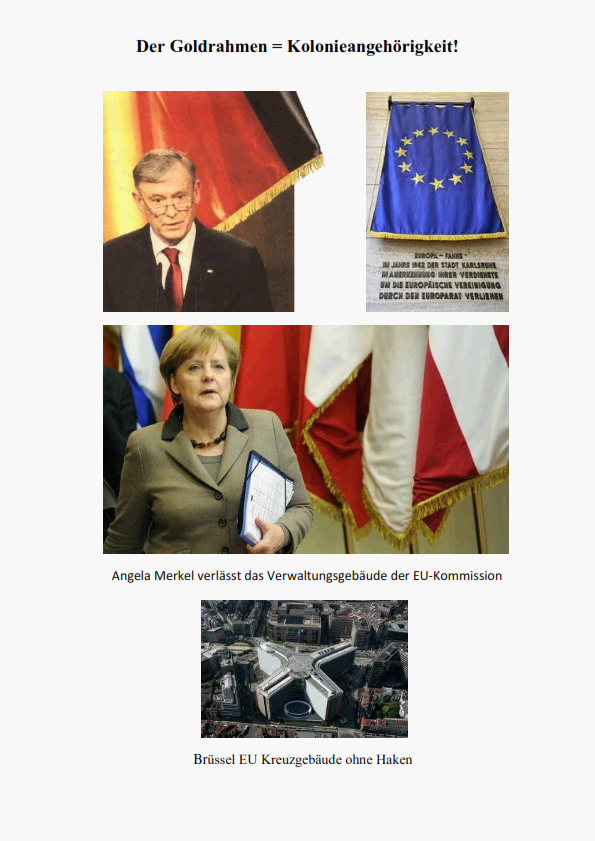 02.09.2013
staatenlos.info
62
Deutschland im Herbst 1
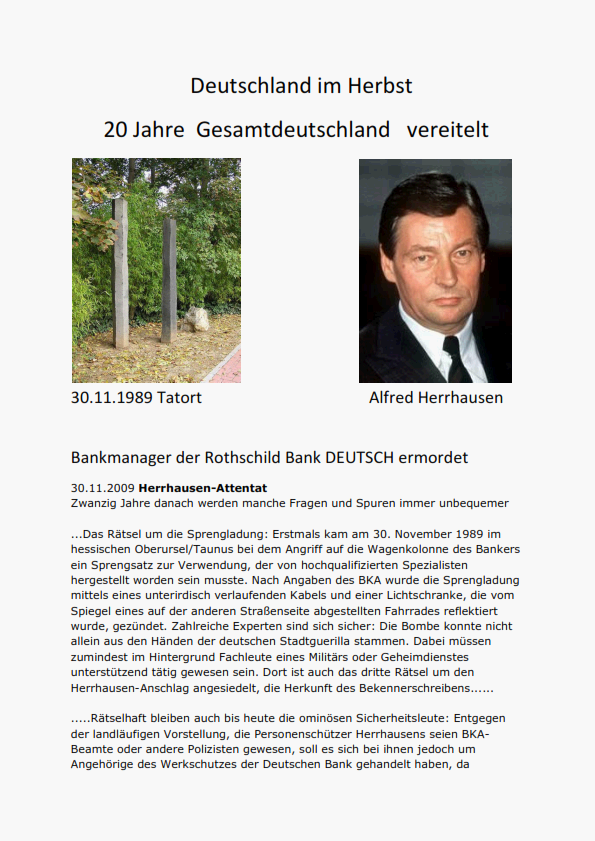 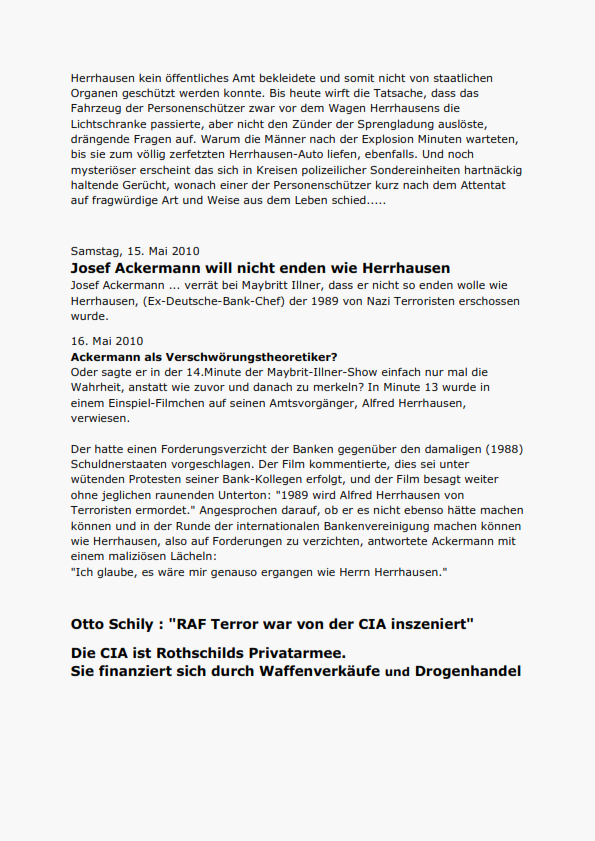 02.09.2013
staatenlos.info
63
Deutschland im Herbst 2
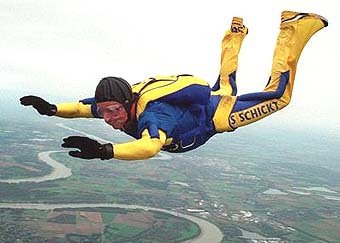 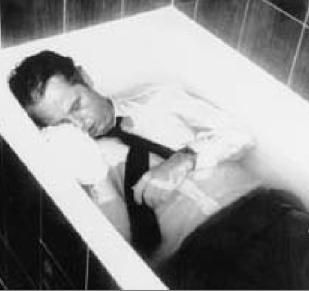 Jürgen Möllemann
Uwe Barschel
02.09.2013
staatenlos.info
64
Privatisierung der Bundes Republik Deutschland IBehörden sind Firmen
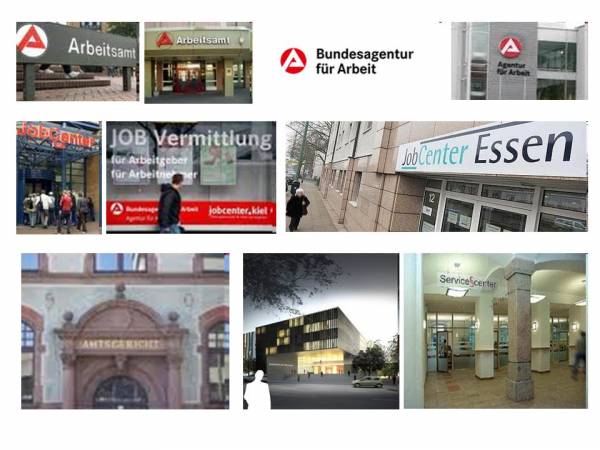 02.09.2013
staatenlos.info
65
Privatisierung der Bundes Republik Deutschland II
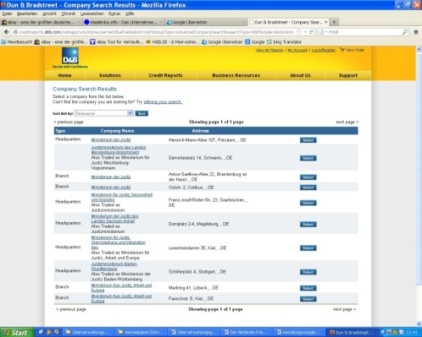 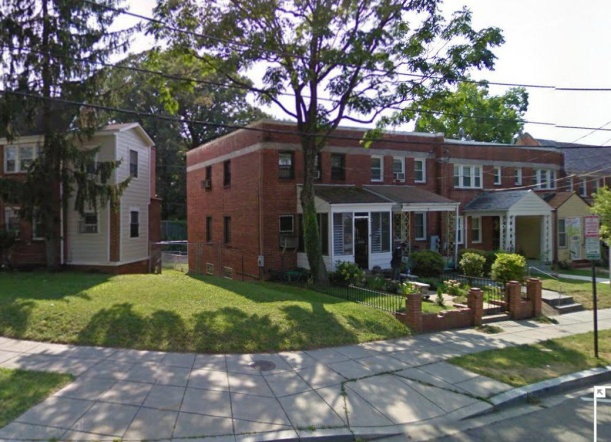 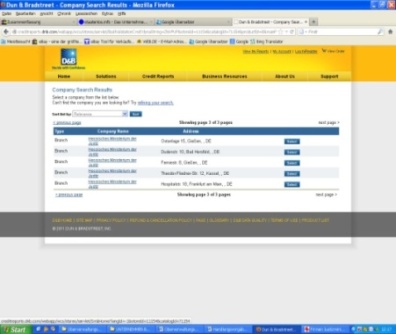 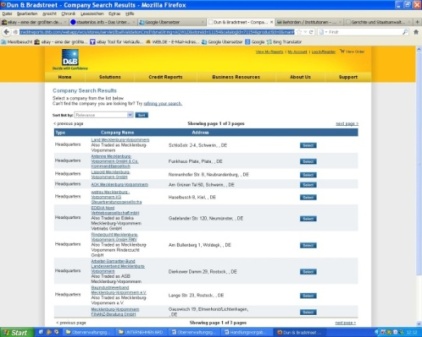 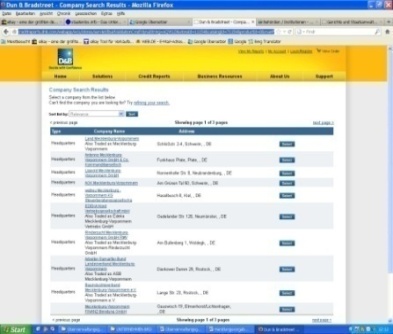 Sitz BRD Washinton D.C.Bund & Länder sind Firmen
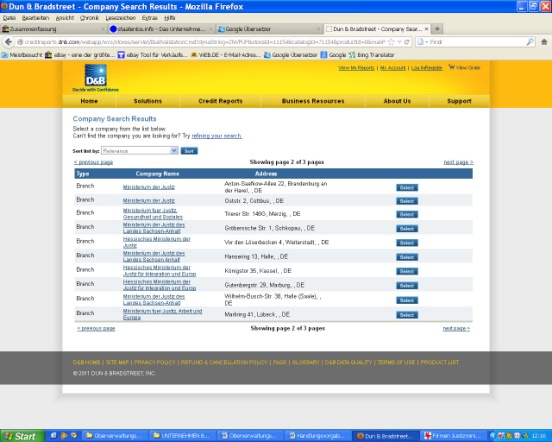 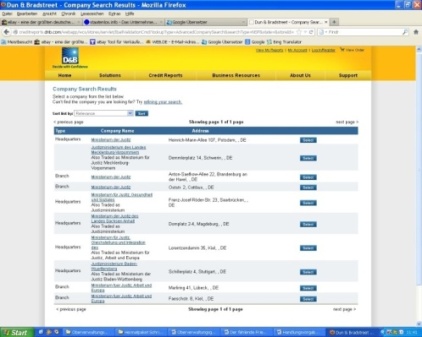 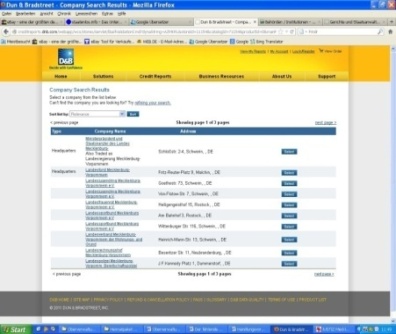 66
02.09.2013
staatenlos.info
Sunimex -  die Tankstelle ohne Zapfsäulen 1
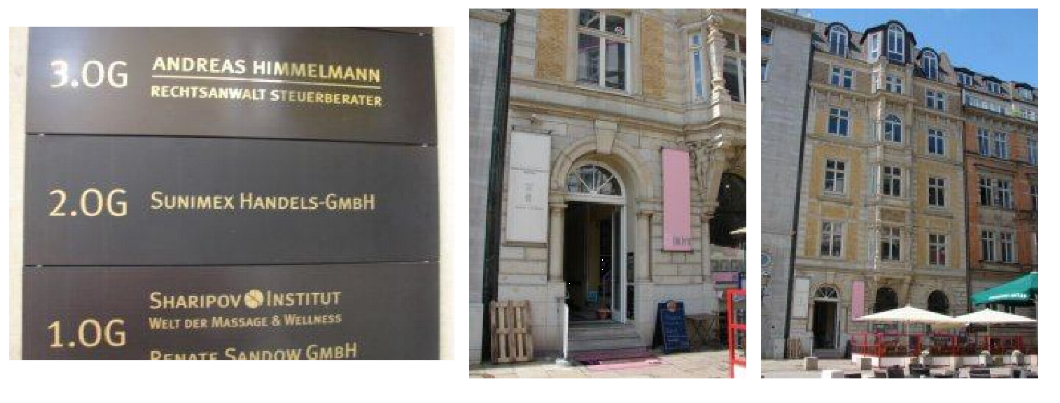 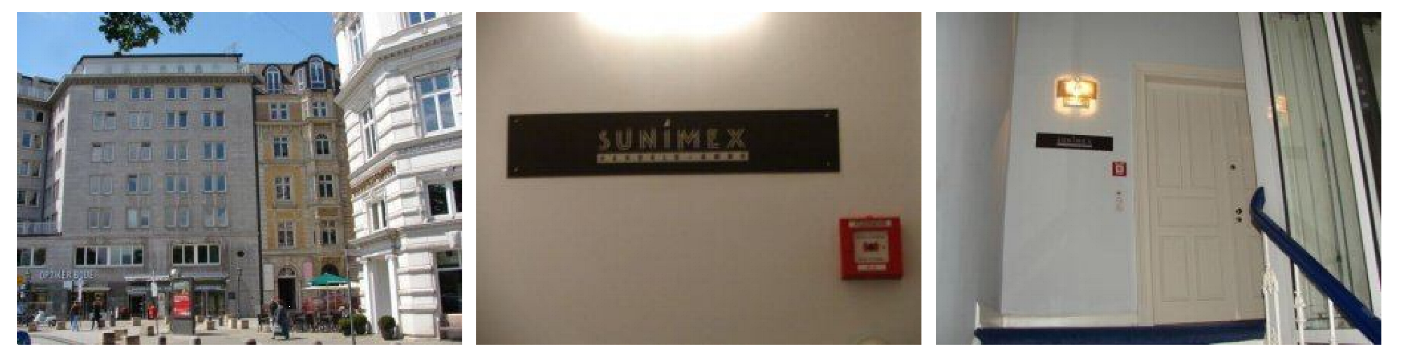 02.09.2013
staatenlos.info
67
Sunimex -  die Tankstelle ohne Zapfsäulen 2
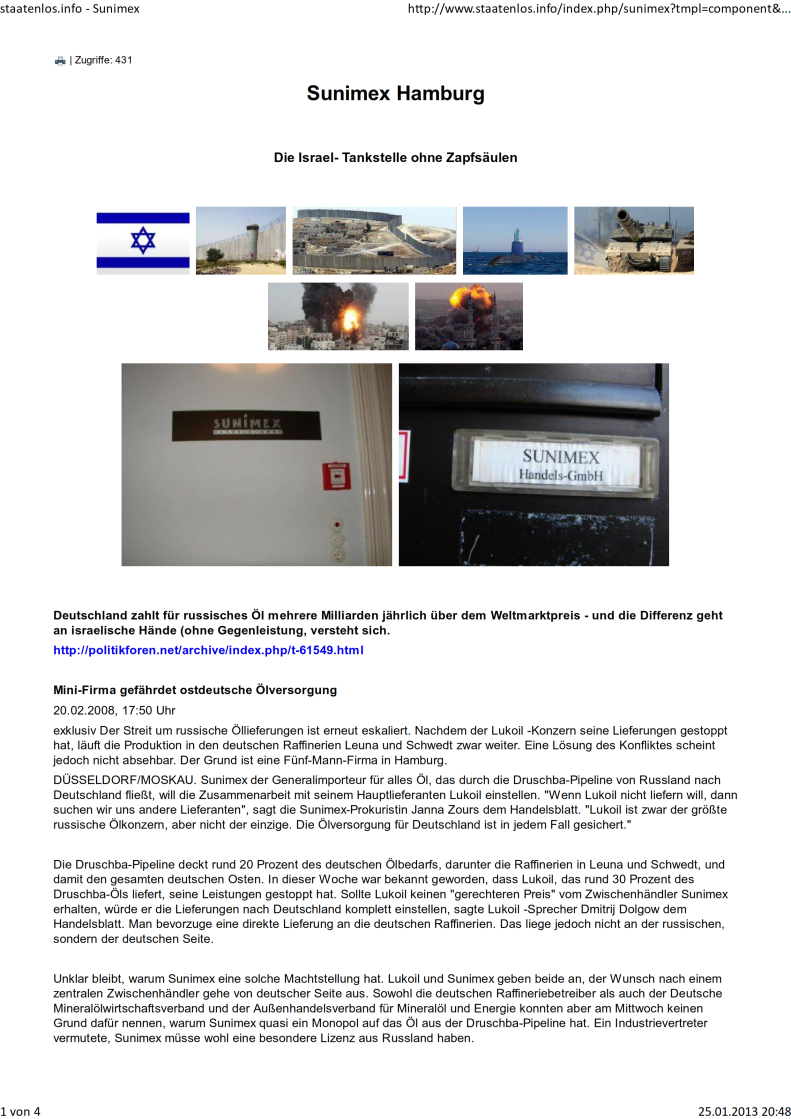 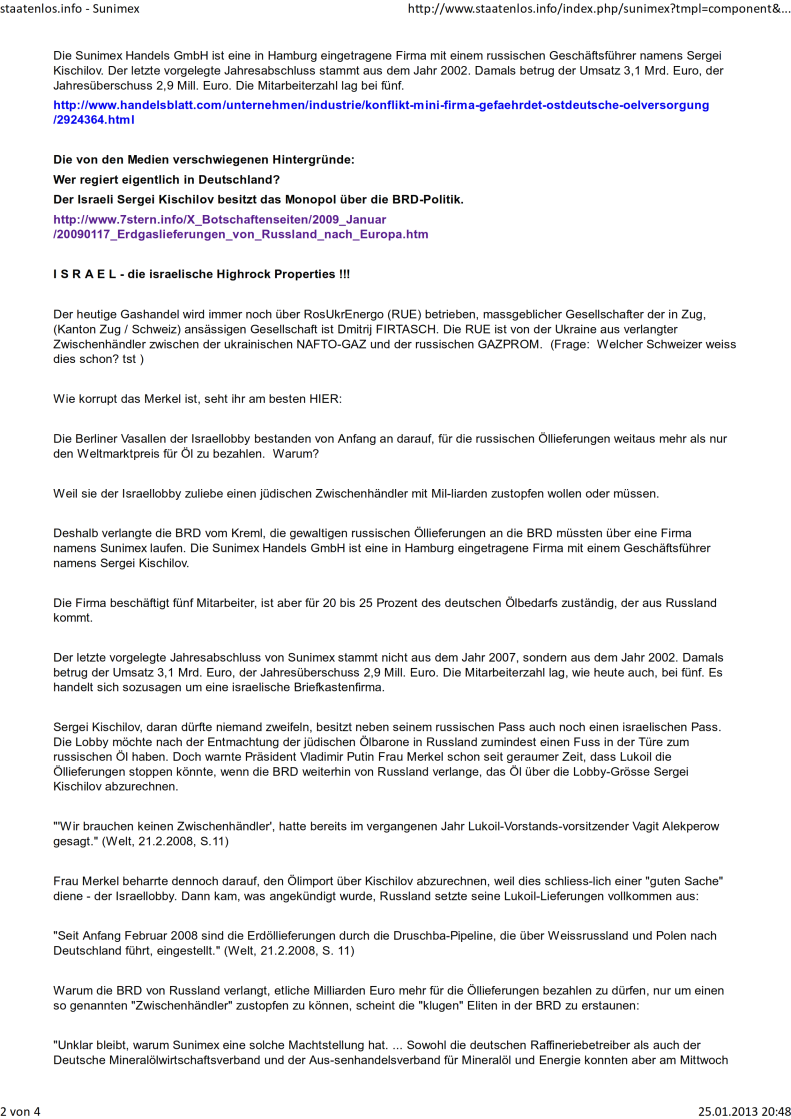 02.09.2013
staatenlos.info
68
Sunimex -  die Tankstelle ohne Zapfsäulen 3
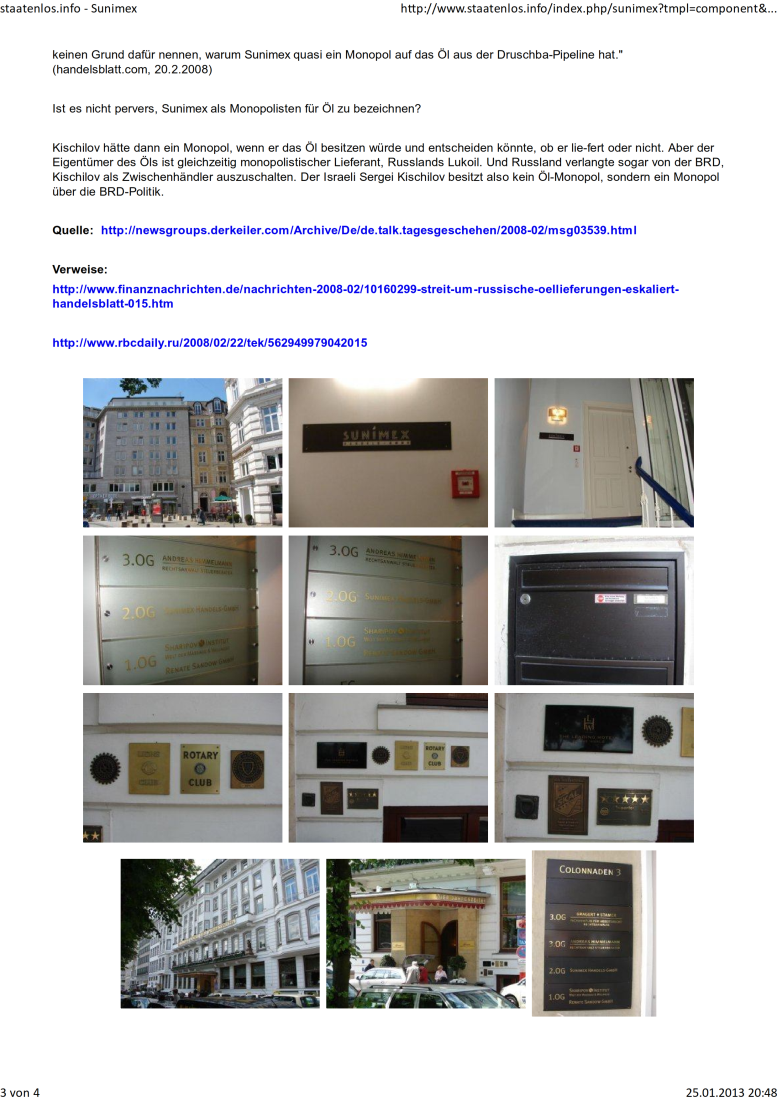 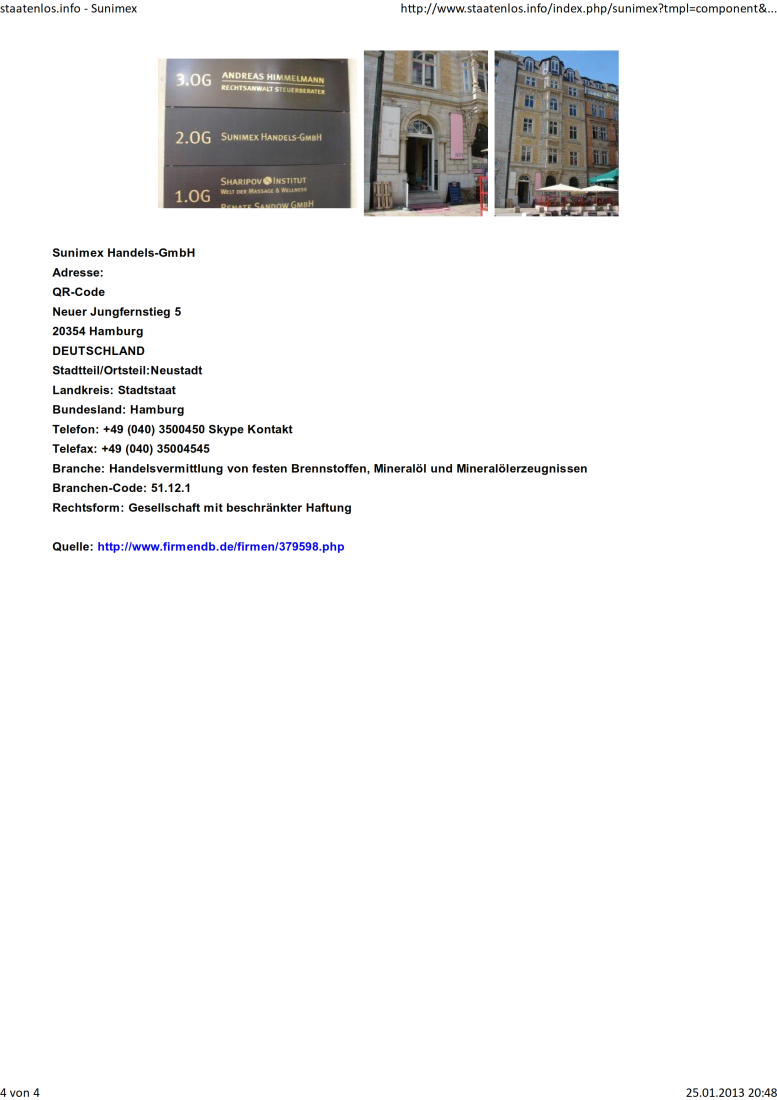 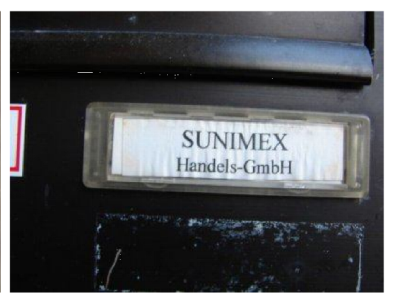 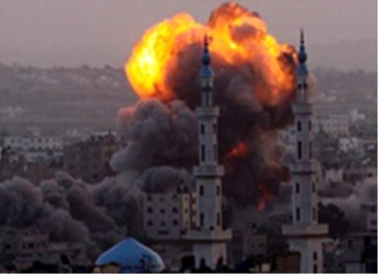 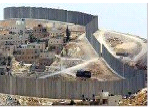 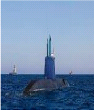 02.09.2013
staatenlos.info
69
Europäische Union
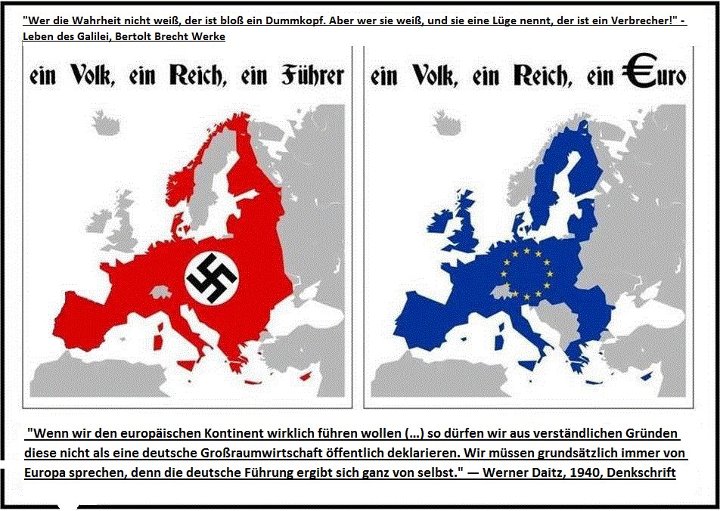 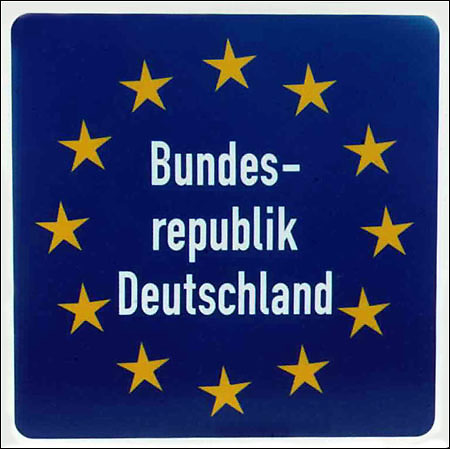 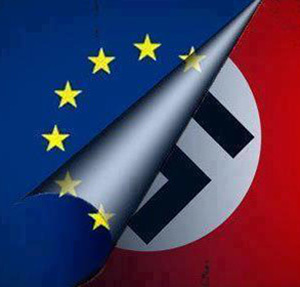 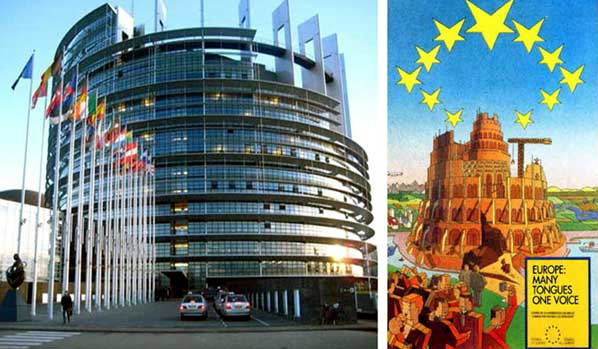 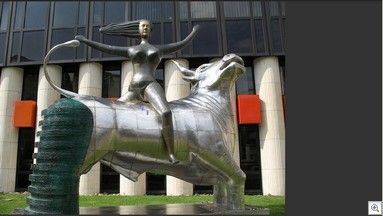 02.09.2013
staatenlos.info
70
EU -Todesstrafe
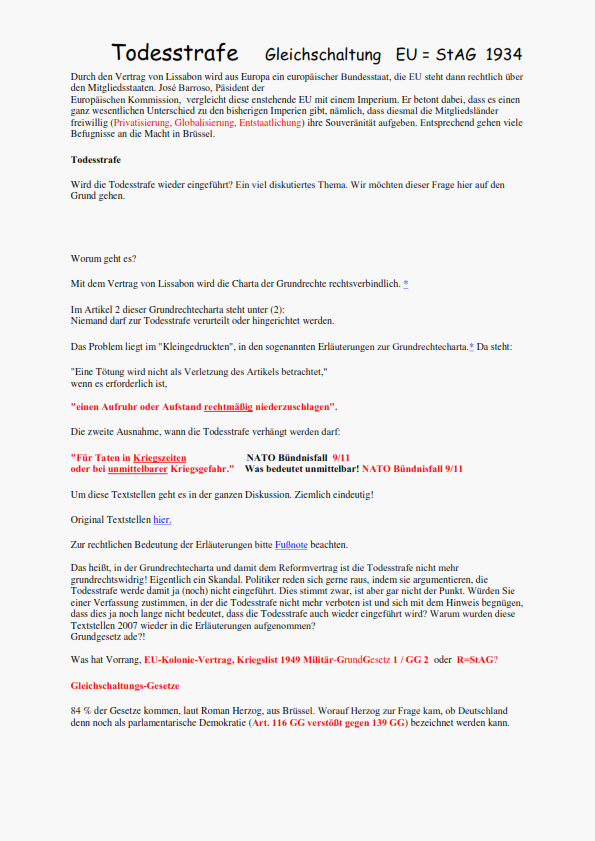 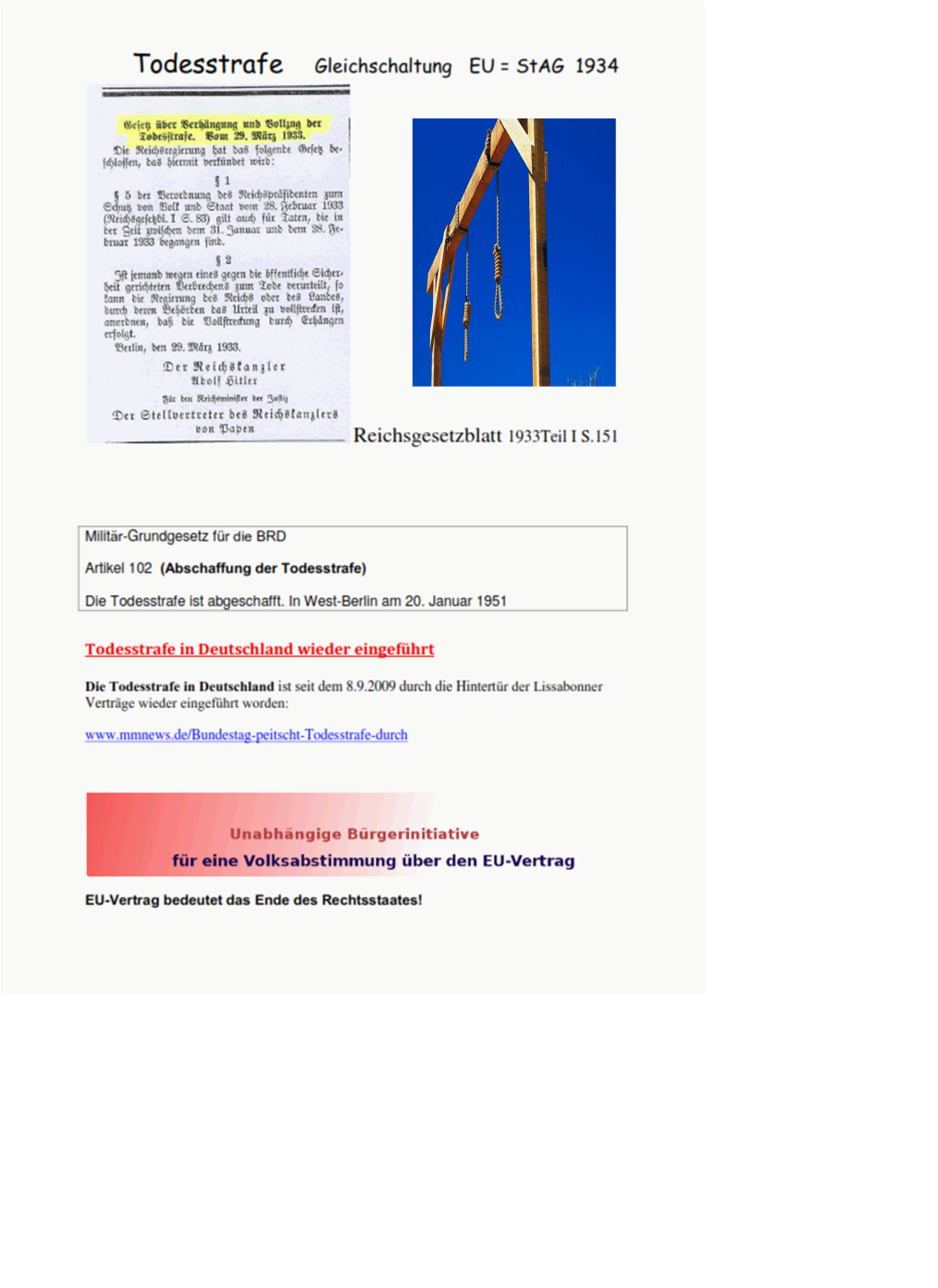 02.09.2013
staatenlos.info
71
Der Unionsbürger 1
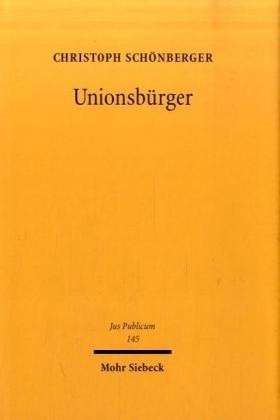 02.09.2013
staatenlos.info
72
Der Unionsbürger 2
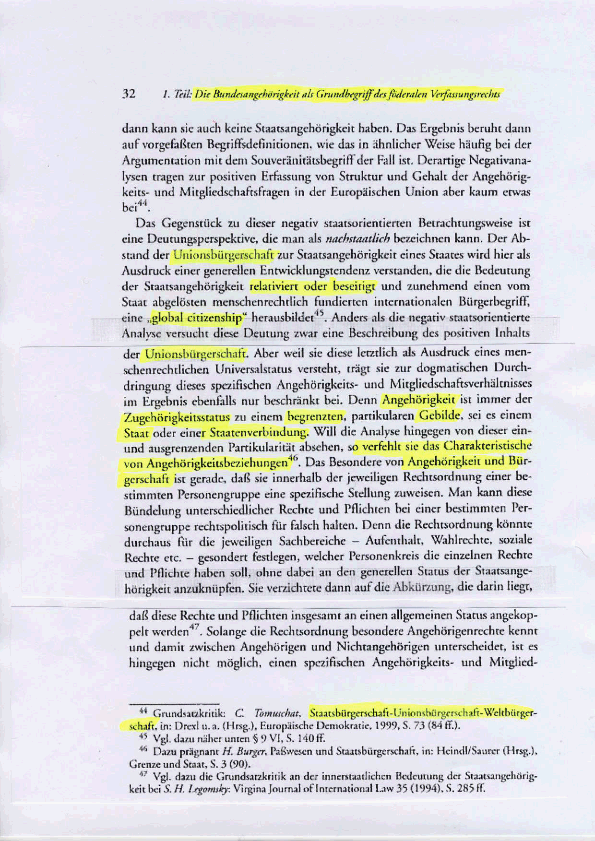 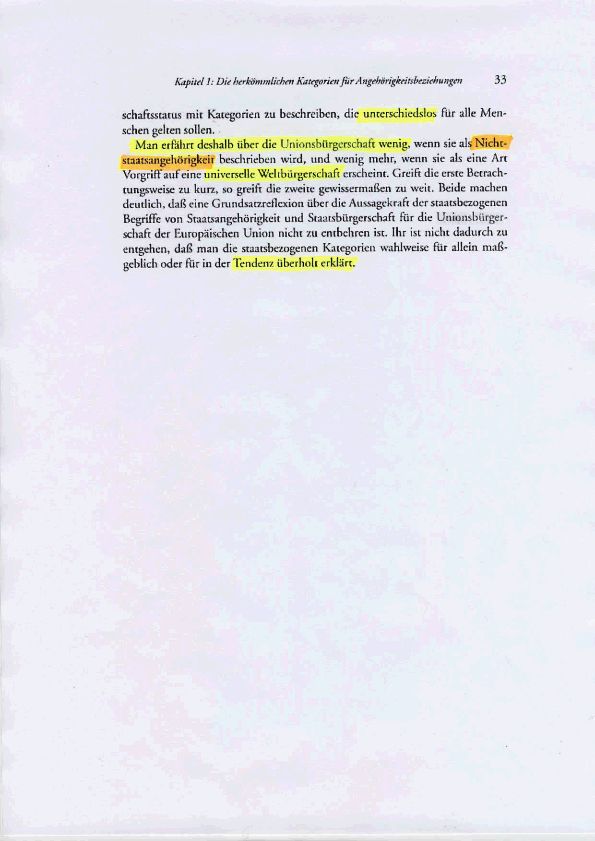 02.09.2013
staatenlos.info
73
Unionsbürger Wikipedia
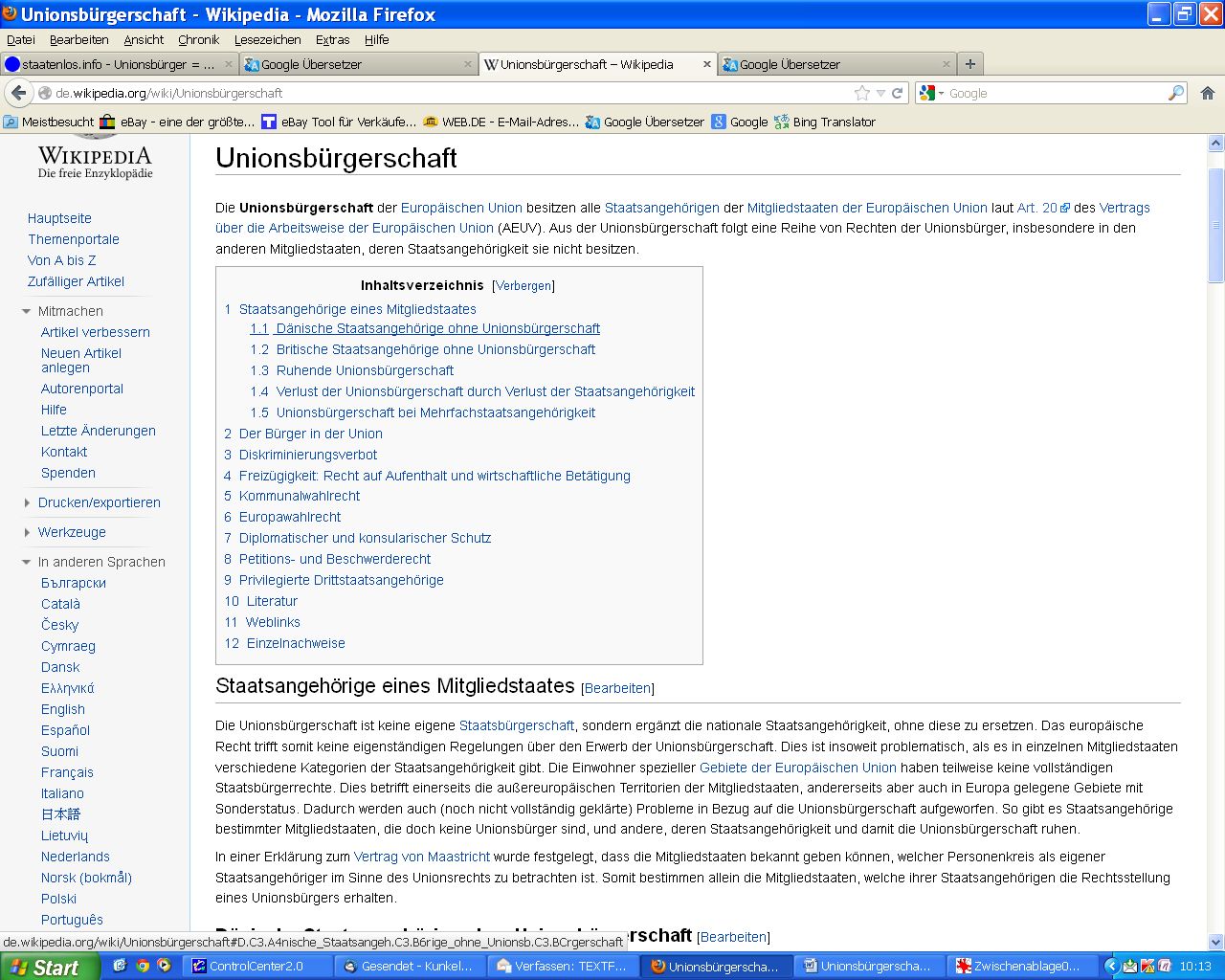 02.09.2013
staatenlos.info
74
Aktuelle Nazigesetze  S. 1 -2
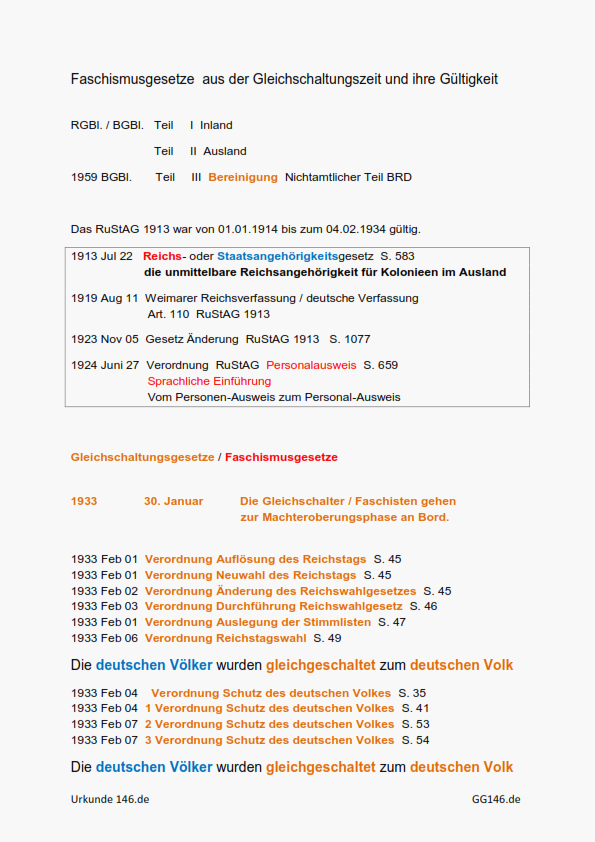 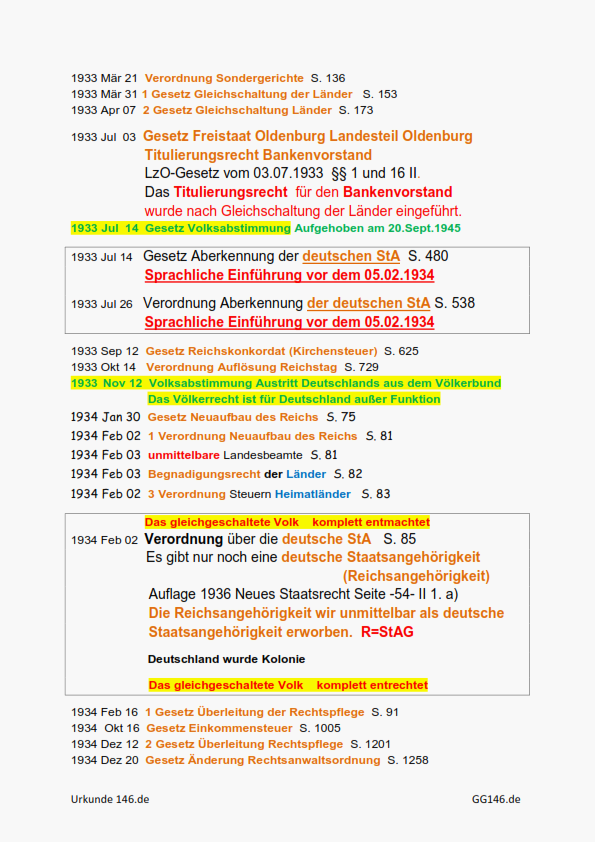 02.09.2013
staatenlos.info
75
Aktuelle  Nazigesetze  S. 3 - 4
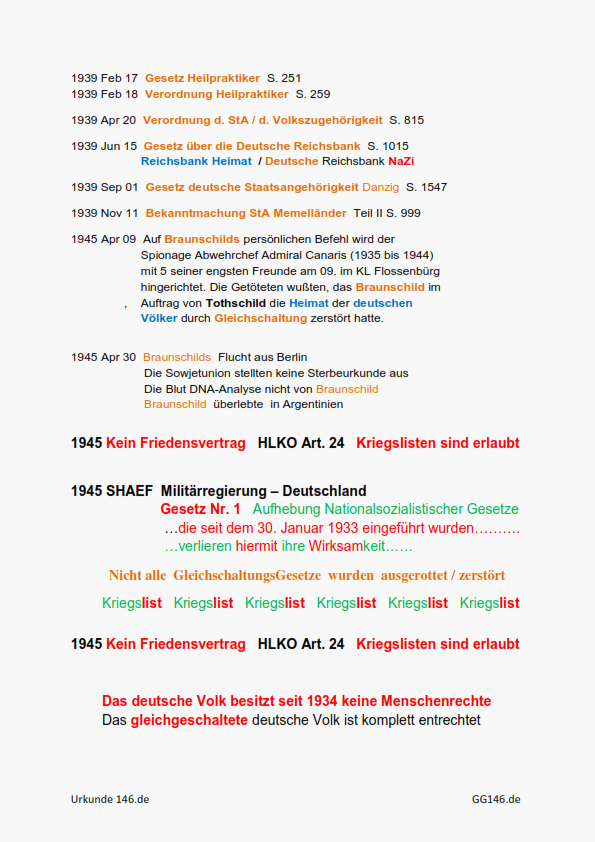 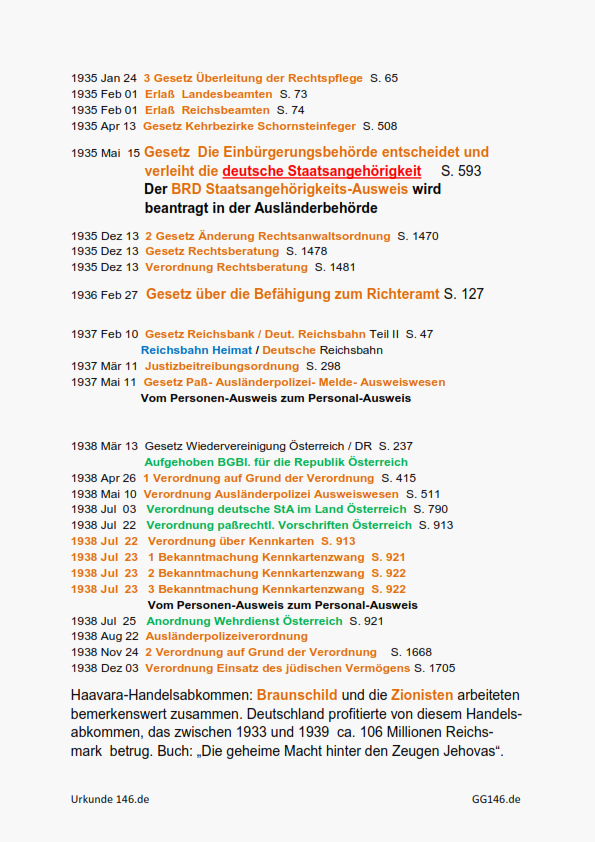 02.09.2013
staatenlos.info
76
Aktuelle Nazigesetze  S. 5 -6
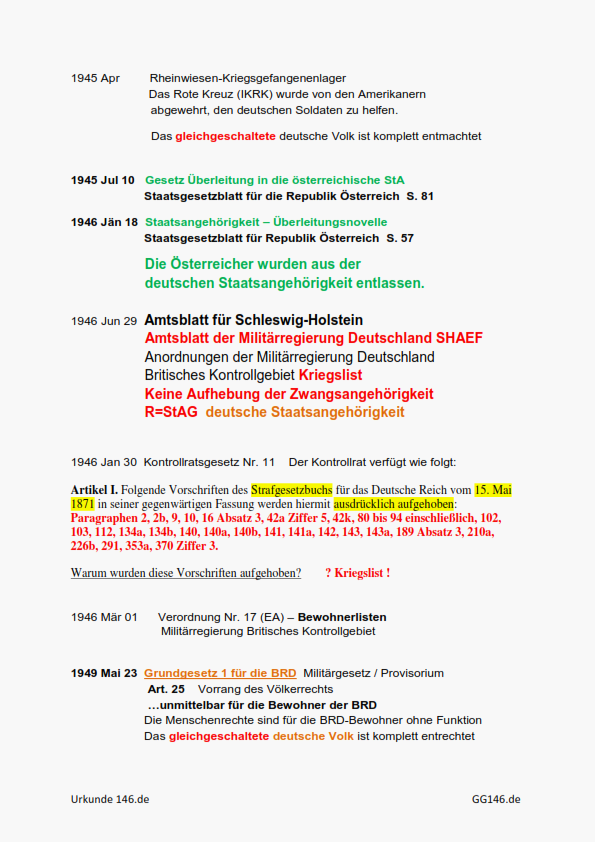 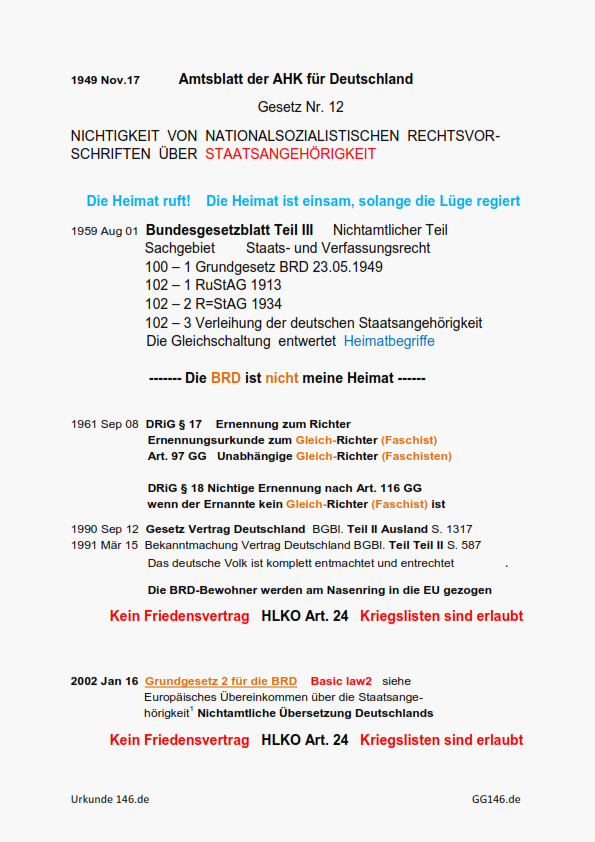 02.09.2013
staatenlos.info
77
Aktuelle Nazigesetze  S.7
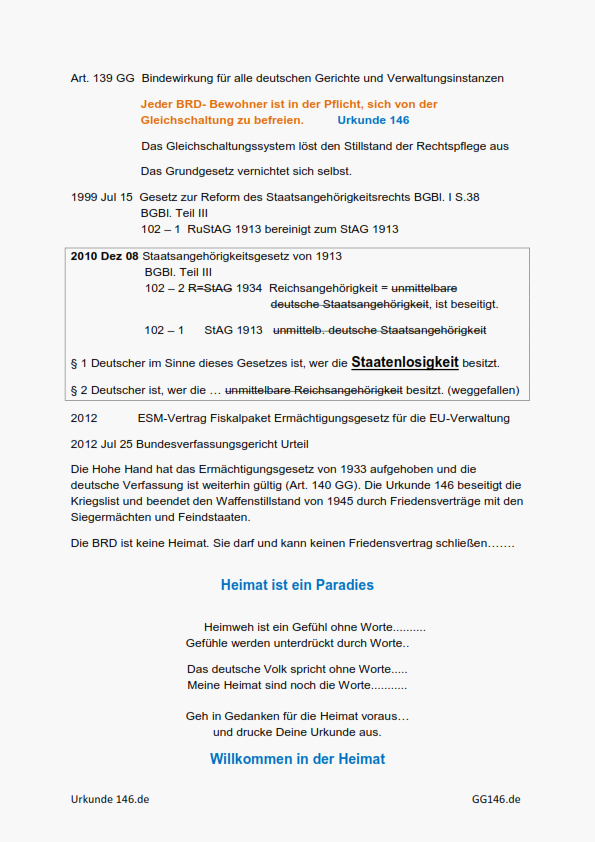 02.09.2013
staatenlos.info
78
Richteramt RGBl. 1936
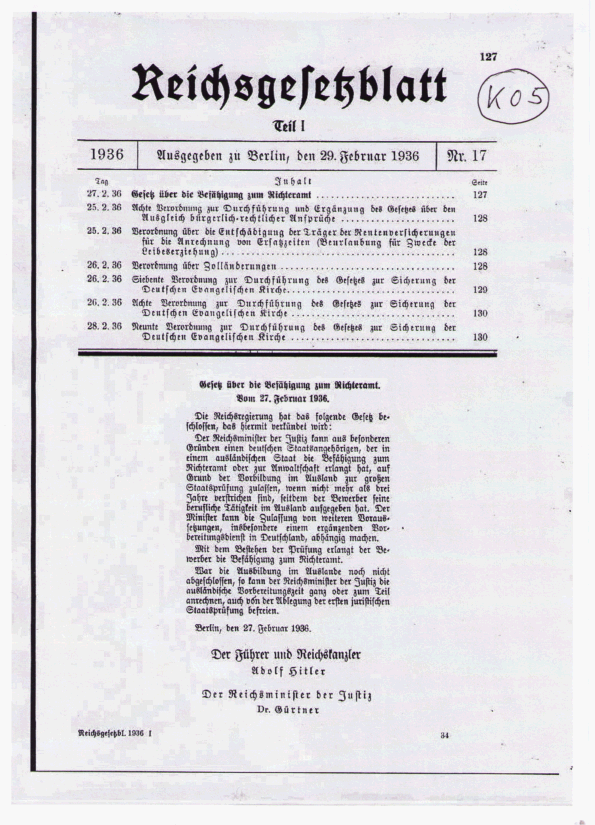 02.09.2013
staatenlos.info
79
Der geheime Staatsstreich v. 08.12.2010 *StAG - Reform*
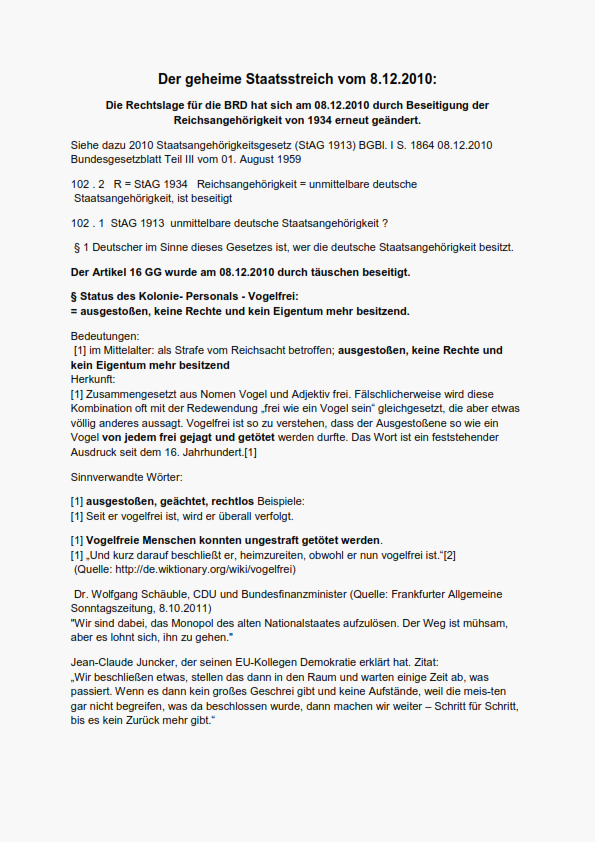 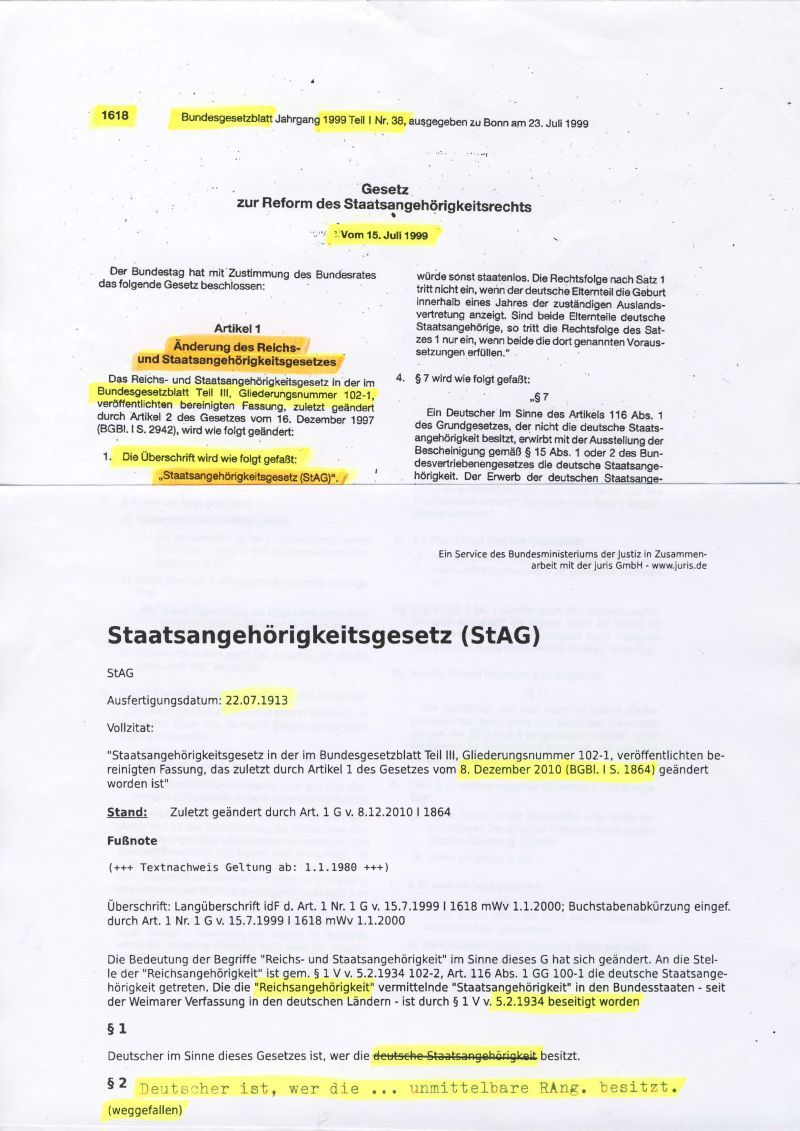 02.09.2013
staatenlos.info
80
Nazi - Plan EU
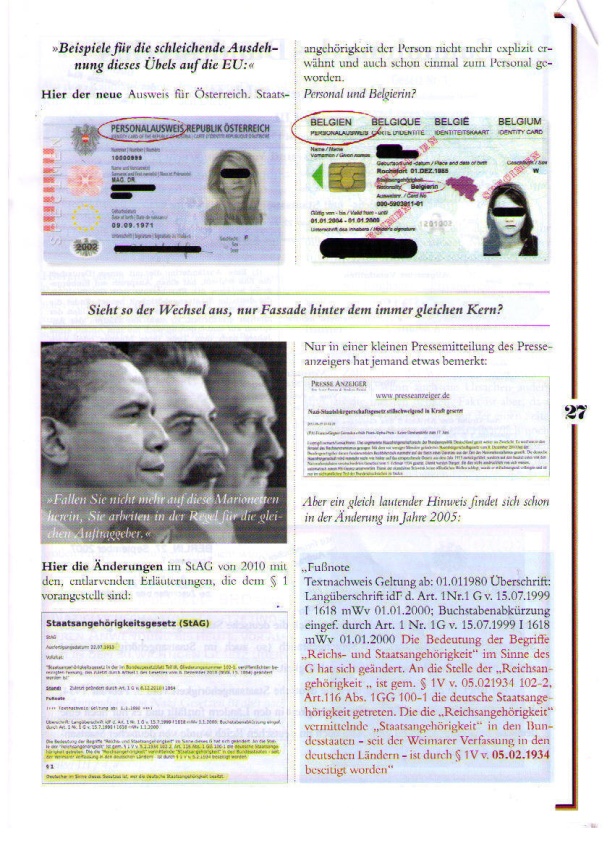 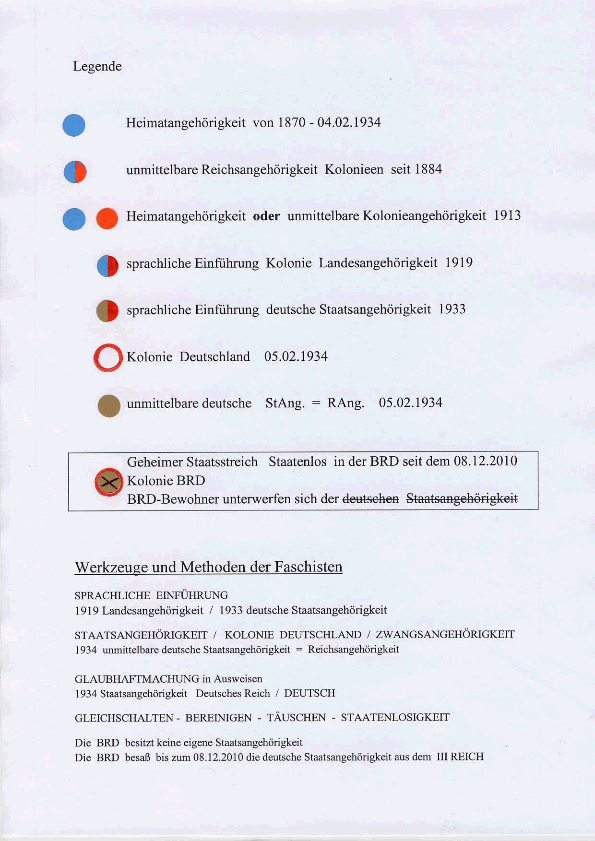 Methoden der Faschisten
EU - Naziausweise
02.09.2013
staatenlos.info
81
Nazi - Ideologie 1
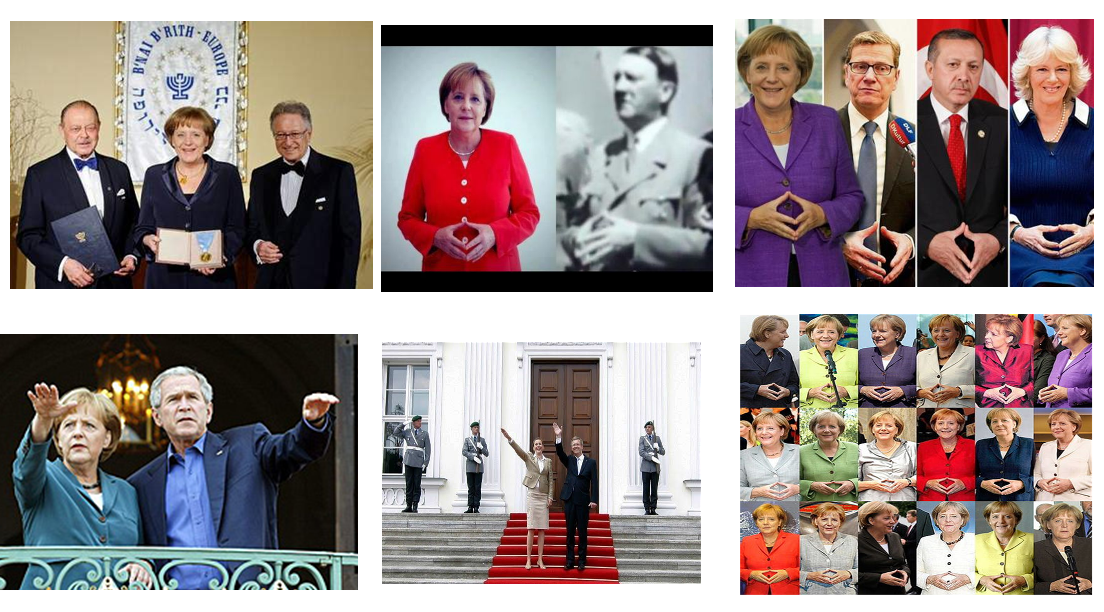 02.09.2013
staatenlos.info
82
Nazi - Ideologie 2
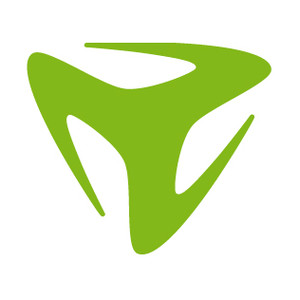 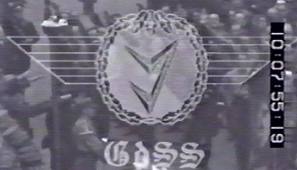 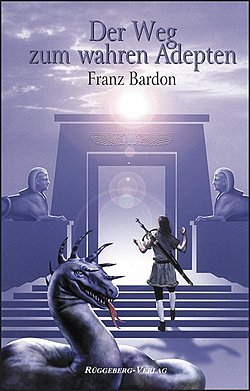 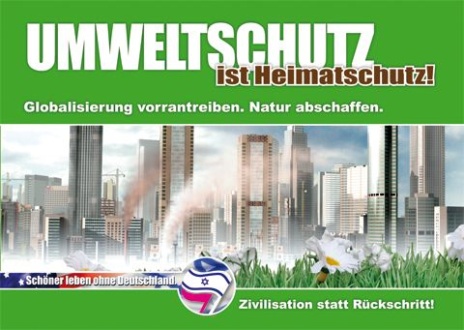 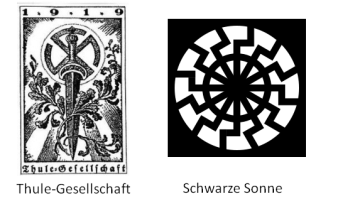 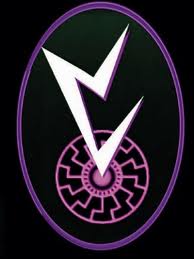 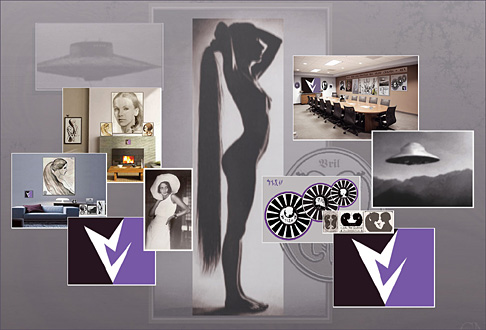 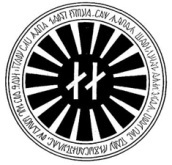 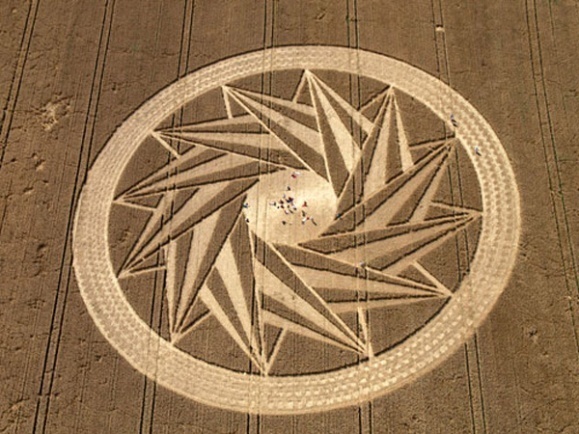 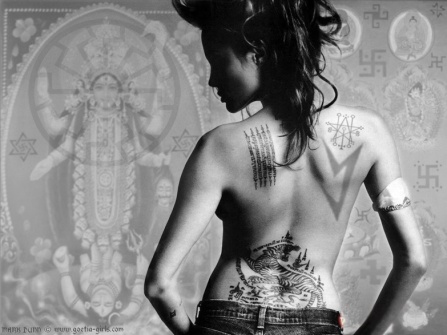 Vril Gesellschaft
02.09.2013
staatenlos.info
83
Nazi - Ideologie 3
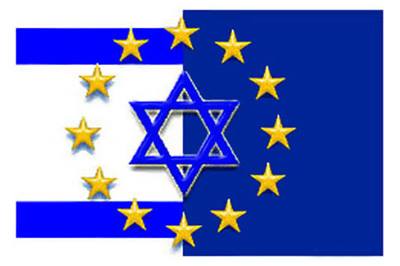 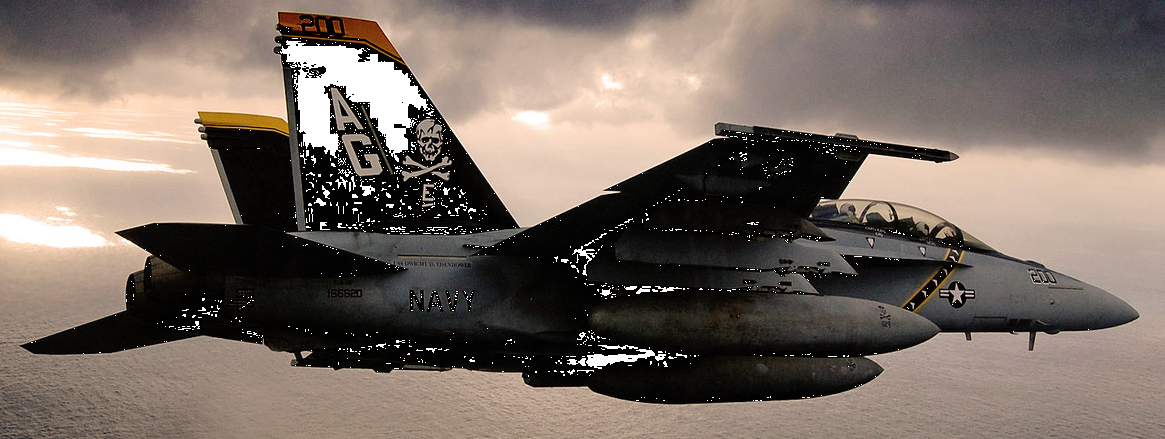 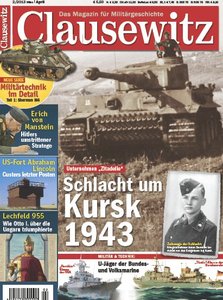 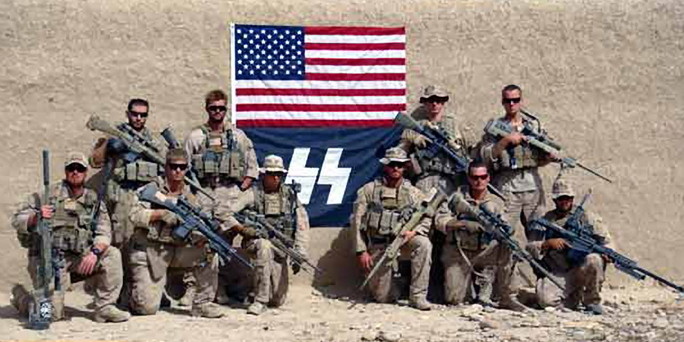 02.09.2013
staatenlos.info
84
Steuerung Gleichschaltungs - Ideologien & Parteien
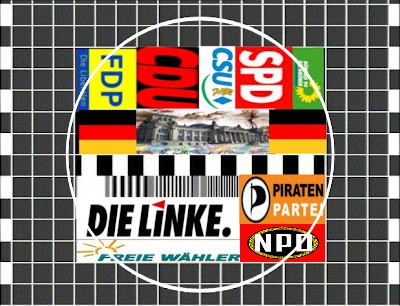 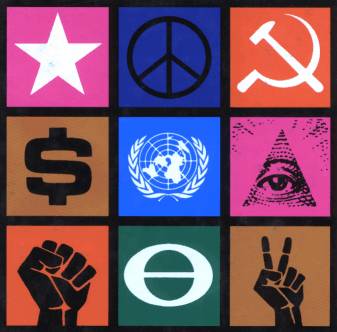 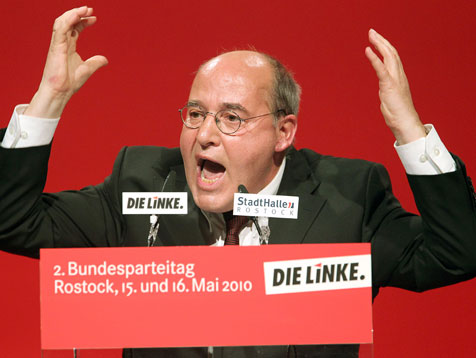 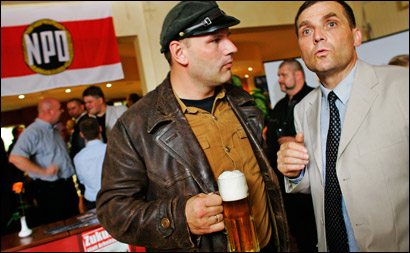 03.09.2013
staatenlos.info
85
Steuerung - Organisationskarussell - Geschäftsmodelle
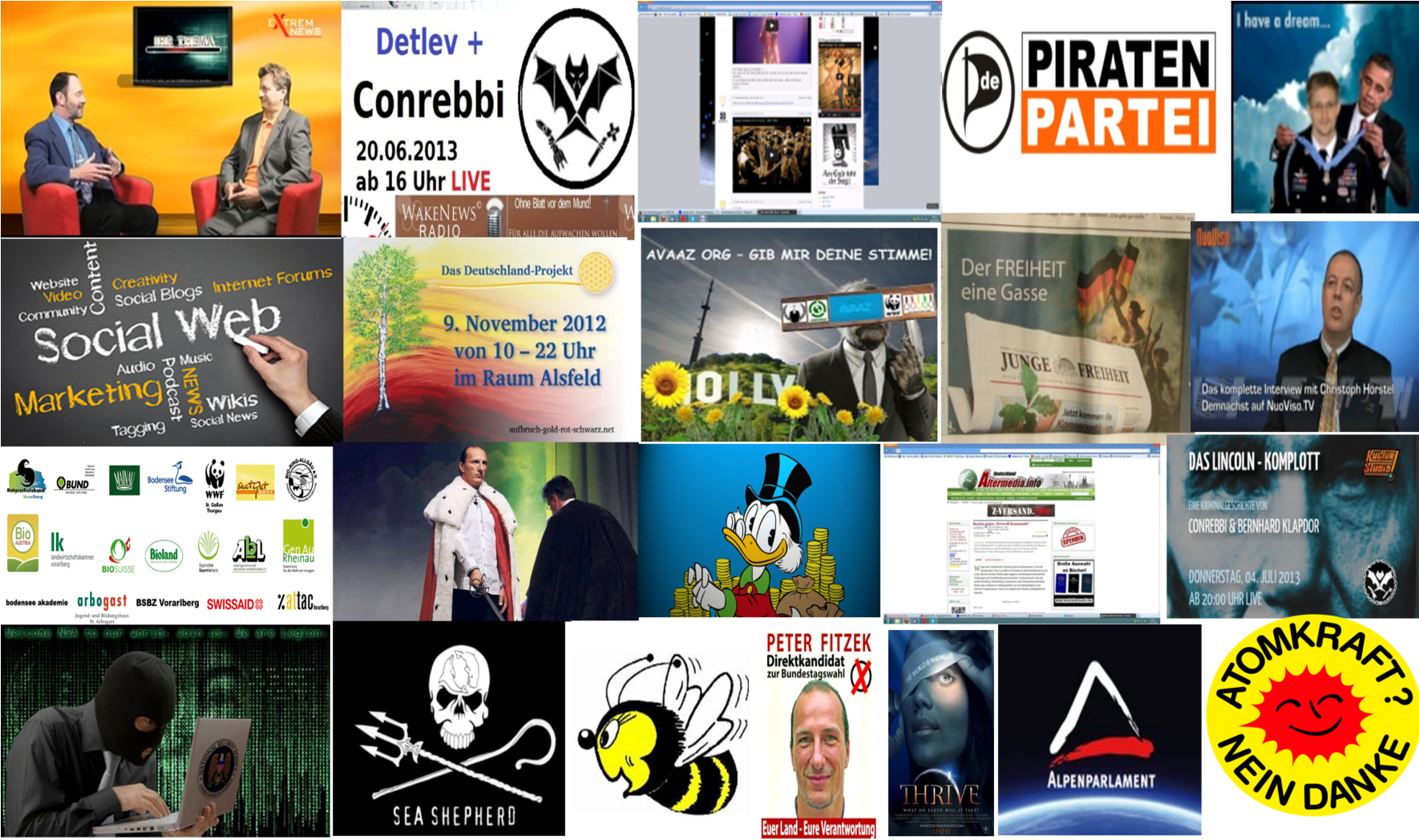 02.09.2013
staatenlos.info
86
Das Führerprinzip der *Elite*
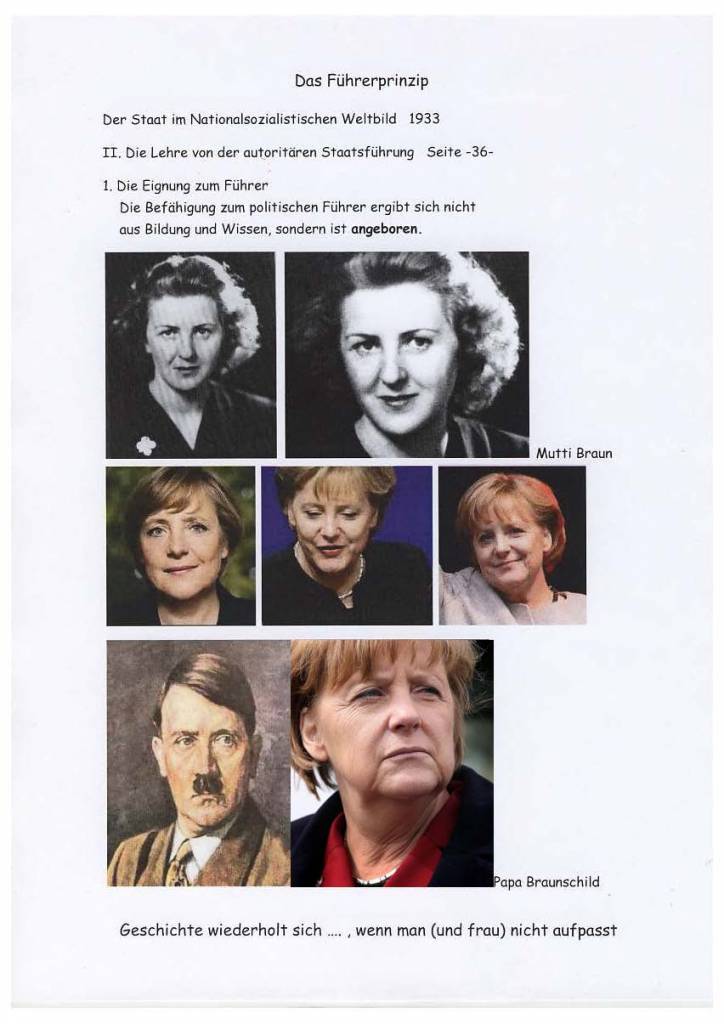 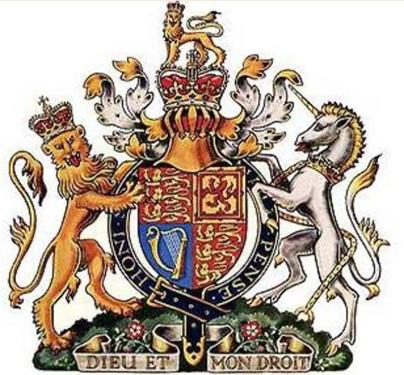 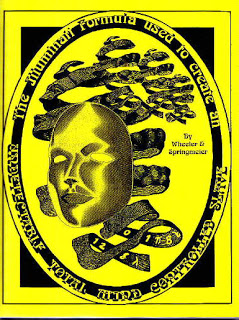 02.09.2013
staatenlos.info
87
Neue Welt - Ordnung / New World Order 1
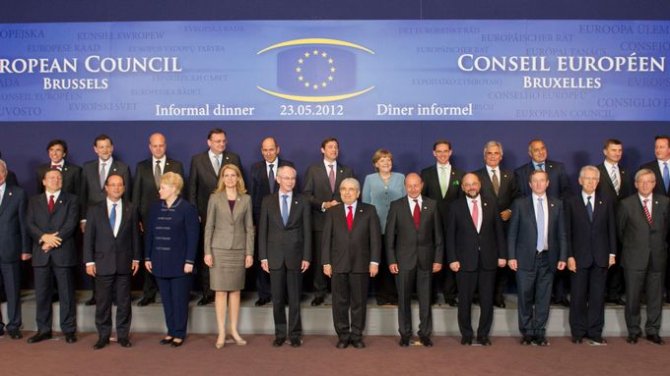 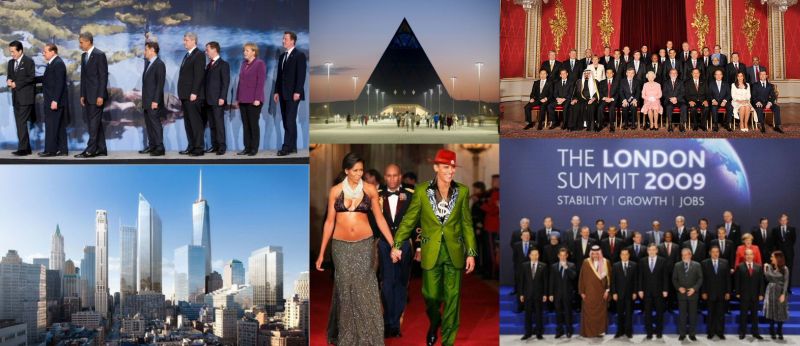 Tothschild - Marionetten
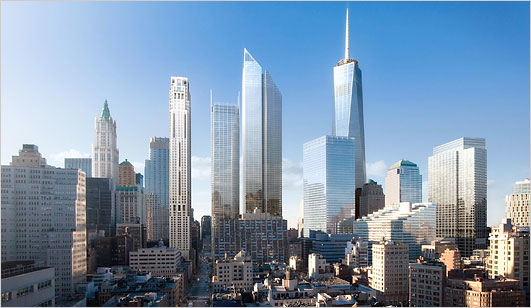 02.09.2013
staatenlos.info
88
Neue Welt - Ordnung / New World Order 2
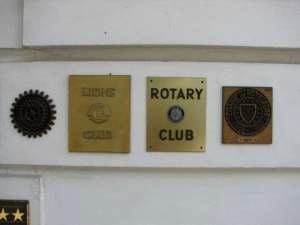 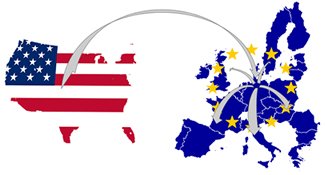 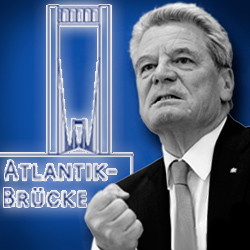 Privatwirtschaftliche Welt - Kolonie der Tothschildbanken
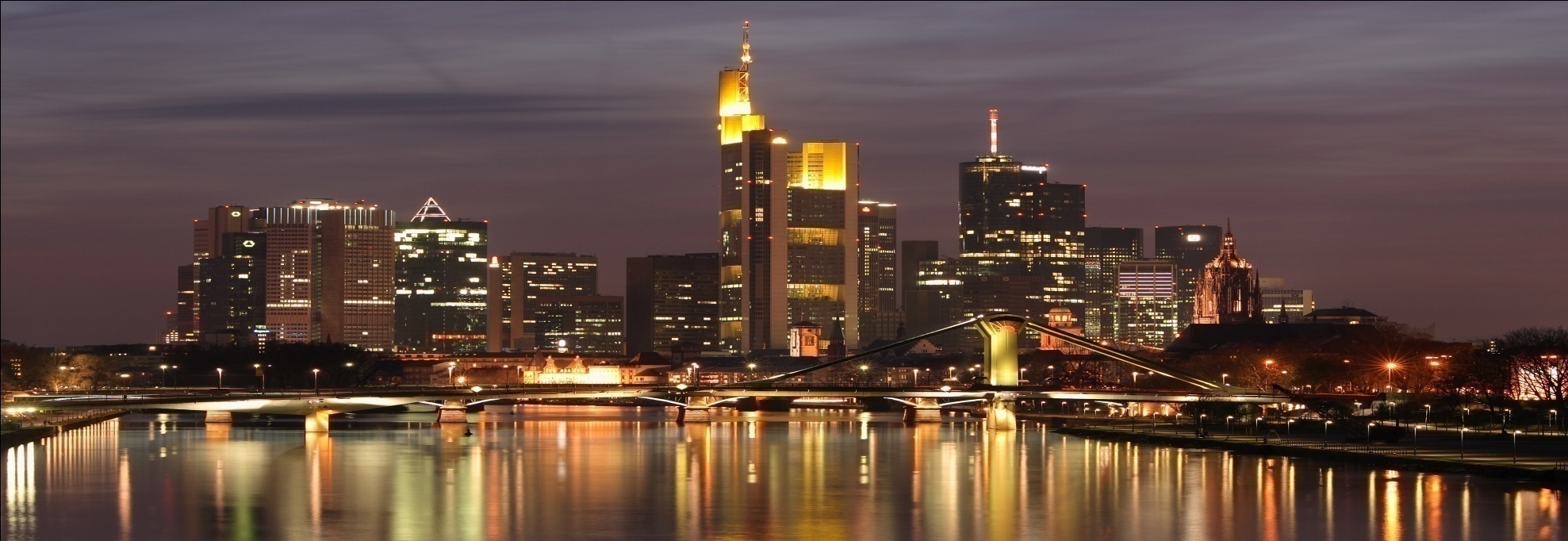 02.09.2013
staatenlos.info
89
NWO - Ideologie
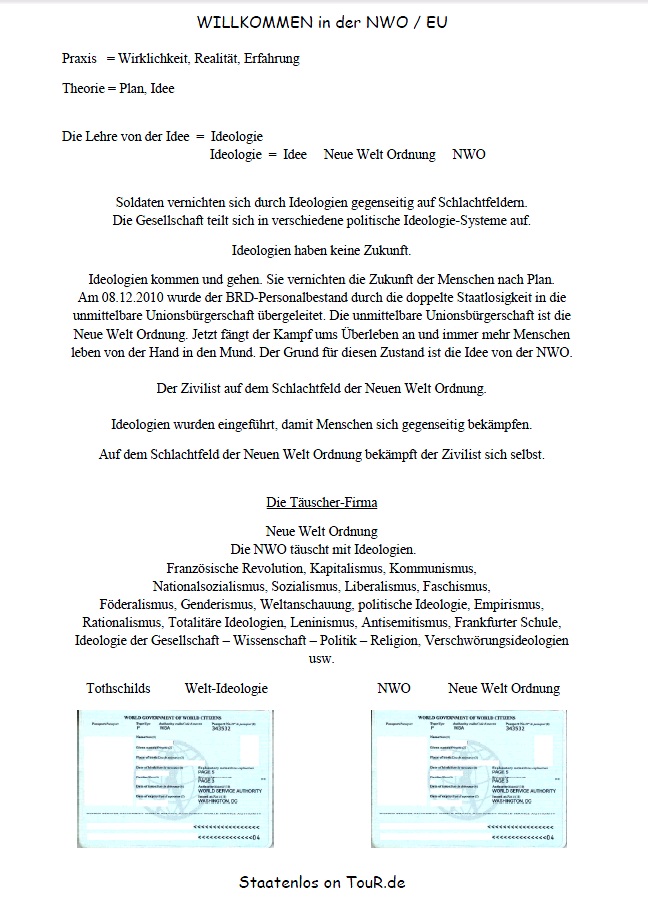 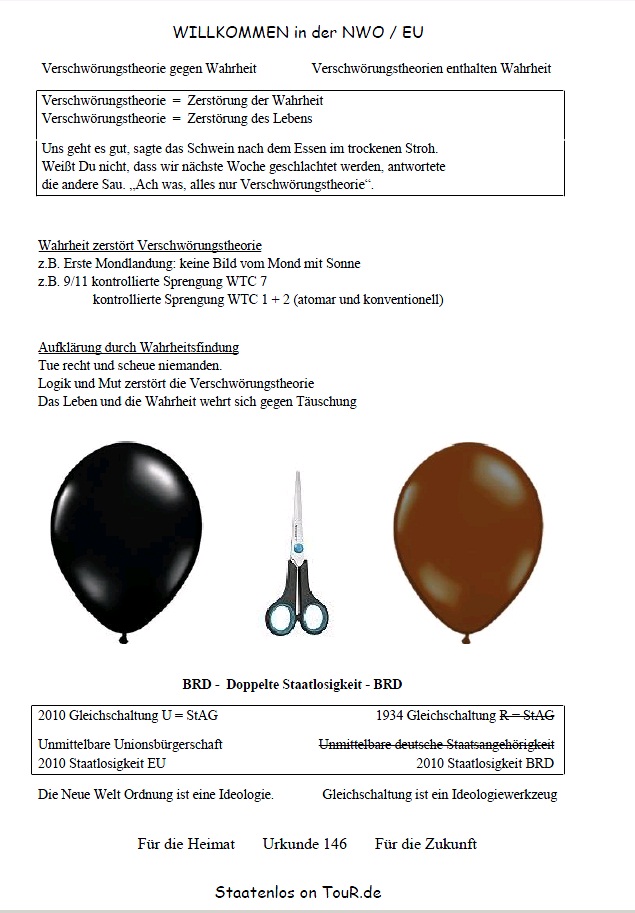 02.09.2013
staatenlos.info
90
NWO – Ideologie 1
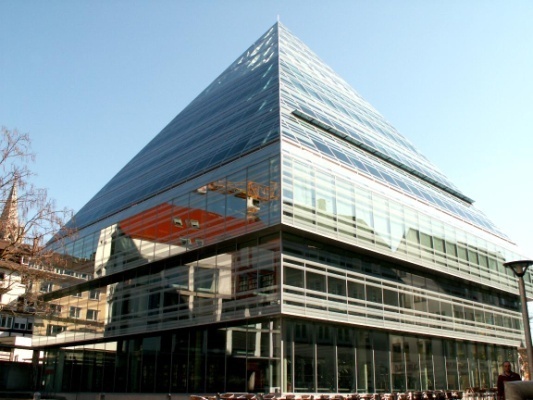 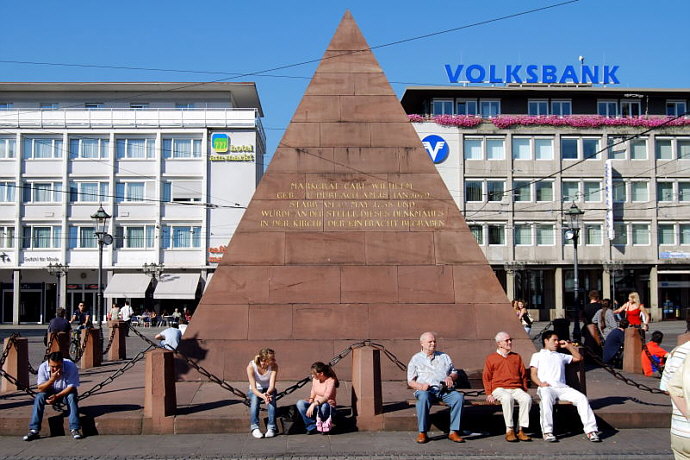 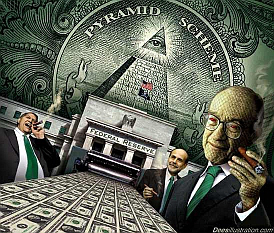 Bibliothek Ulm 2
Karlsruhe_
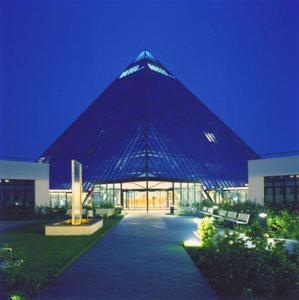 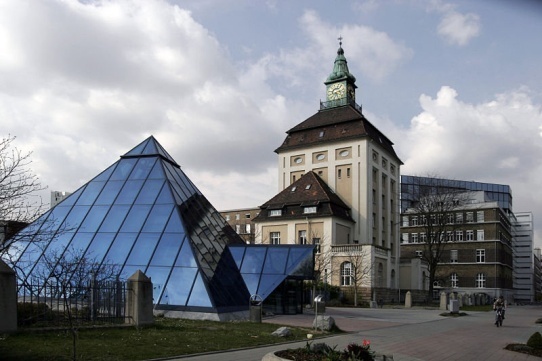 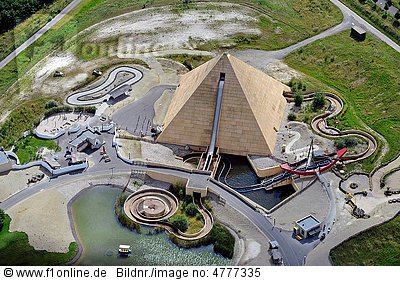 Fürth
Merck Pyramide
Leipzig
02.09.2013
staatenlos.info
91
NWO – Ideologie 3
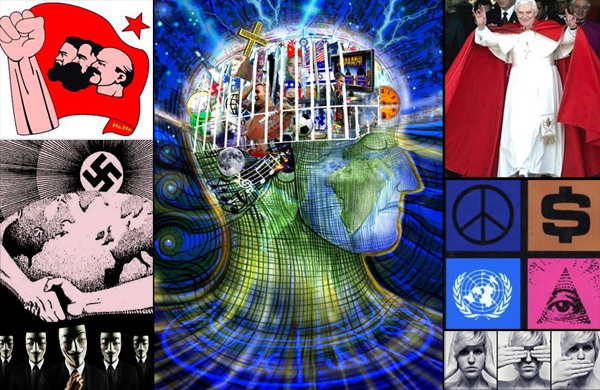 02.09.2013
staatenlos.info
92
Tothschild
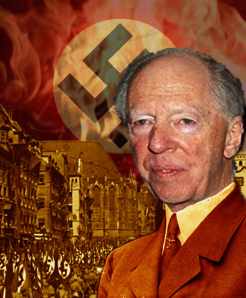 02.09.2013
staatenlos.info
93
Krieg - Kriegsführung 1
HLKO Art. 24 *Kriegslisten … sind erlaubt.*
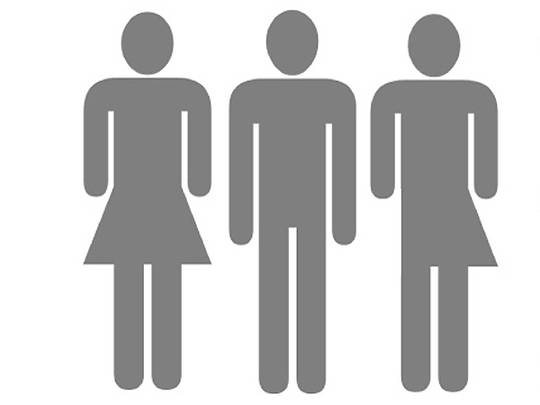 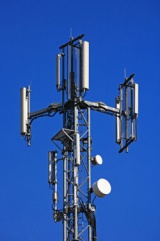 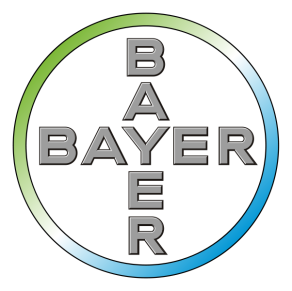 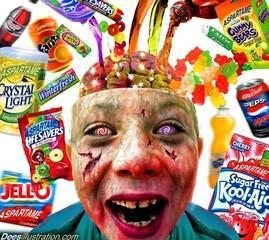 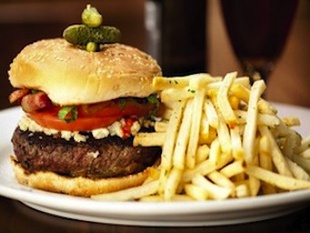 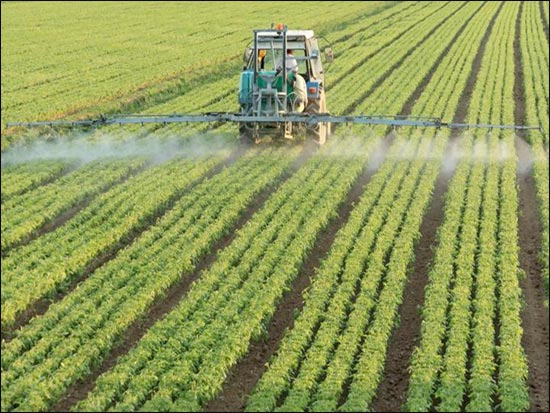 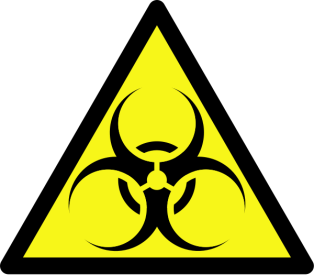 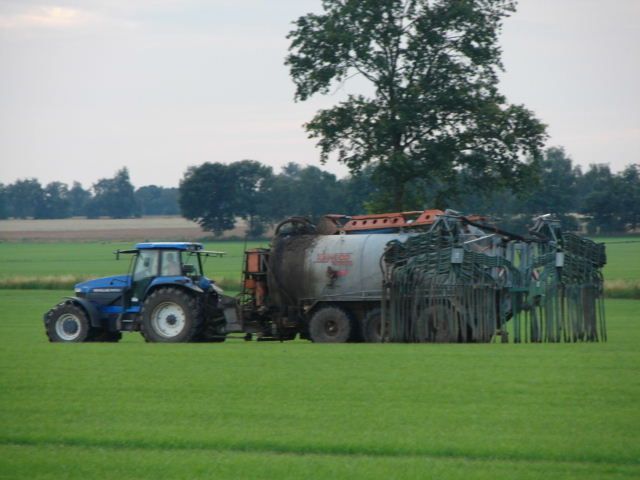 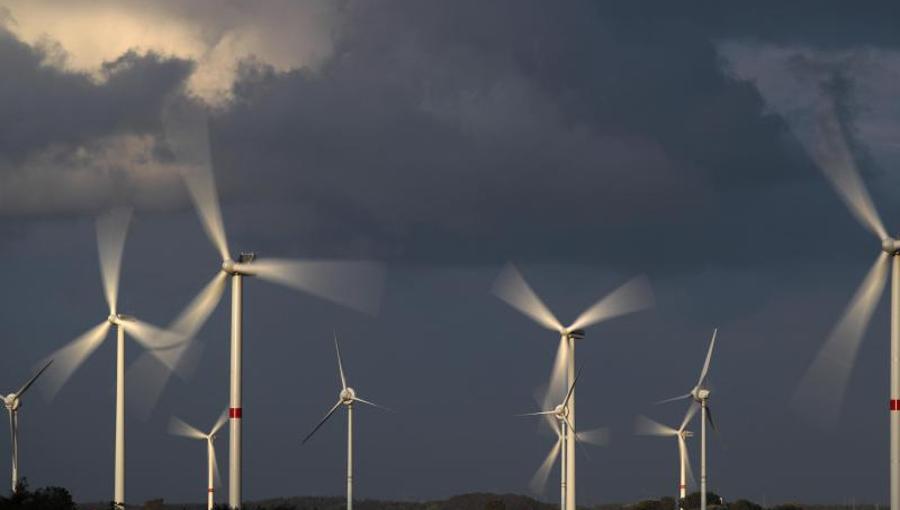 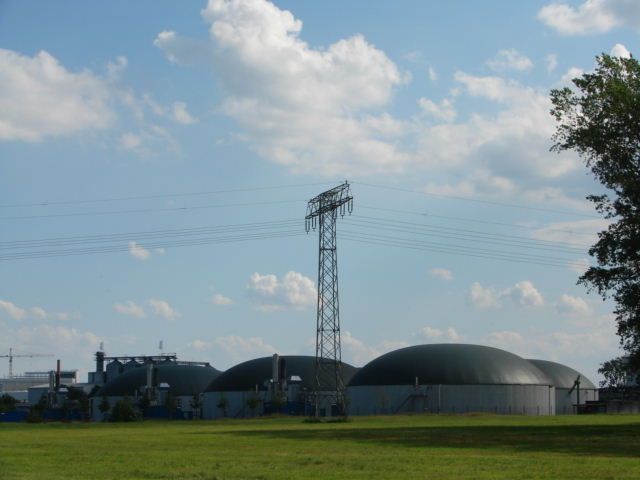 02.09.2013
staatenlos.info
94
Krieg - Kriegsführung 2
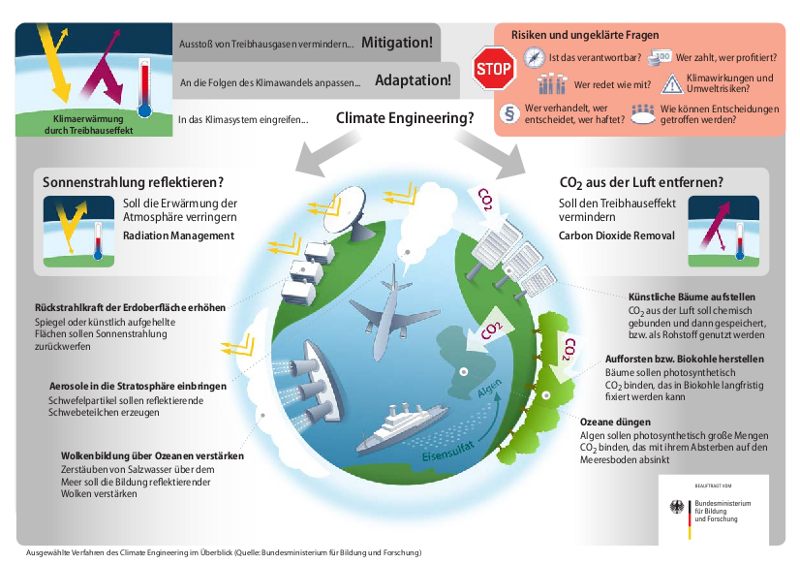 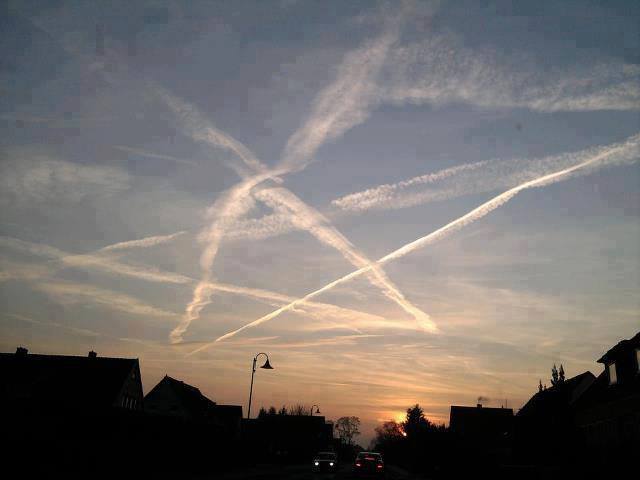 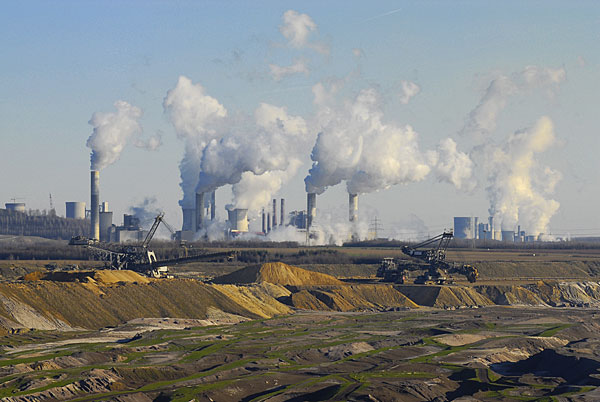 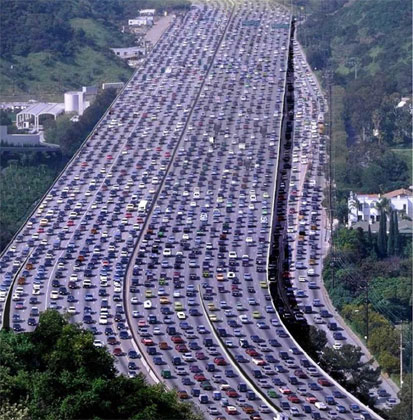 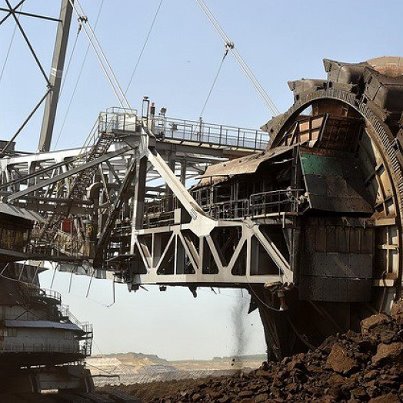 02.09.2013
staatenlos.info
95
NWO - Agenda: Zukunft ohne Menschen
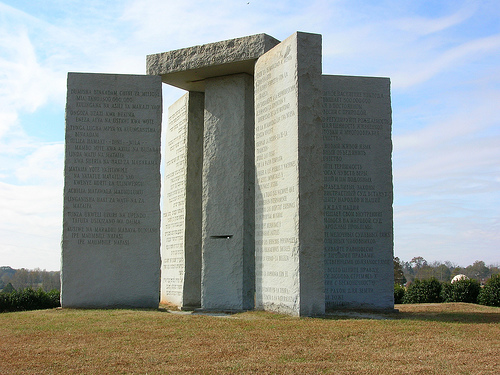 Steine von Georgia
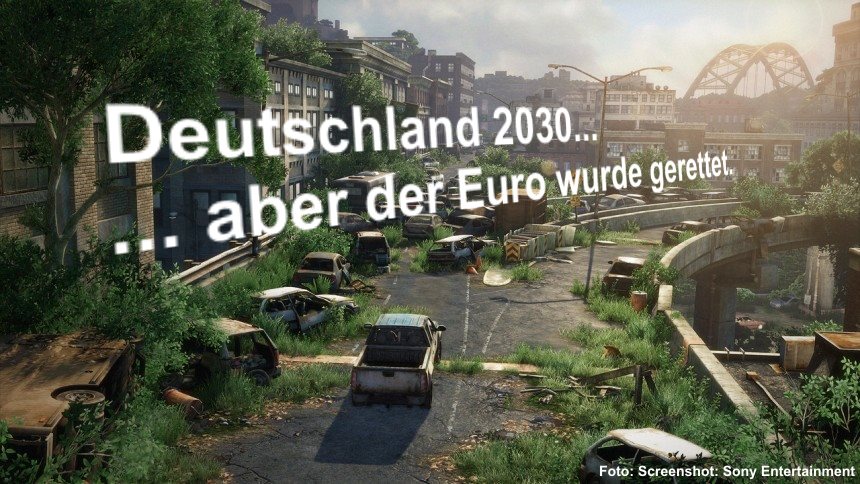 02.09.2013
staatenlos.info
96
NWO - Gleichschaltungspersonal
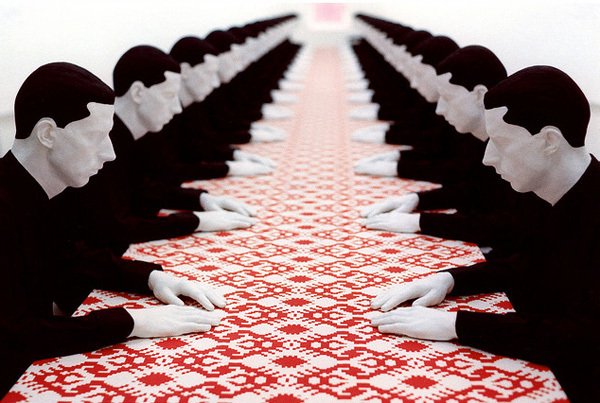 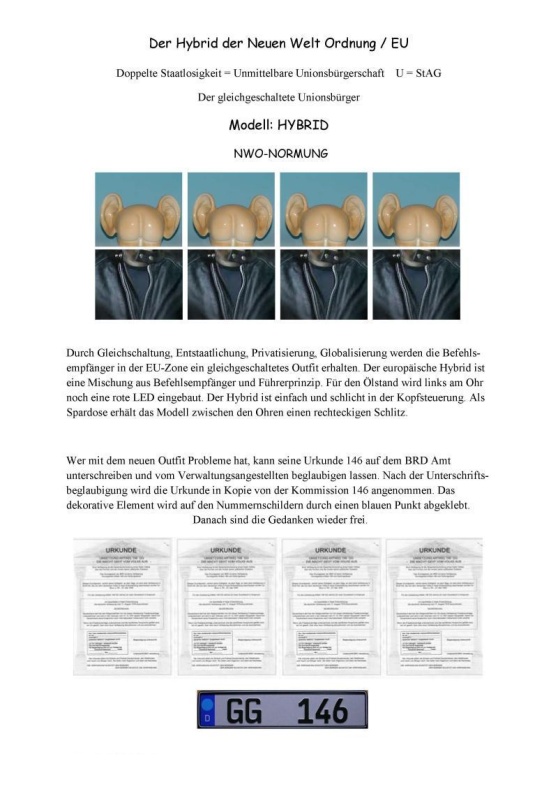 NWO Hybrid
02.09.2013
staatenlos.info
97
20 Jahre Mauerfall
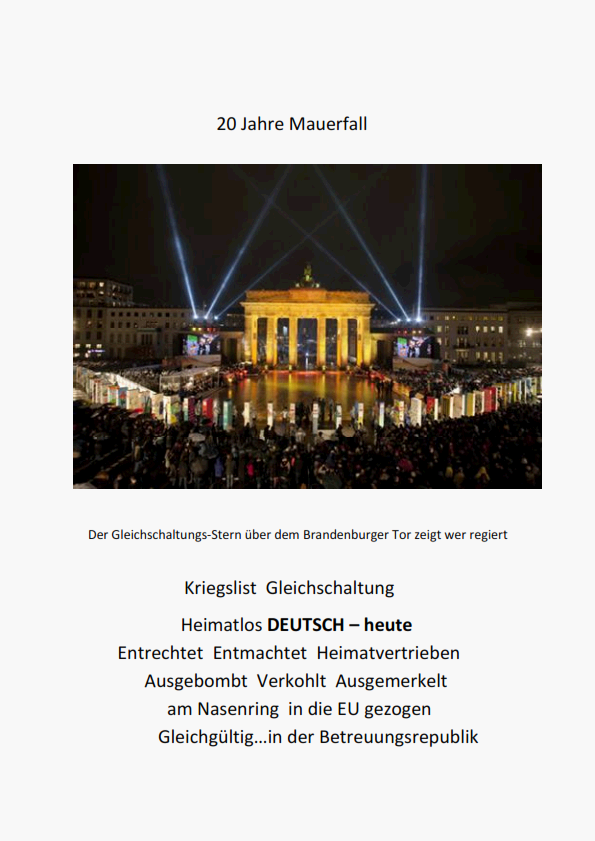 02.09.2013
staatenlos.info
98
Rosenthal - Interview
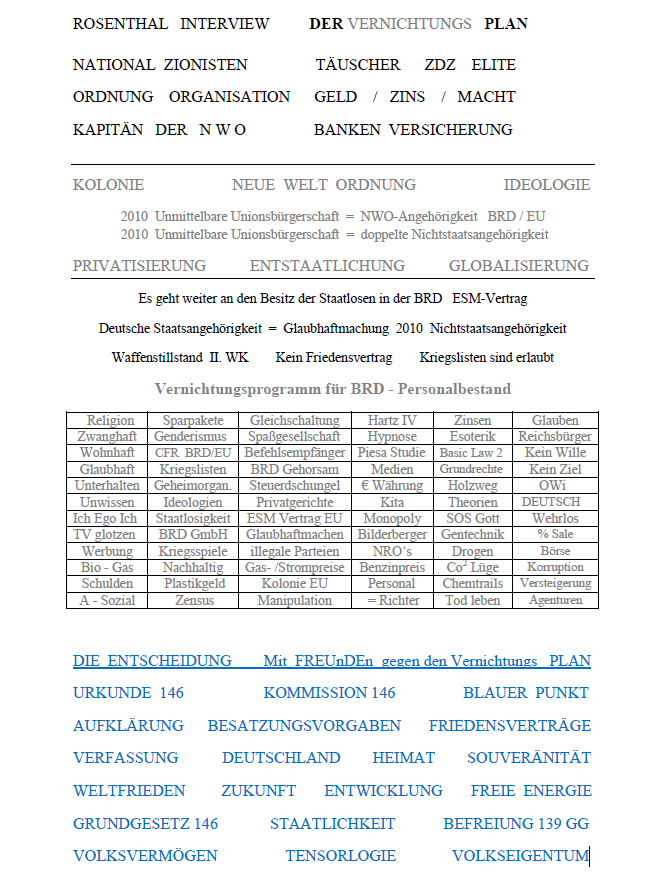 02.09.2013
staatenlos.info
99
NWO - Schaltplan
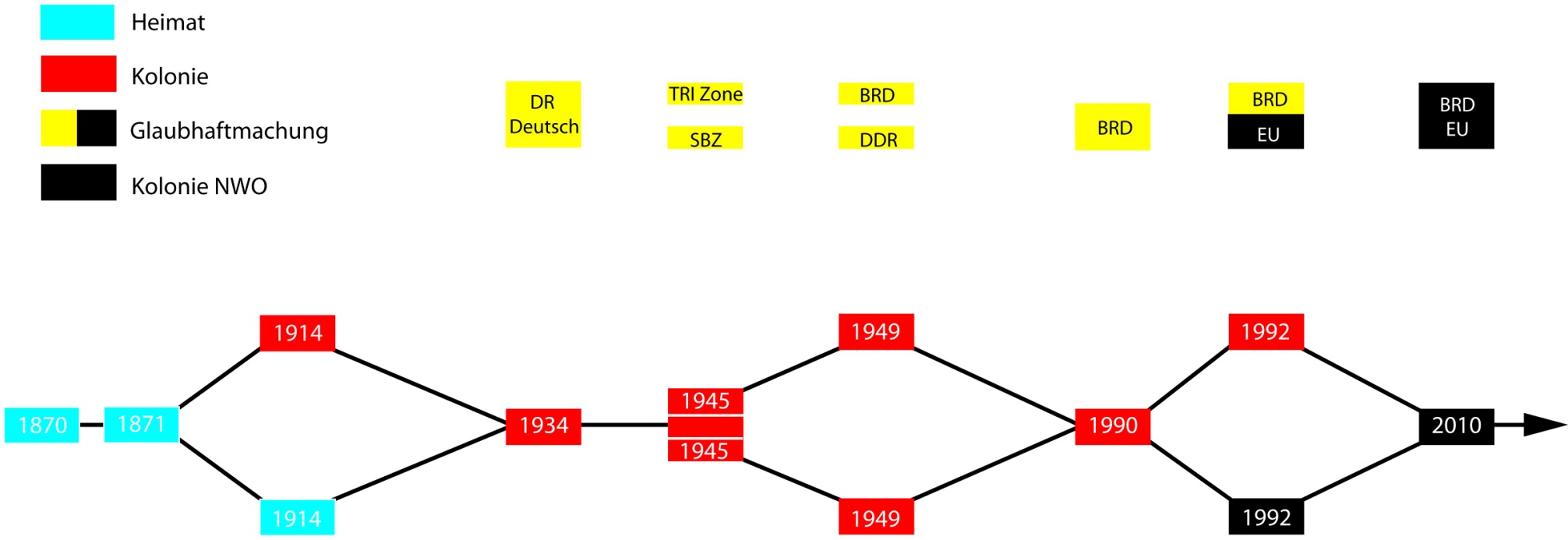 02.09.2013
staatenlos.info
100
Brauner Punkt
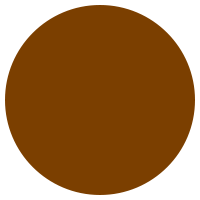 03.09.2013
staatenlos.info
101
ist  ein Urgroßneffe des Bankgründers.
ist  ein Urgroßneffe des Bankgründers.
ist  ein Urgroßneffe des Bankgründers.
ist  ein Urgroßneffe des Bankgründers.
Adelbert Delbrück und sein Urgroßneffe
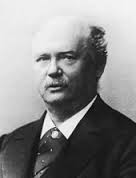 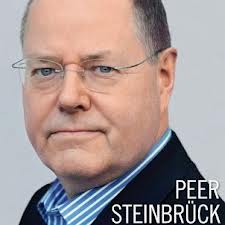 Adelbert Delbrück Gottlieb Albert   deutscher  Unternehmer  und Bankier. Er war einer der Gründer der Deutschen Bank.
ist  ein Urgroßneffe des Bankgründers.
02.09.2013
staatenlos.info
102
Michel
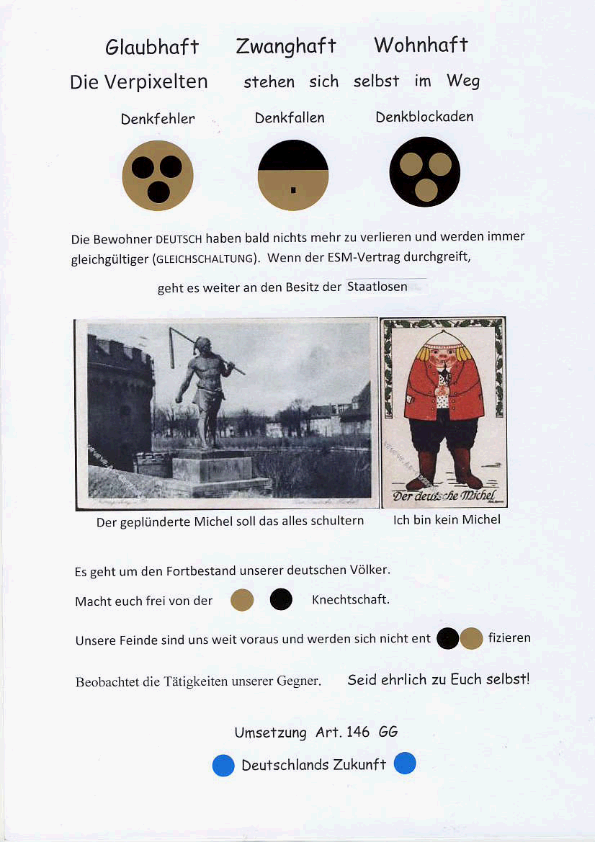 02.09.2013
staatenlos.info
103
BUNDESTAG PAPIERKORB
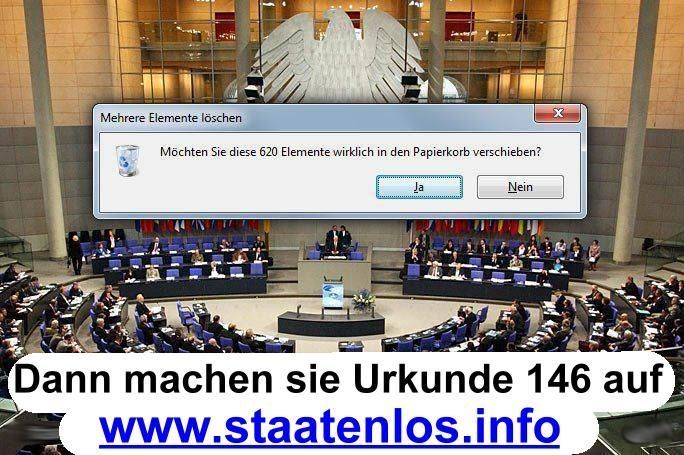 02.09.2013
staatenlos.info
104
NARRENSCHIFF
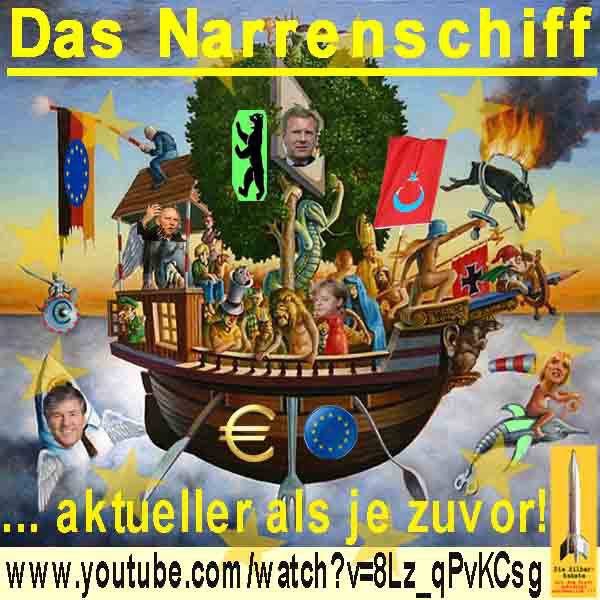 02.09.2013
staatenlos.info
105
DER FAULE NAZI
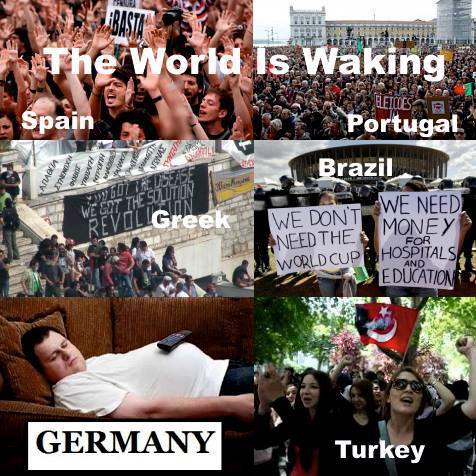 02.09.2013
staatenlos.info
106
GAME OVER
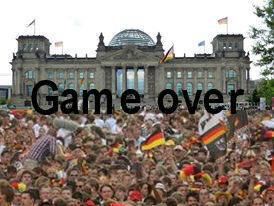 02.09.2013
staatenlos.info
107
BERLIN
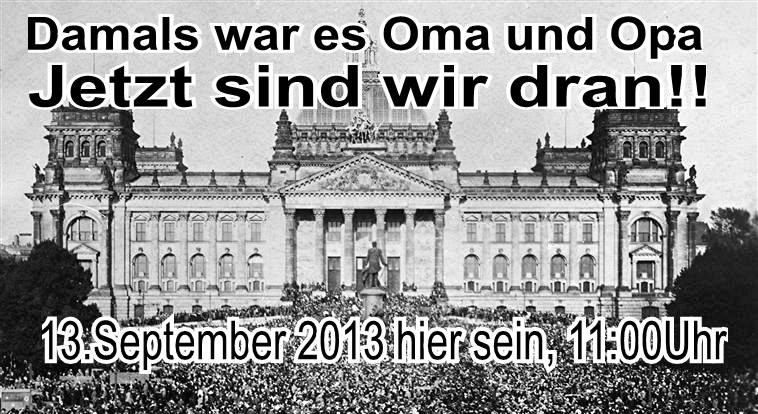 02.09.2013
staatenlos.info
108
Befreiung Hamburg
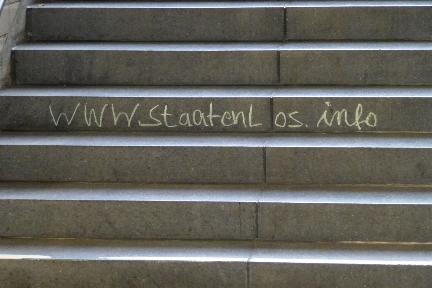 02.09.2013
staatenlos.info
109
Befreiung HAUS LVZ
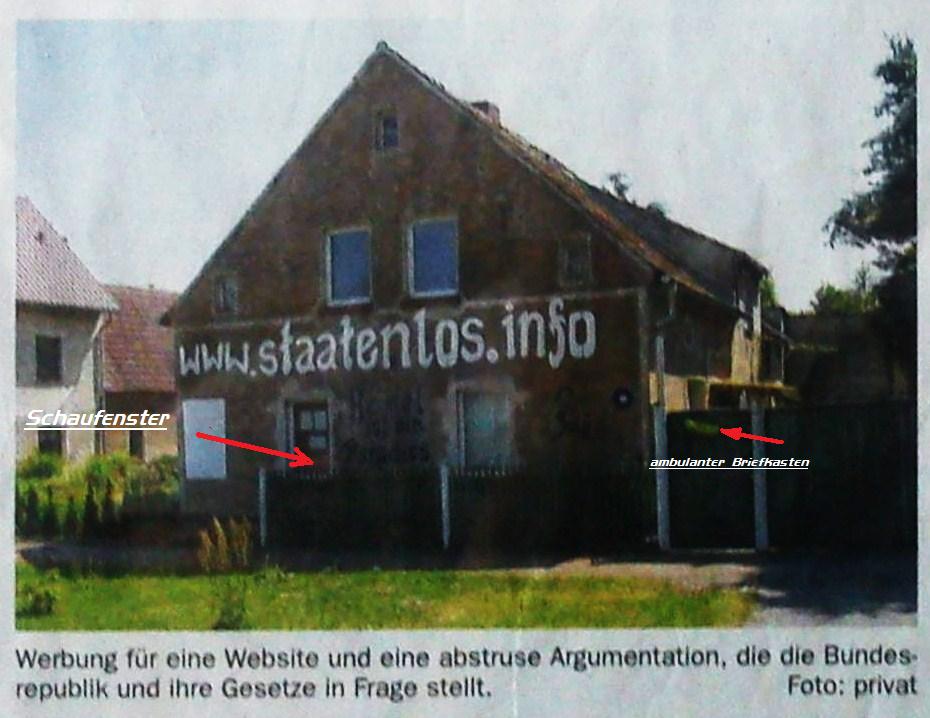 02.09.2013
staatenlos.info
110
DÖMITZ
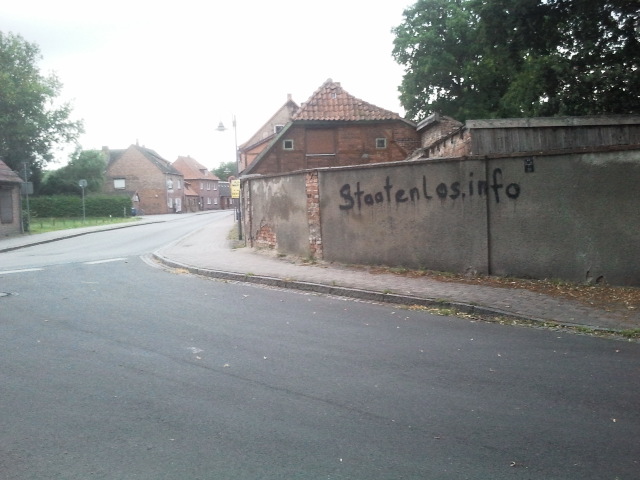 02.09.2013
staatenlos.info
111
staatenlos-urkunde146-dreieich-magistrat
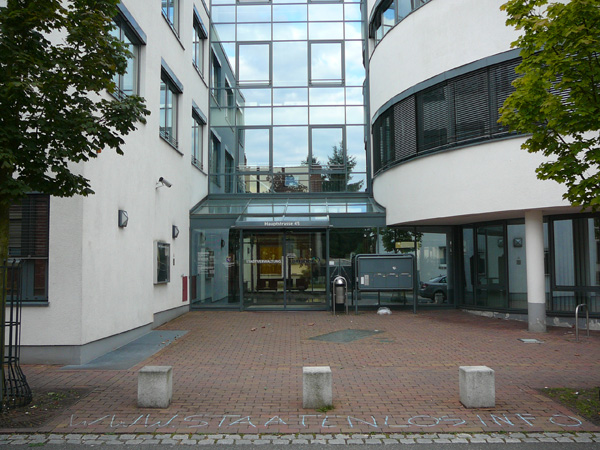 02.09.2013
staatenlos.info
112
Treptow
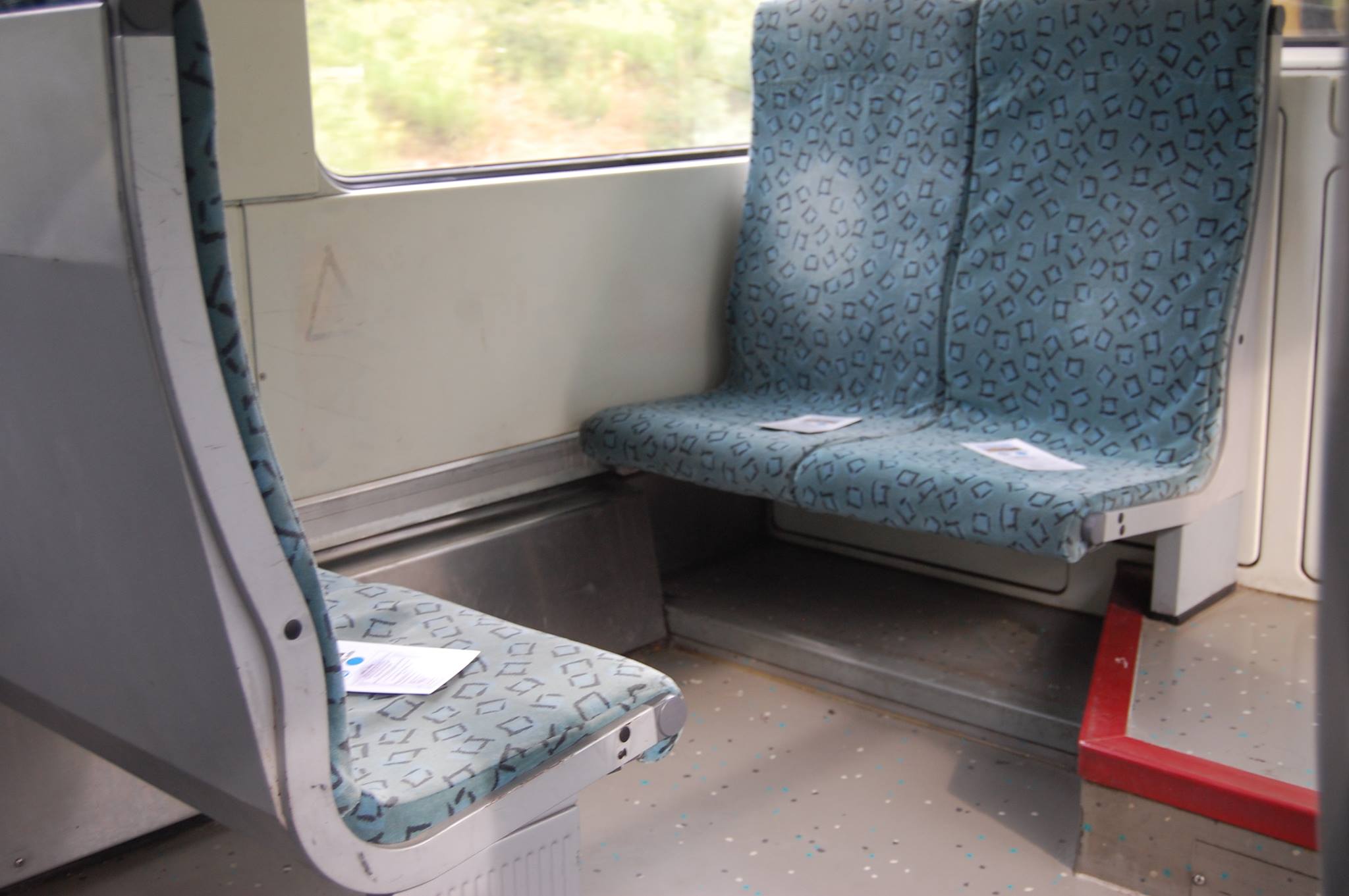 02.09.2013
staatenlos.info
113
HH Wagen
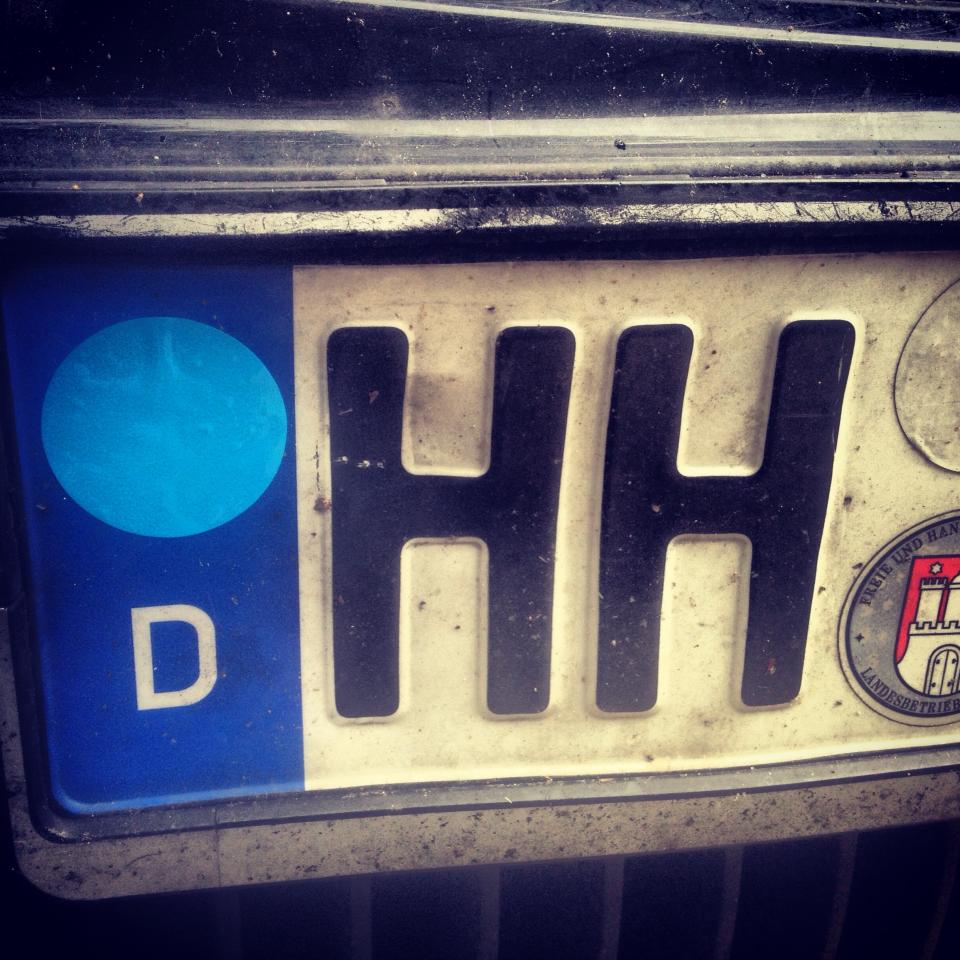 02.09.2013
staatenlos.info
114
SOLI  KFZ
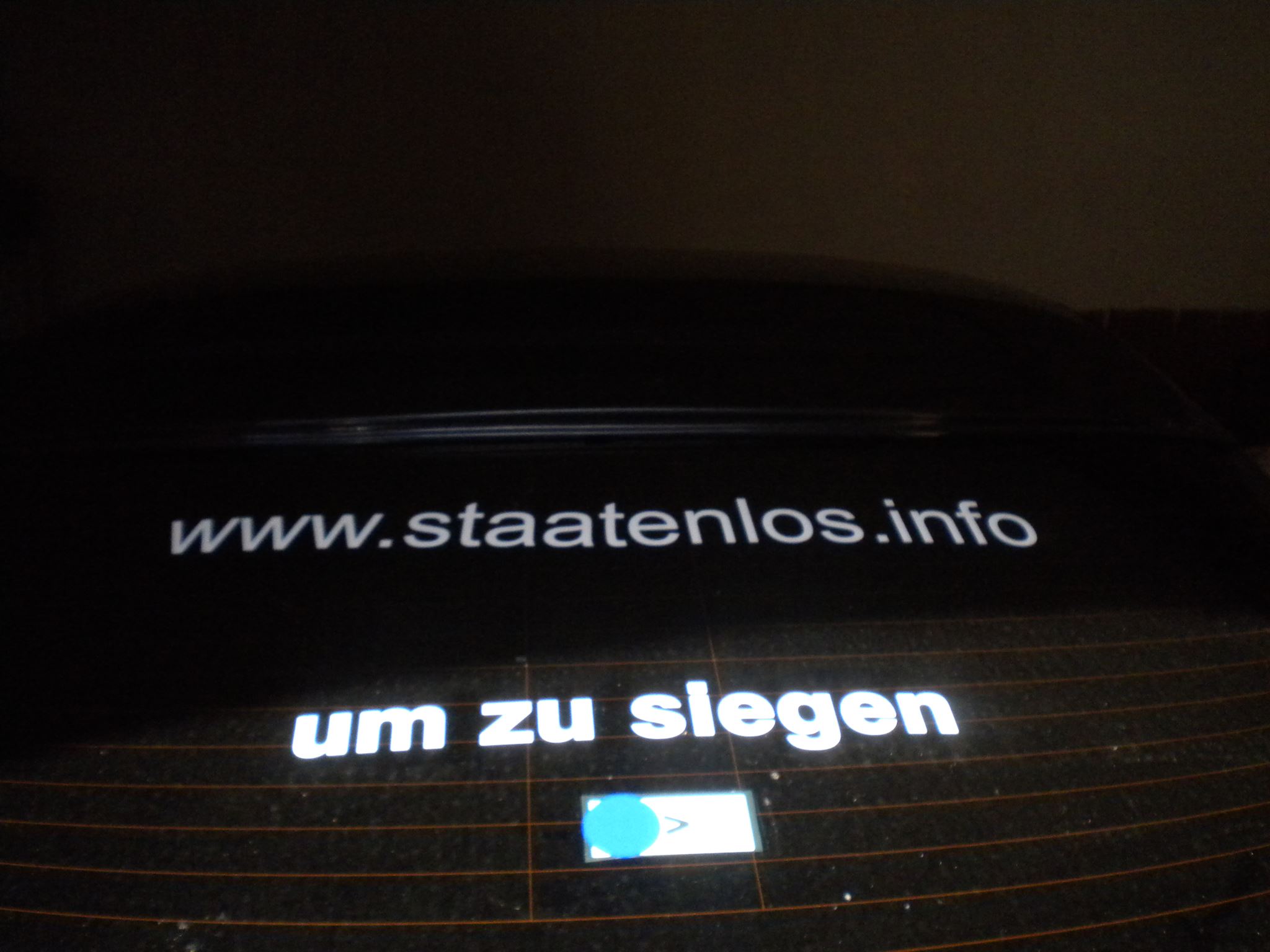 02.09.2013
staatenlos.info
115
staatenlos-urkunde146-dreieich-weibelfeld
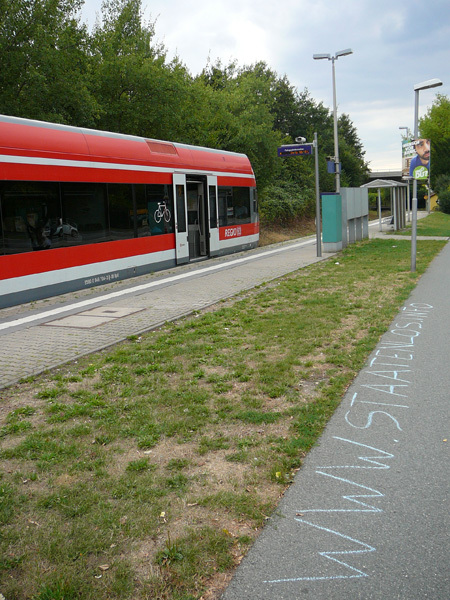 02.09.2013
staatenlos.info
116
TERRORISMUS
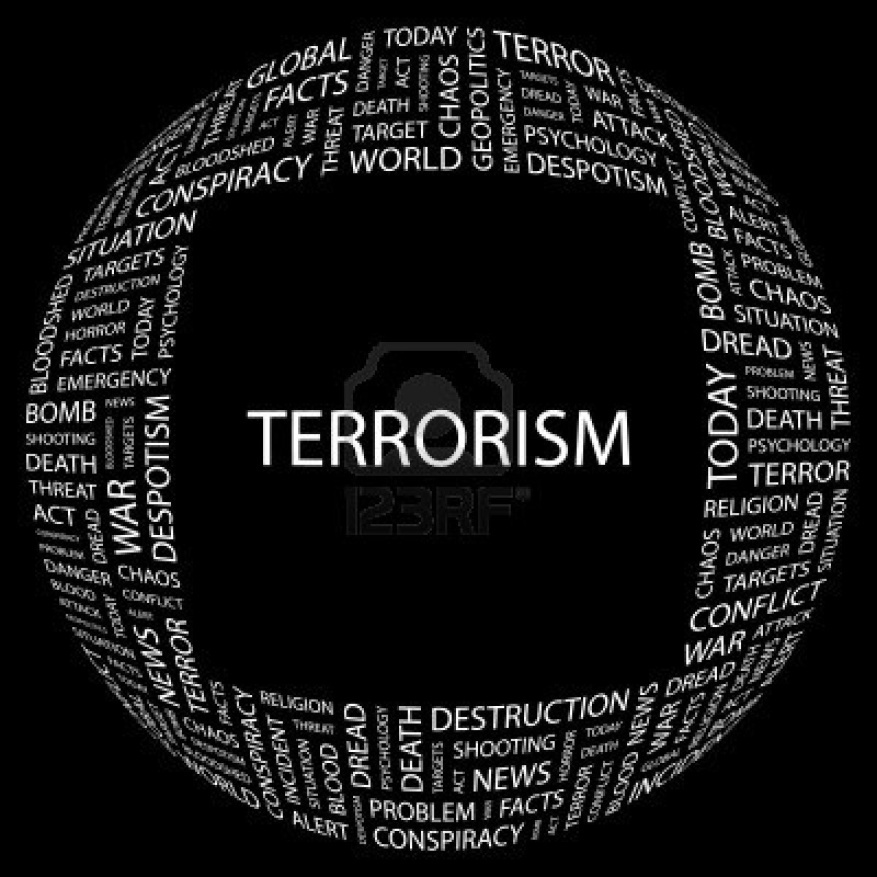 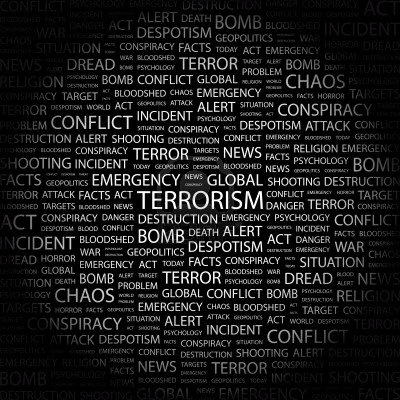 02.09.2013
staatenlos.info
117
SOLIDARITÄT
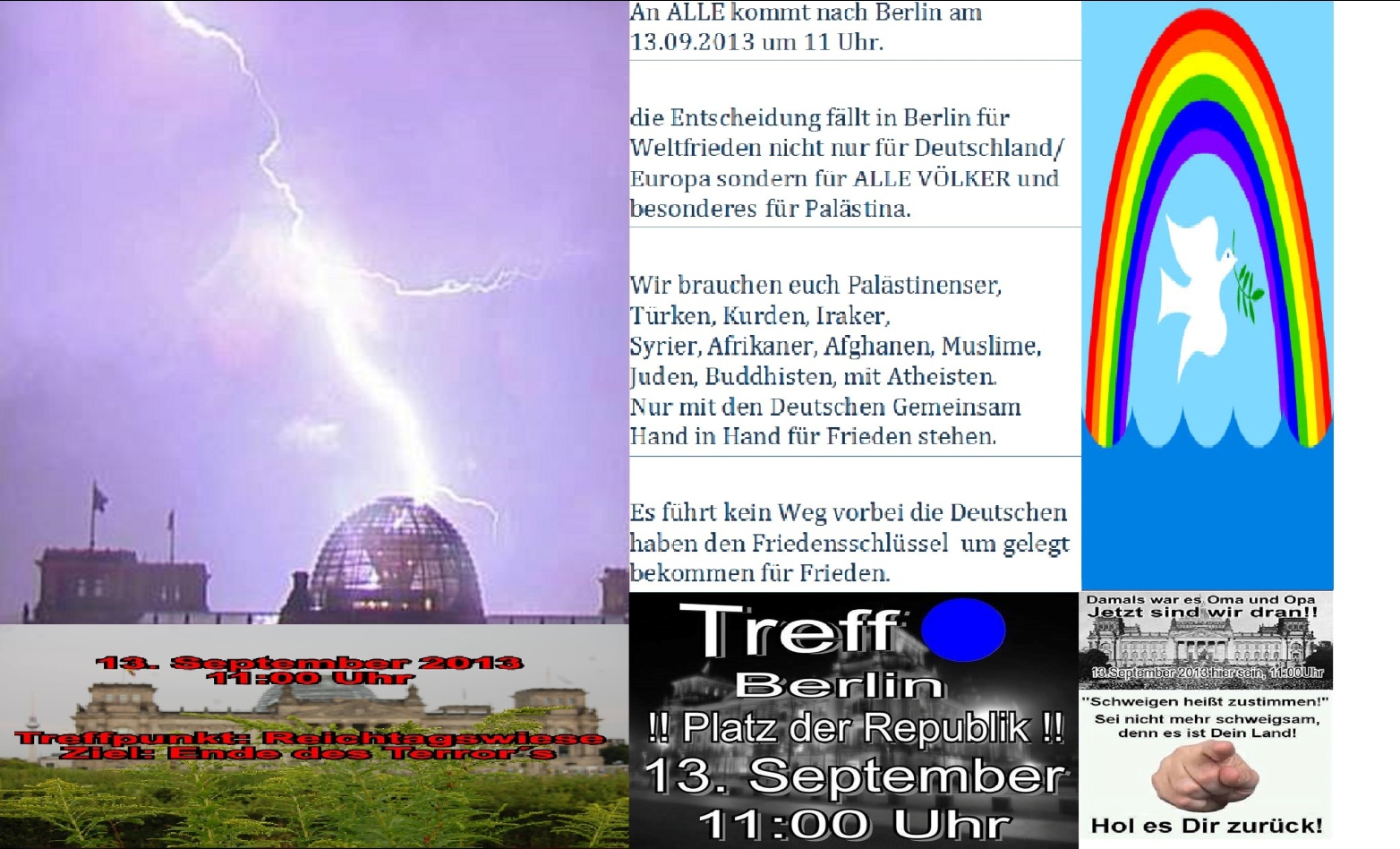 02.09.2013
staatenlos.info
118
MC DONALD USA
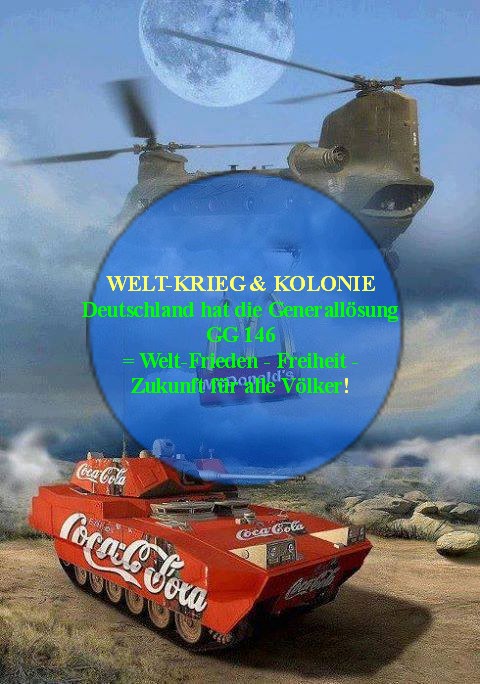 02.09.2013
staatenlos.info
119